الفصل
٤
الكسور الاعتيادية والكسور العشرية
اختبار الفصل
الفصل الرابع
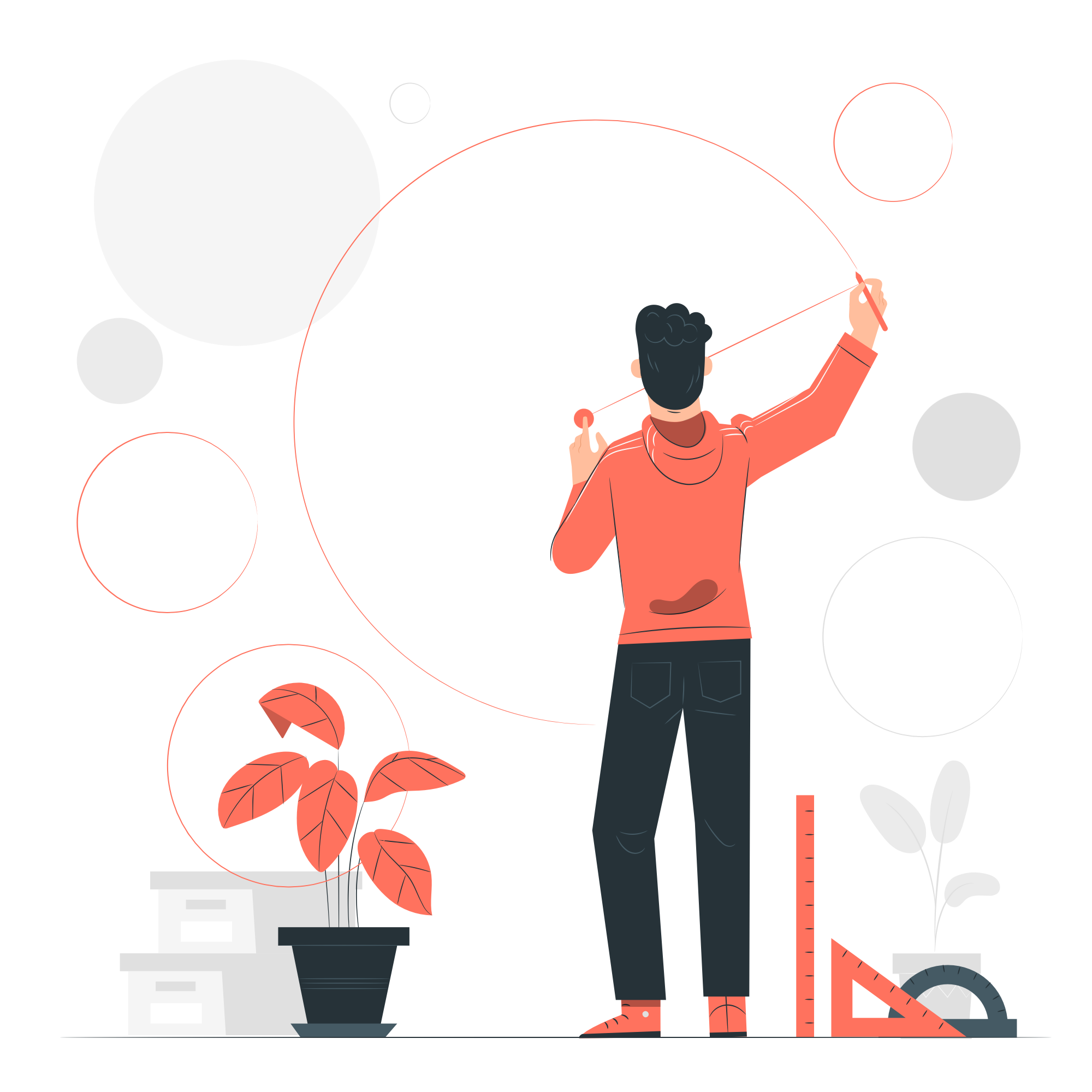 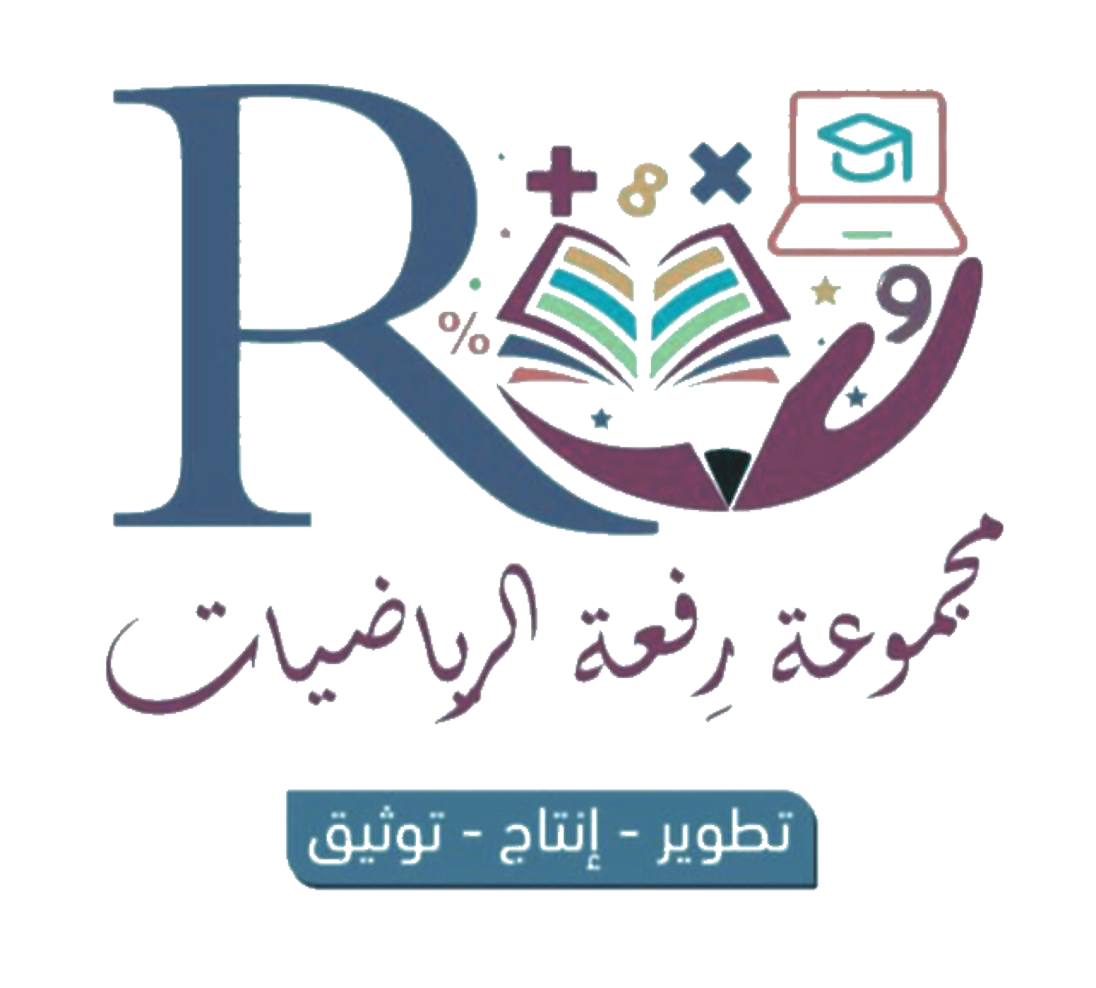 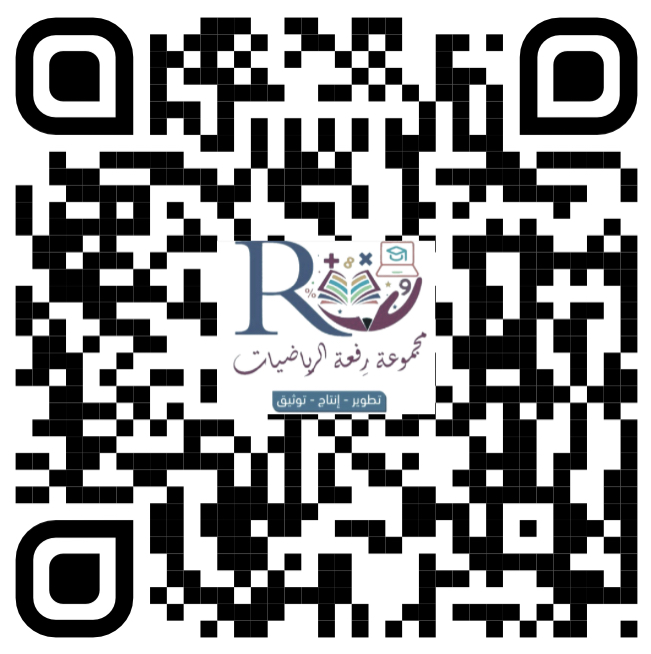 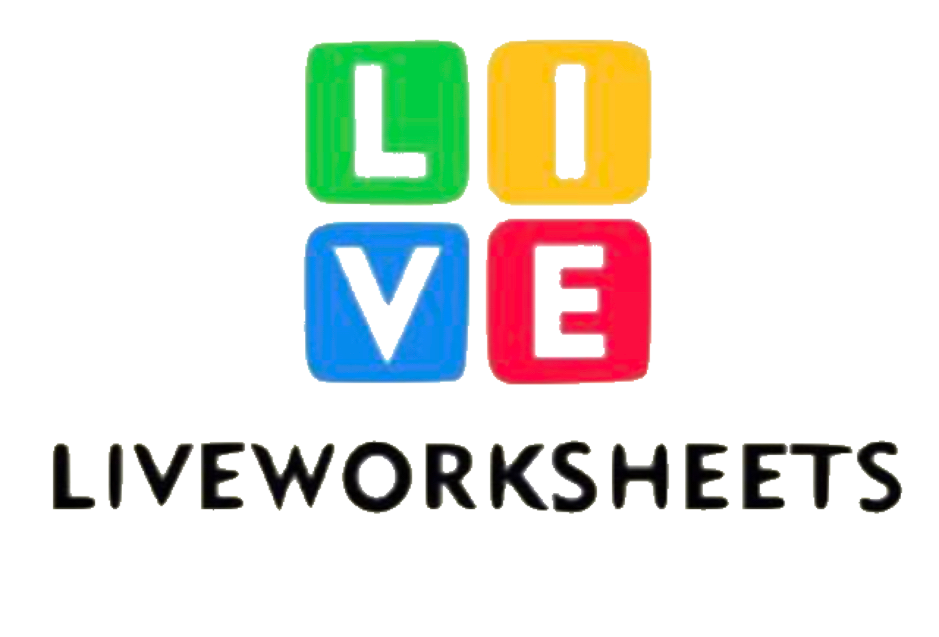 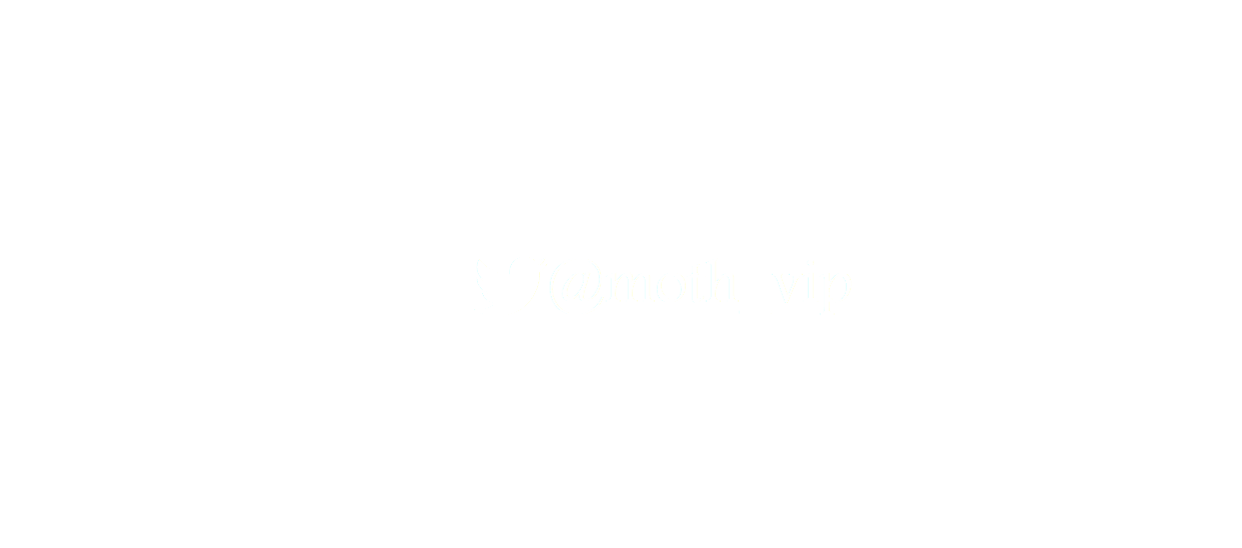 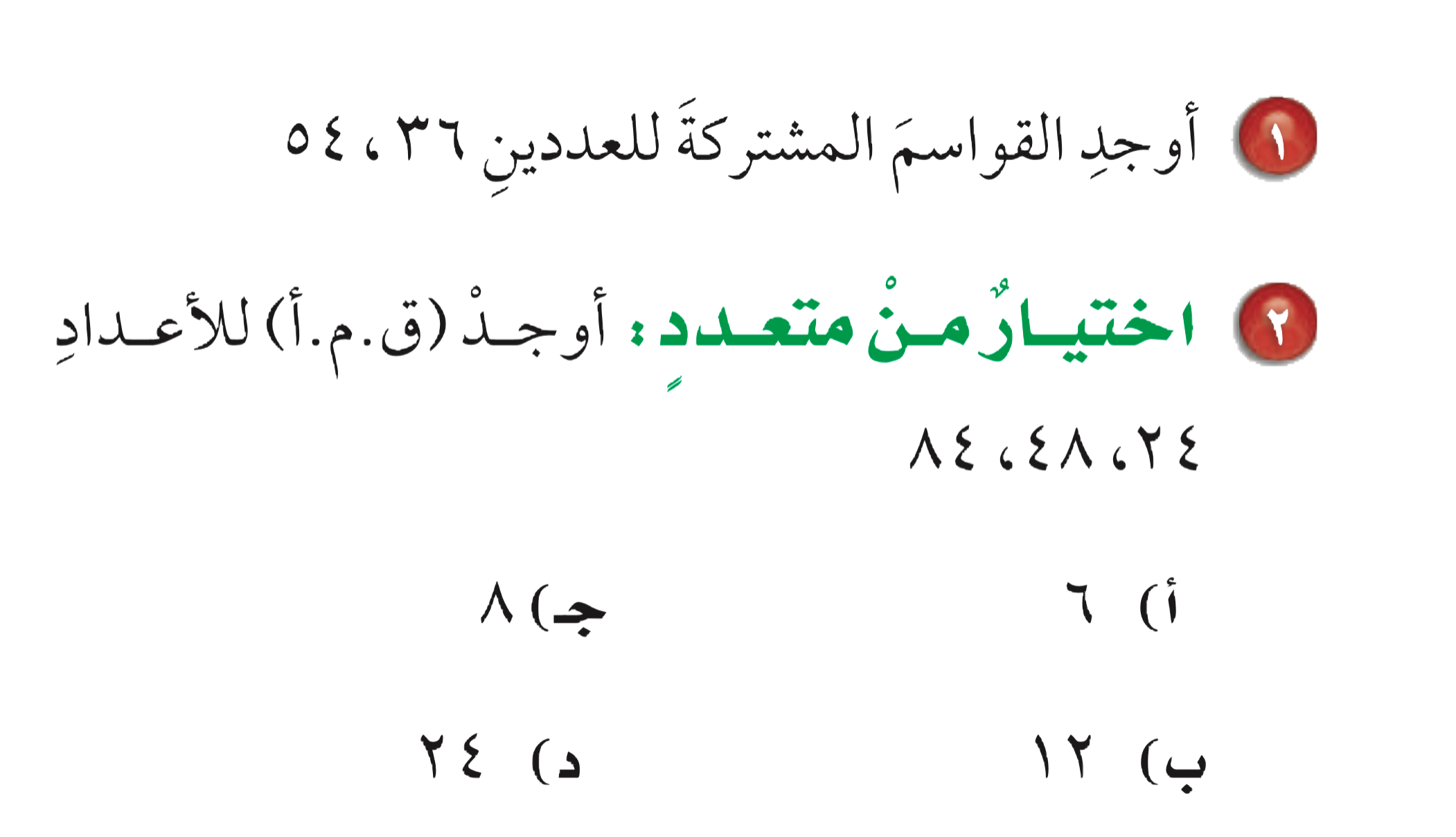 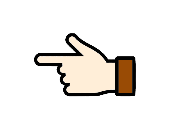 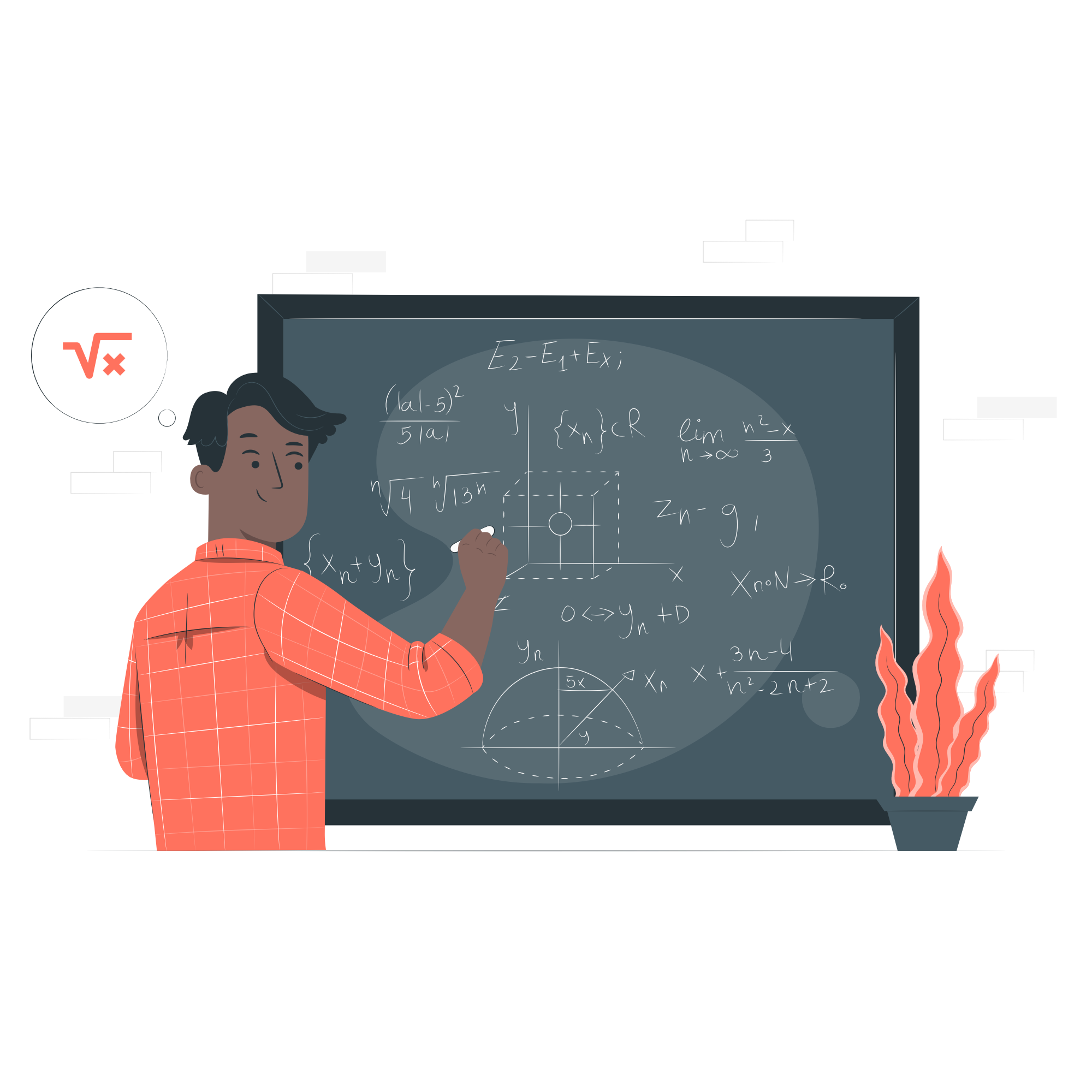 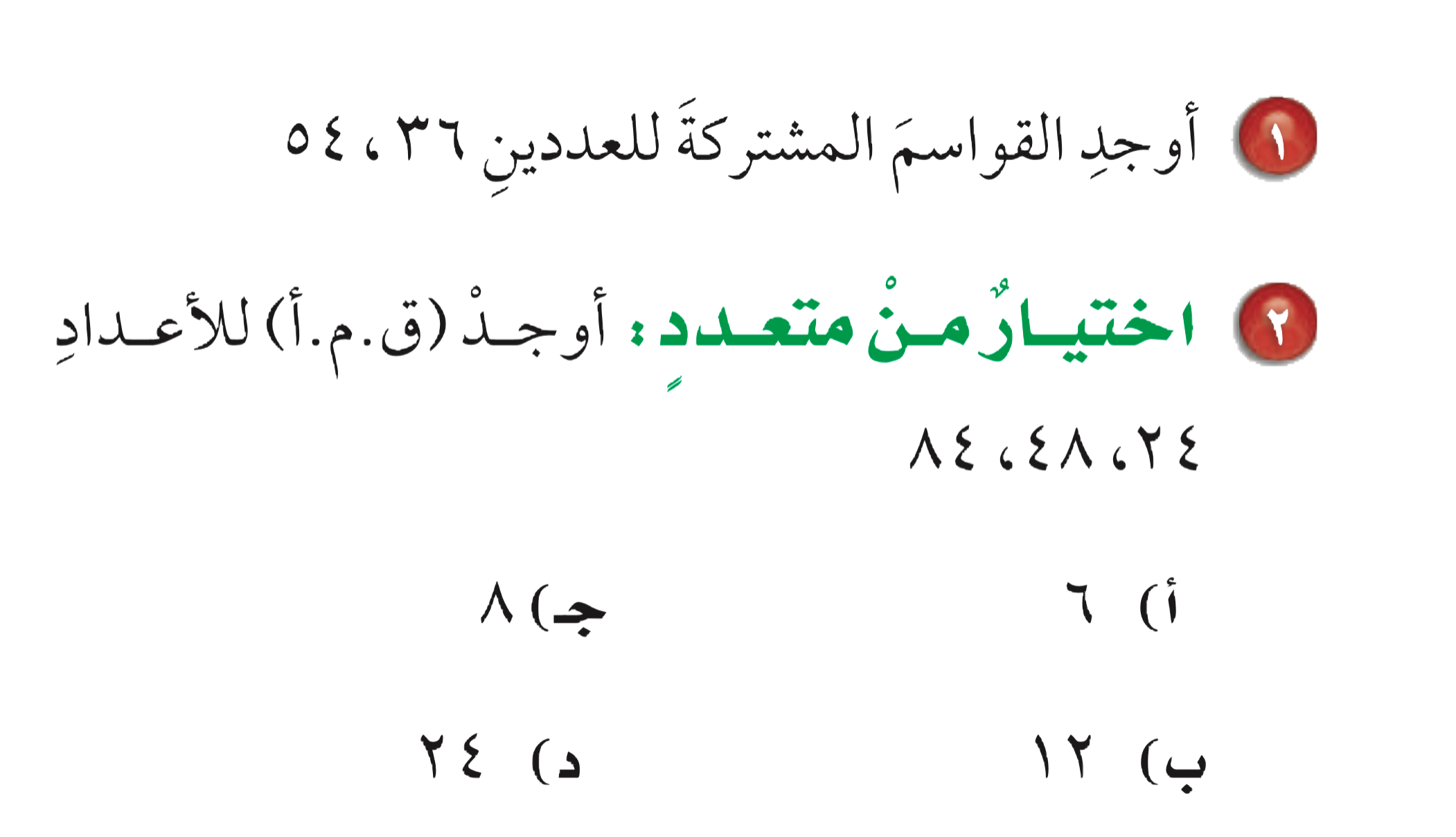 قواسم العدد ٣٦: ١ ، ٢ ، ٣ ، ٤ ، ٦ ، ٩ ، ١٢ ، ١٨ ، ٣٦
قواسم العدد ٥٤: ١ ، ٢ ، ٣ ، ٦ ، ٩ ، ١٨ ، ٢٧ ، ٥٤
القواسم المشتركة :  ١ ، ٢ ، ٣ ، ٦ ، ٩ ، ١٨
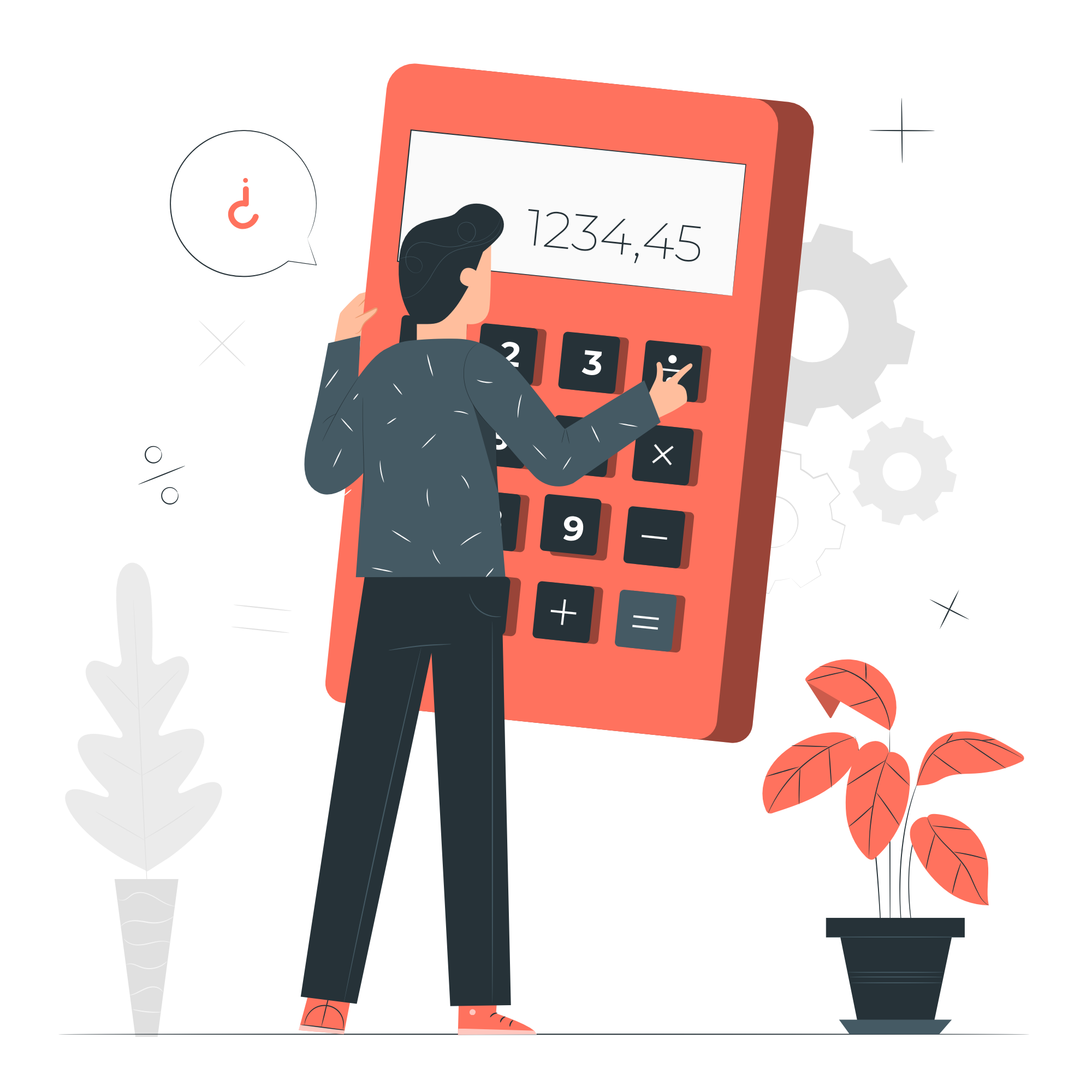 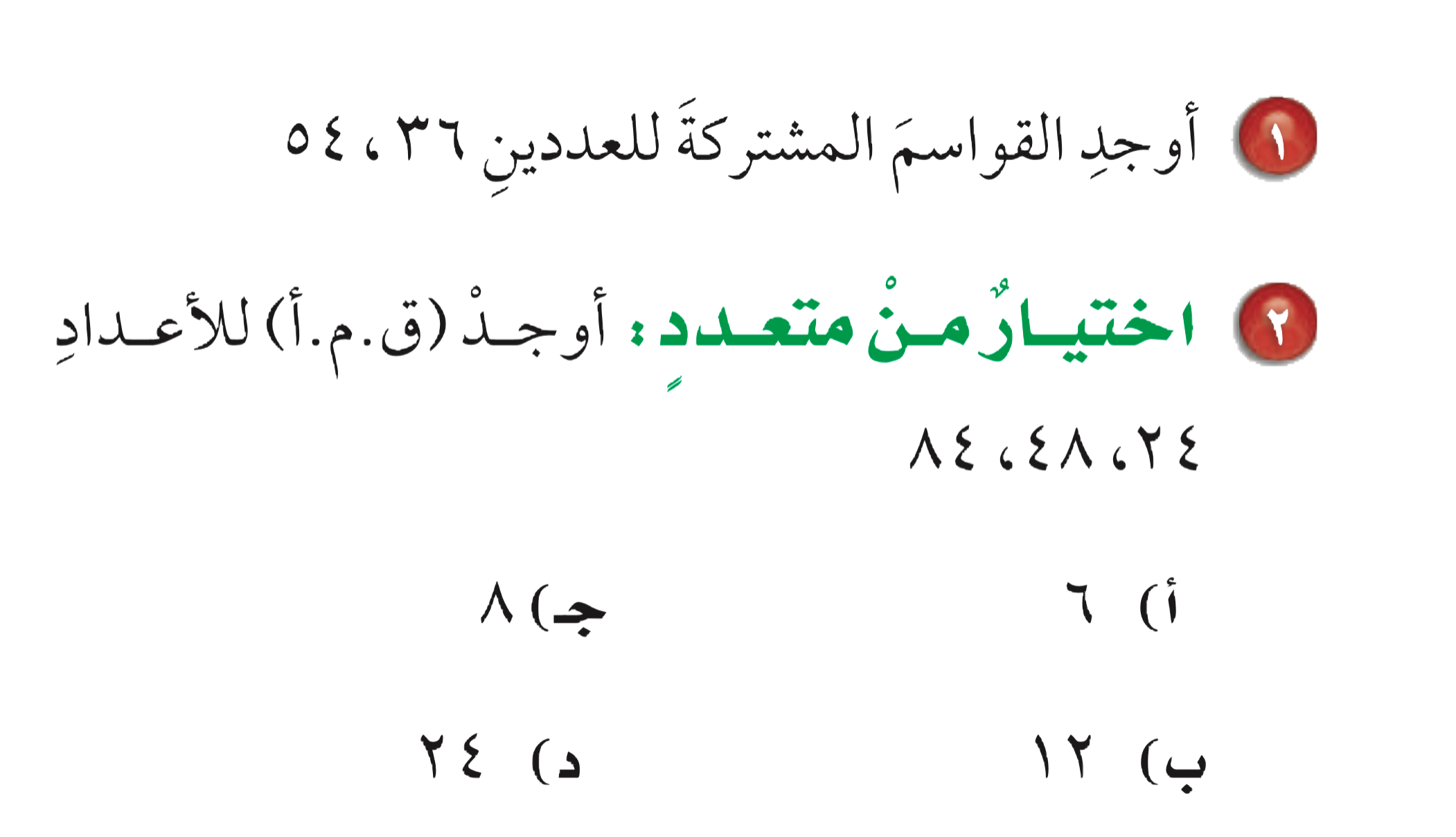 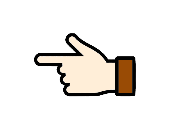 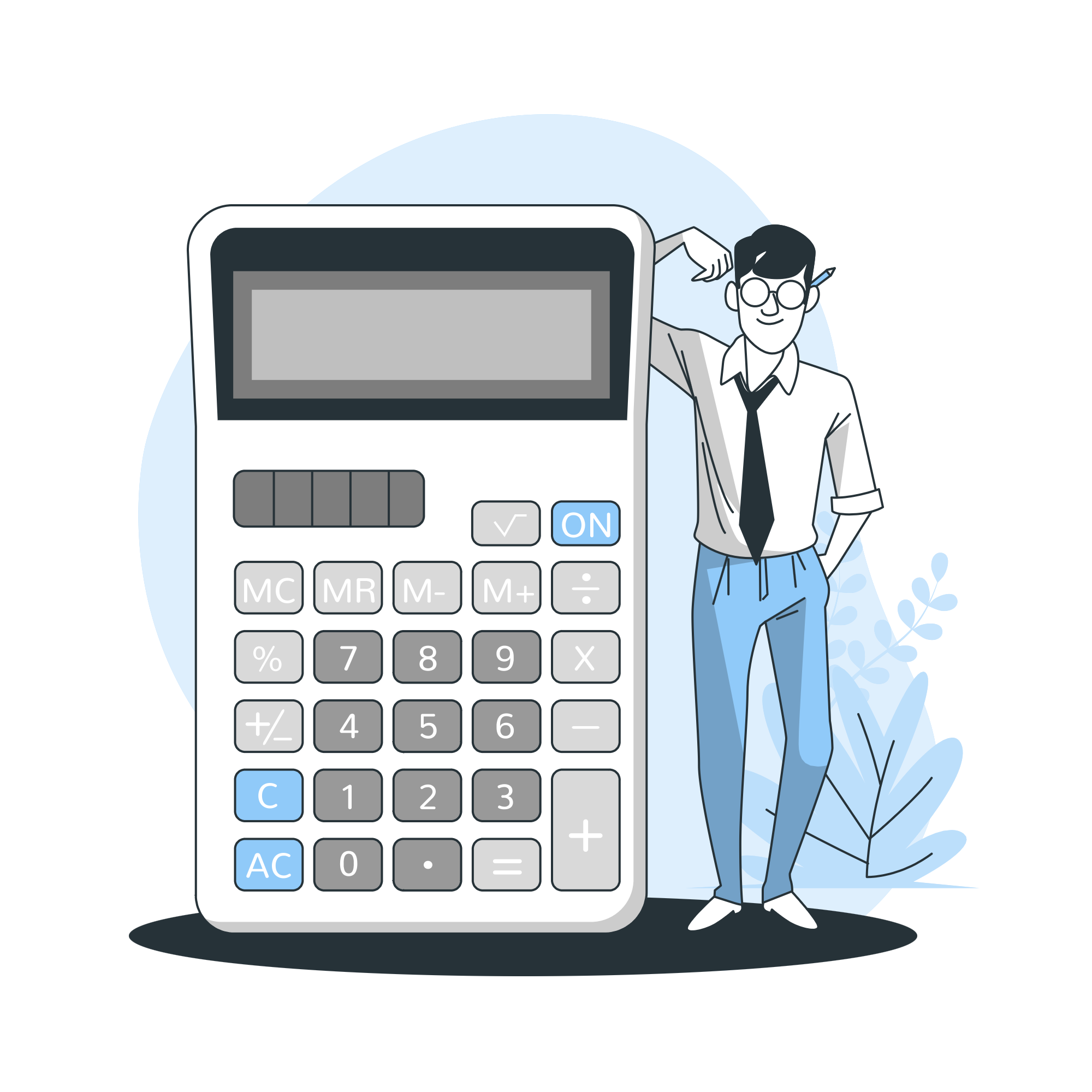 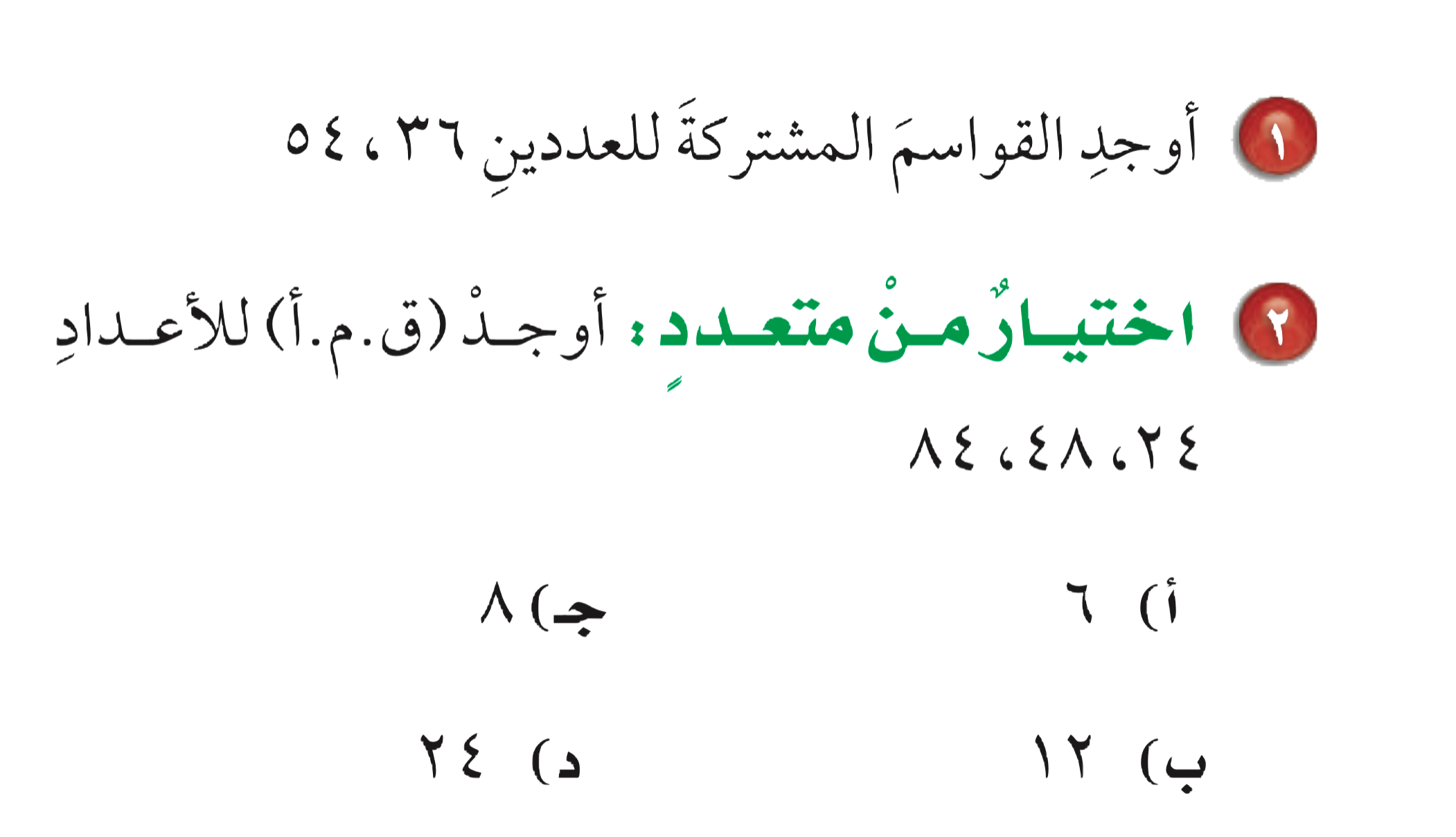 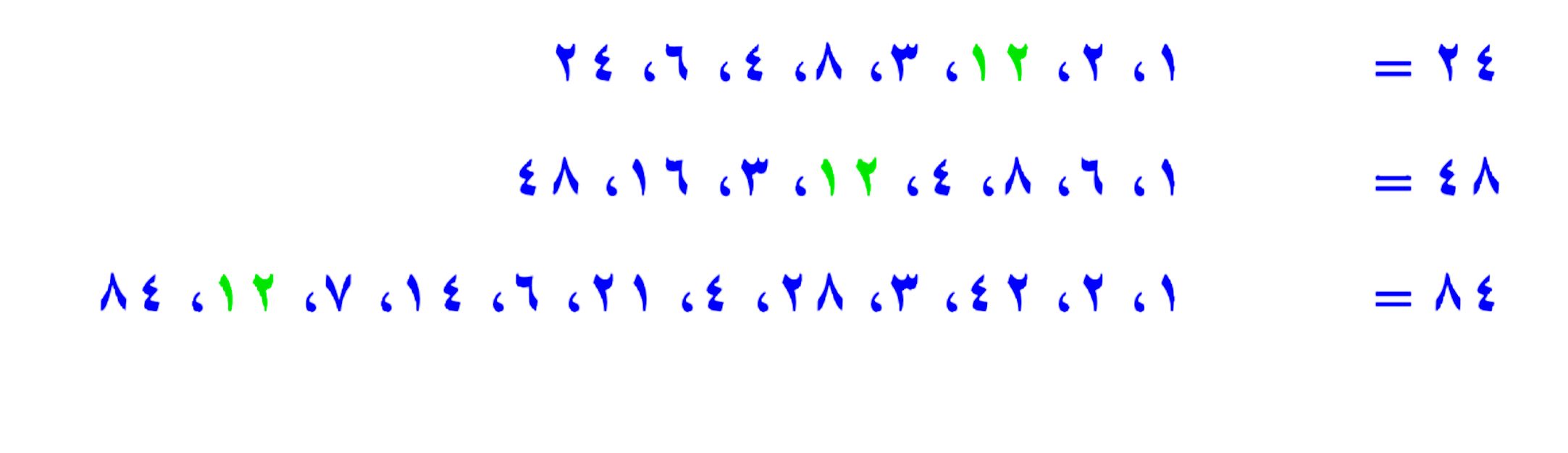 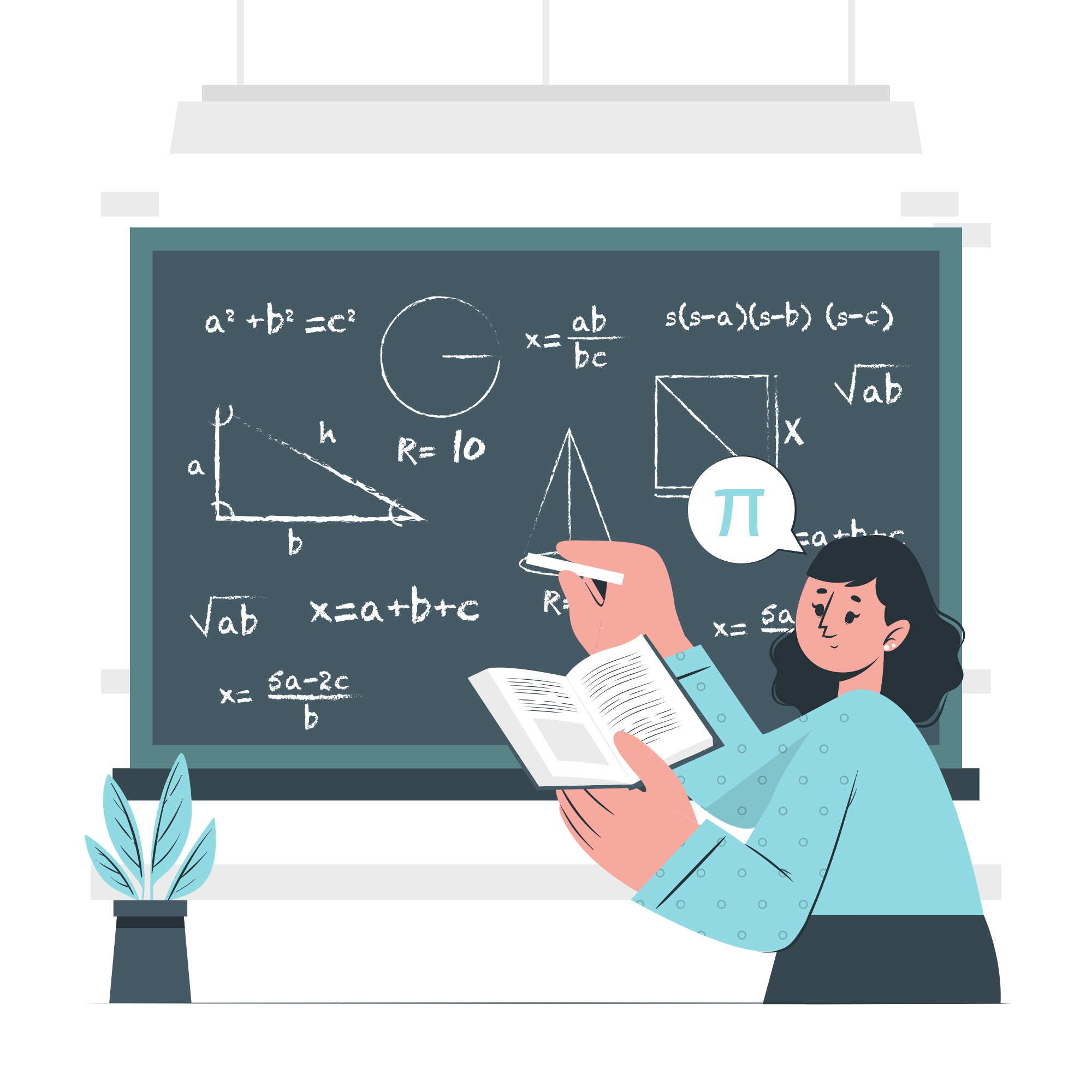 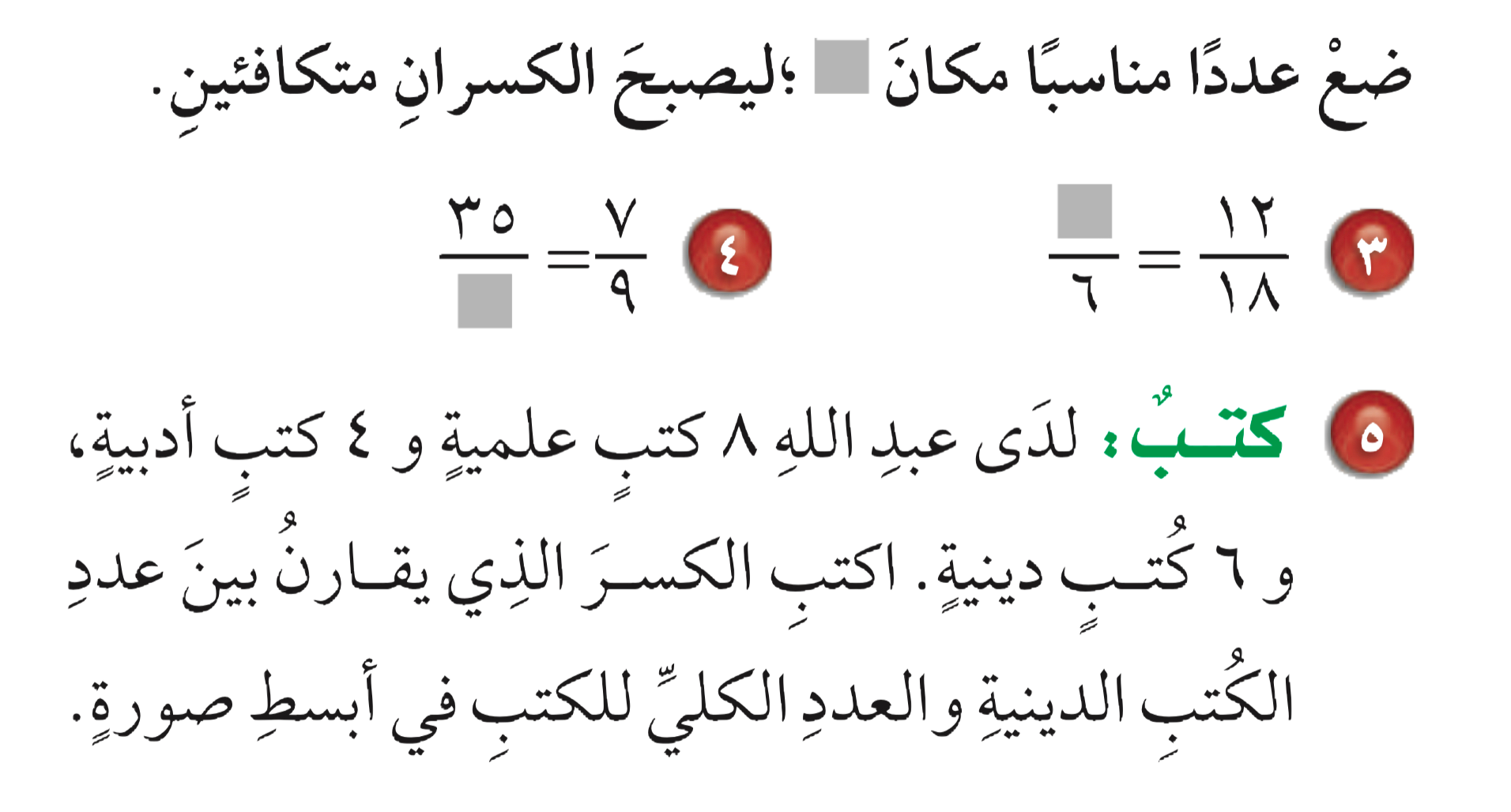 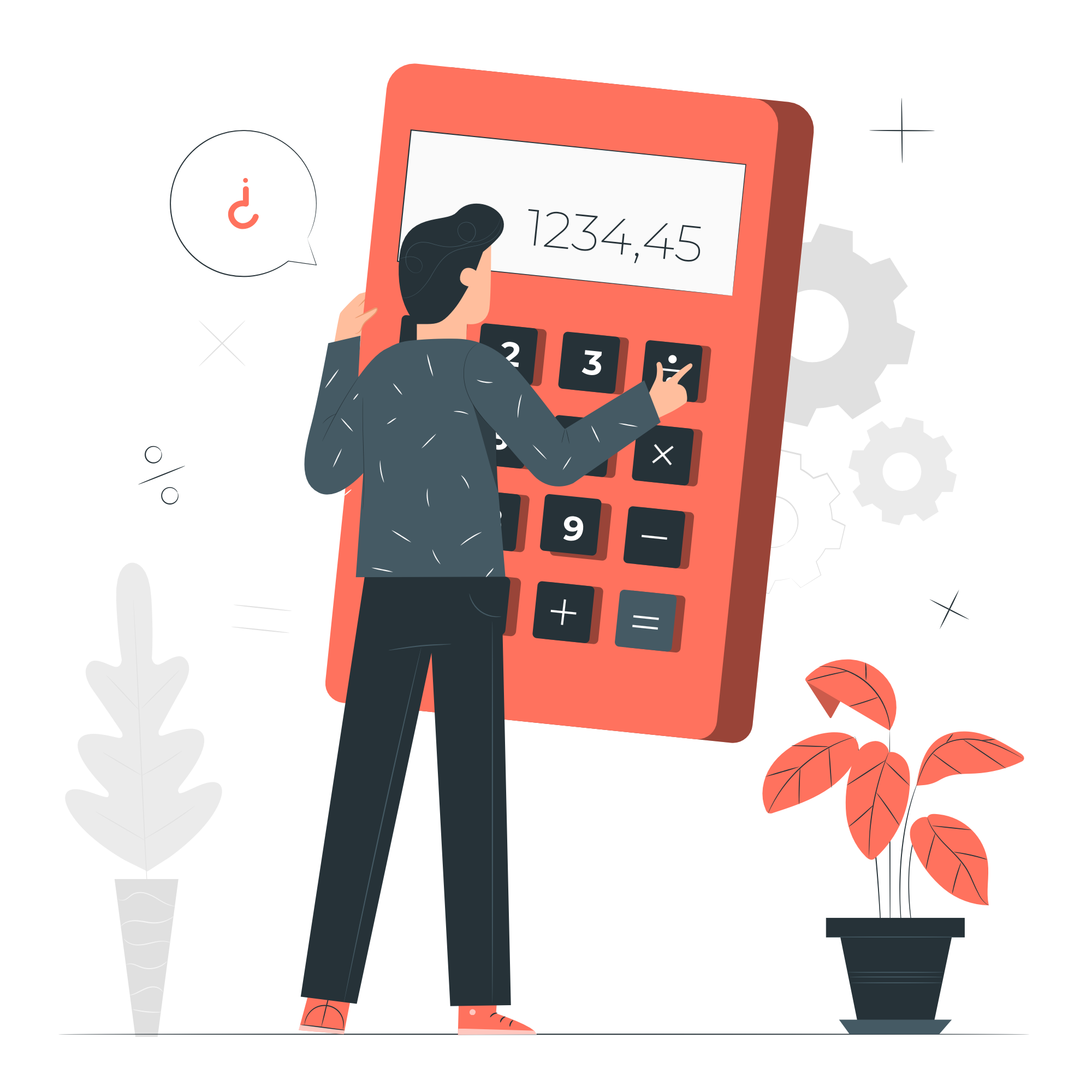 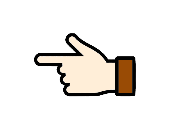 ٤
٣٥
١٢
٧
١٢ ÷ ٣
٧ × ٥
=
=
=
=
٤٥
٦
١٨
٩
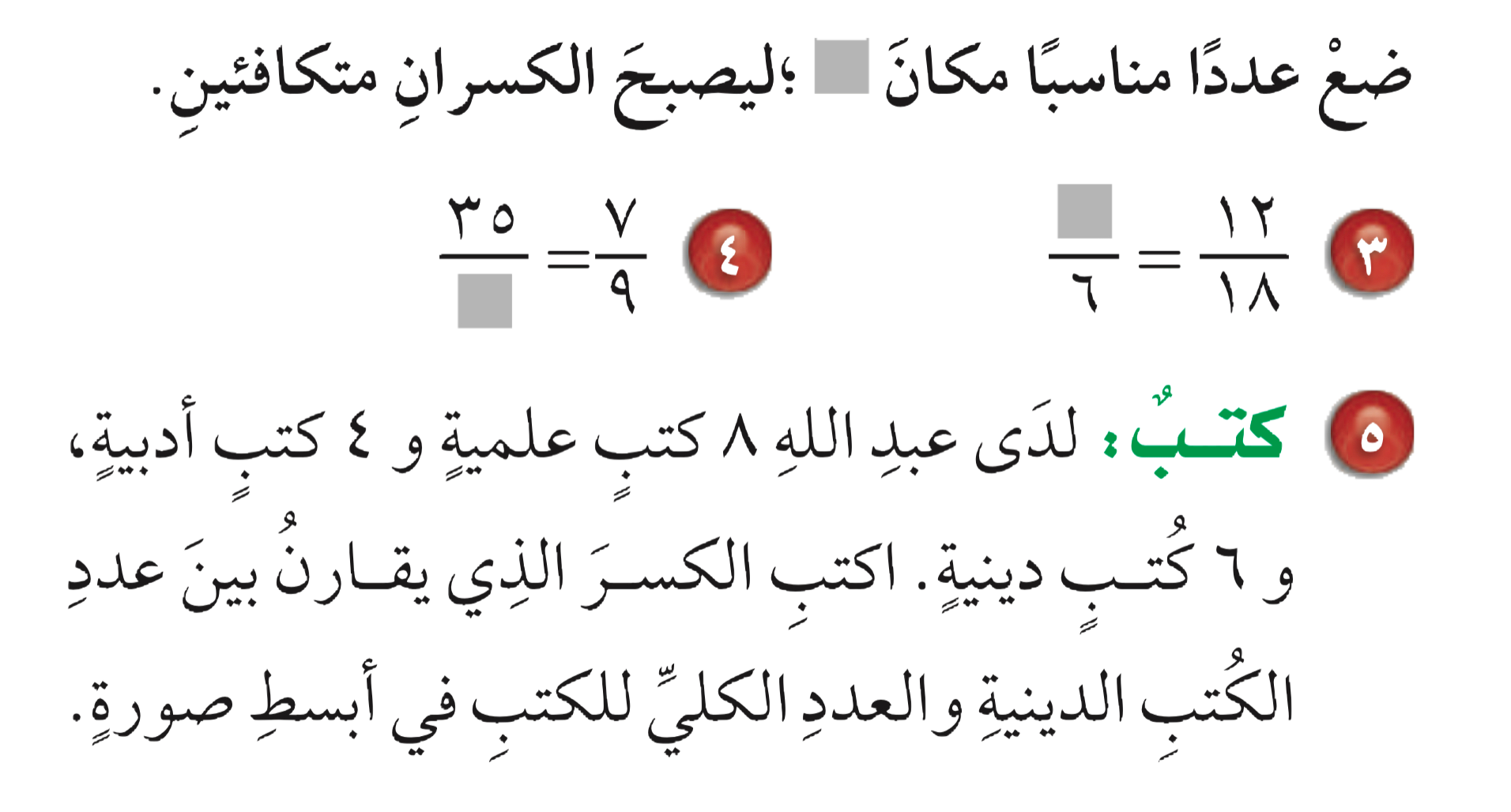 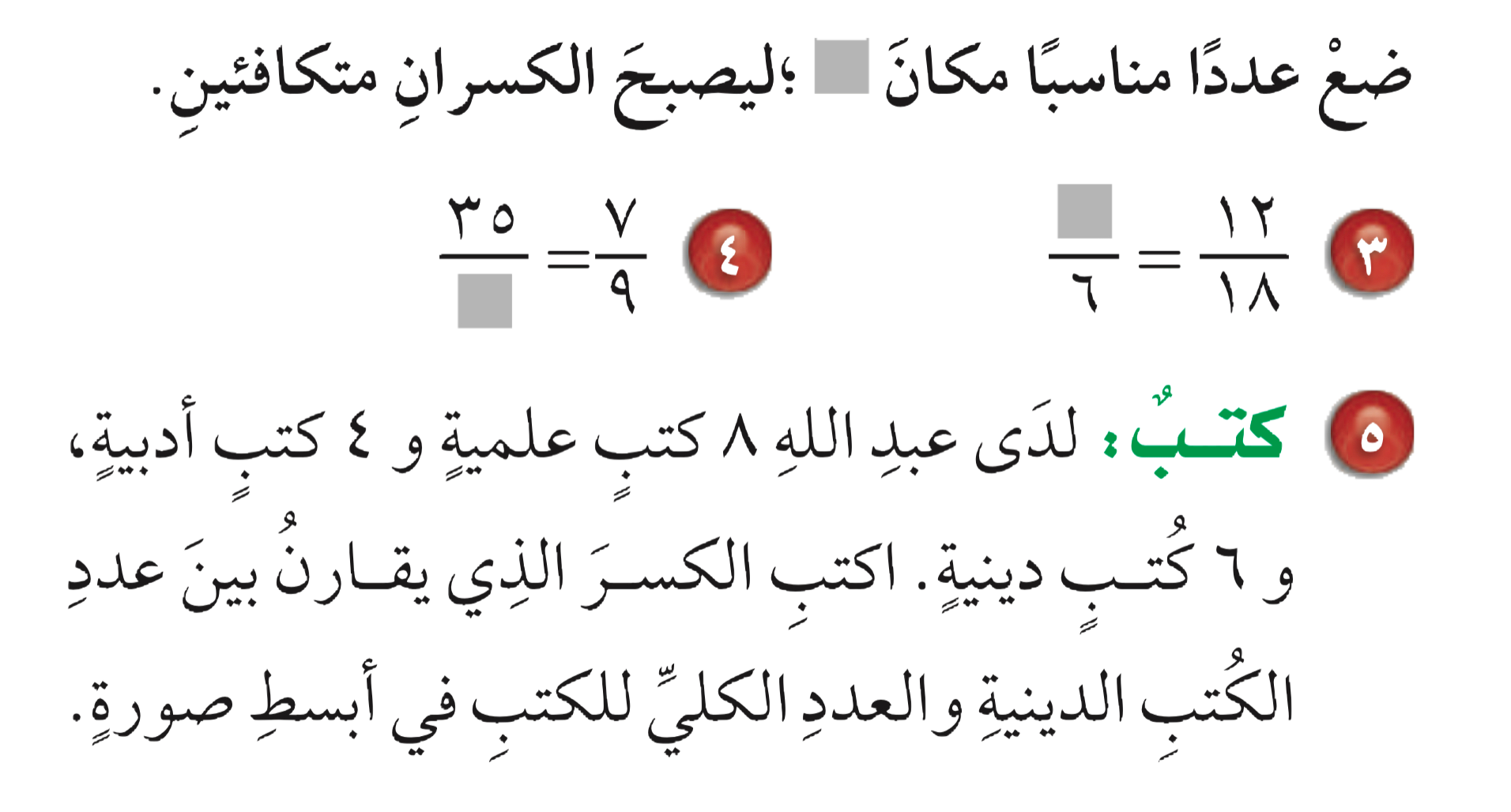 ١٨ ÷ ٣
٩ × ٥
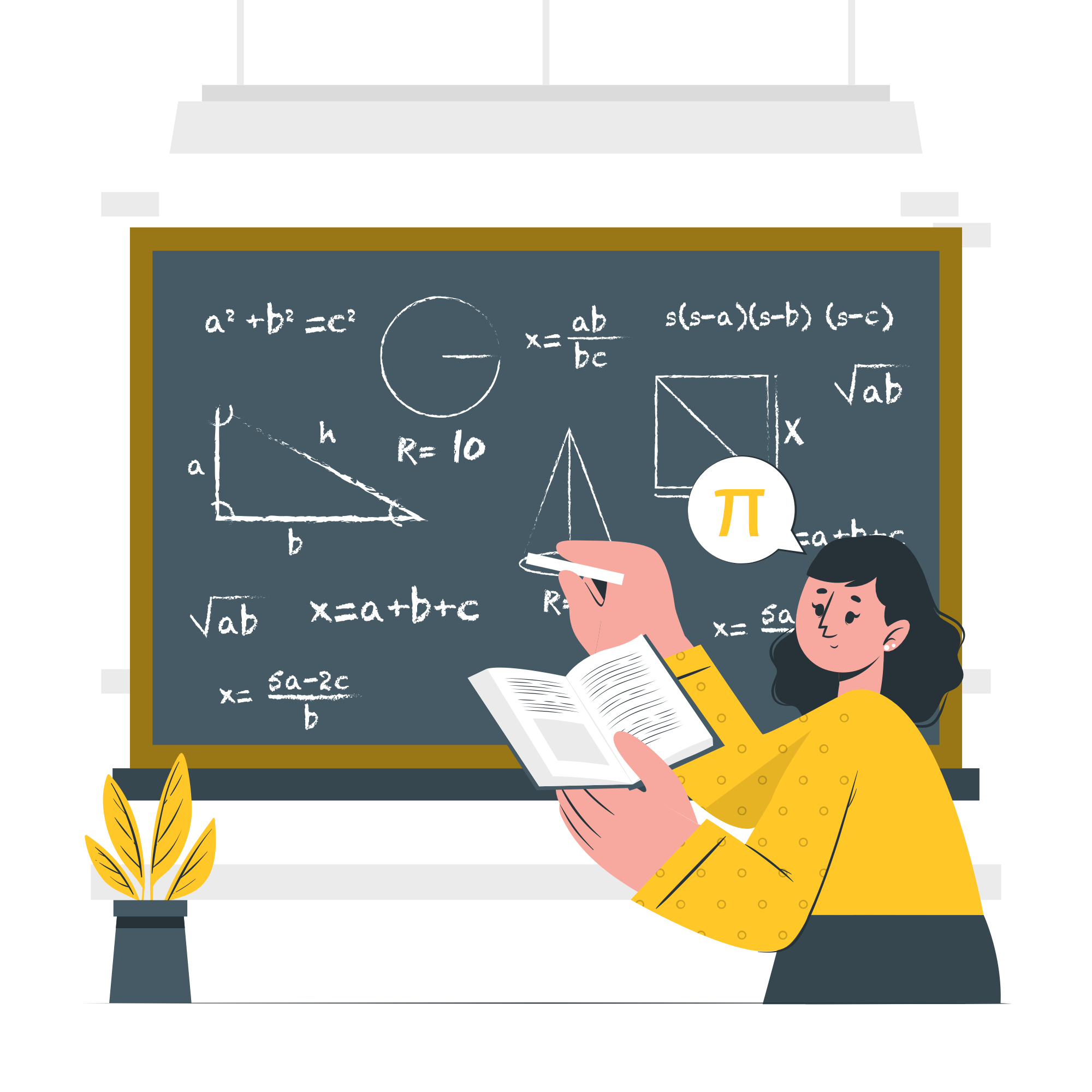 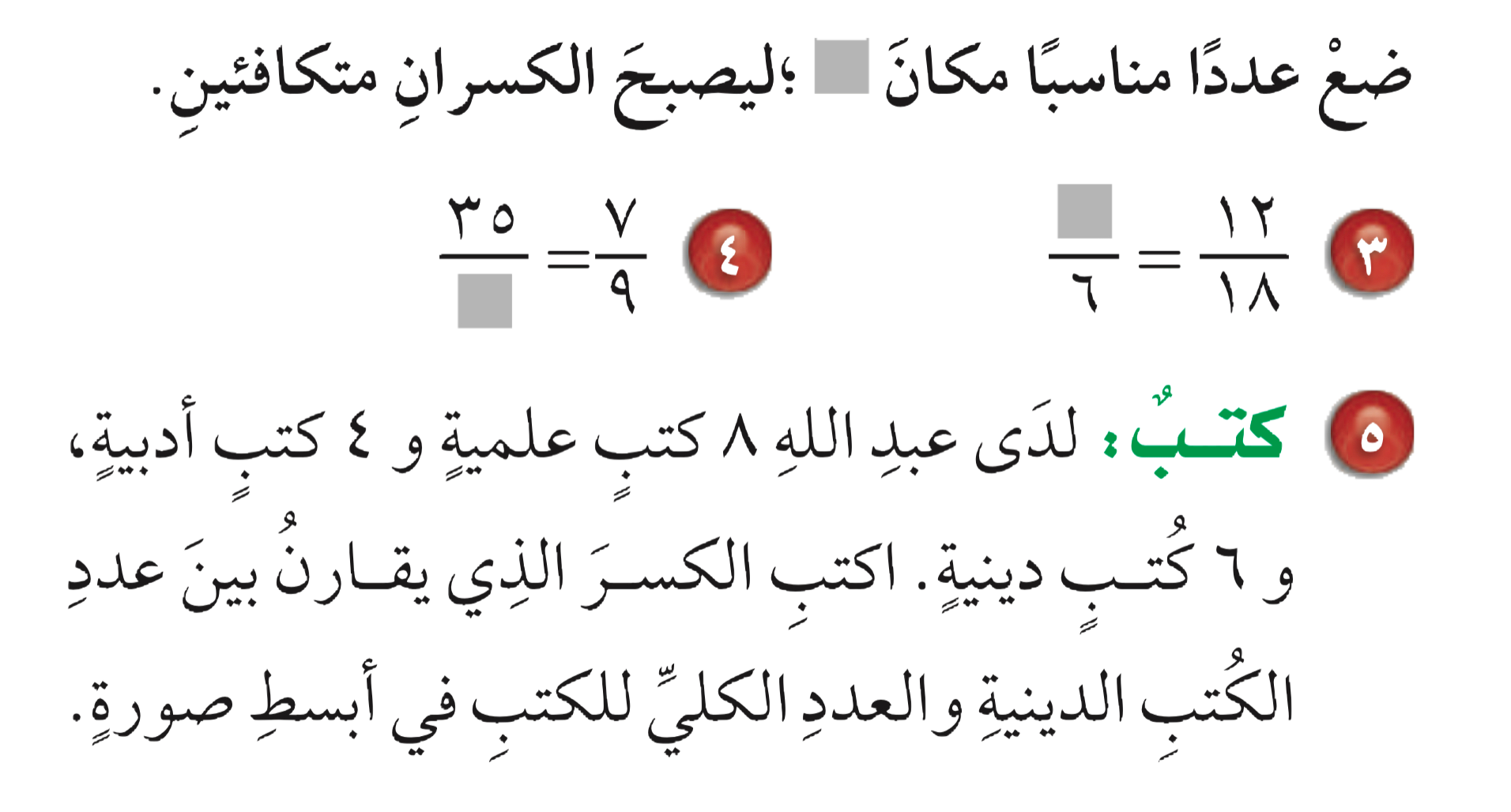 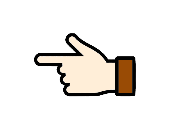 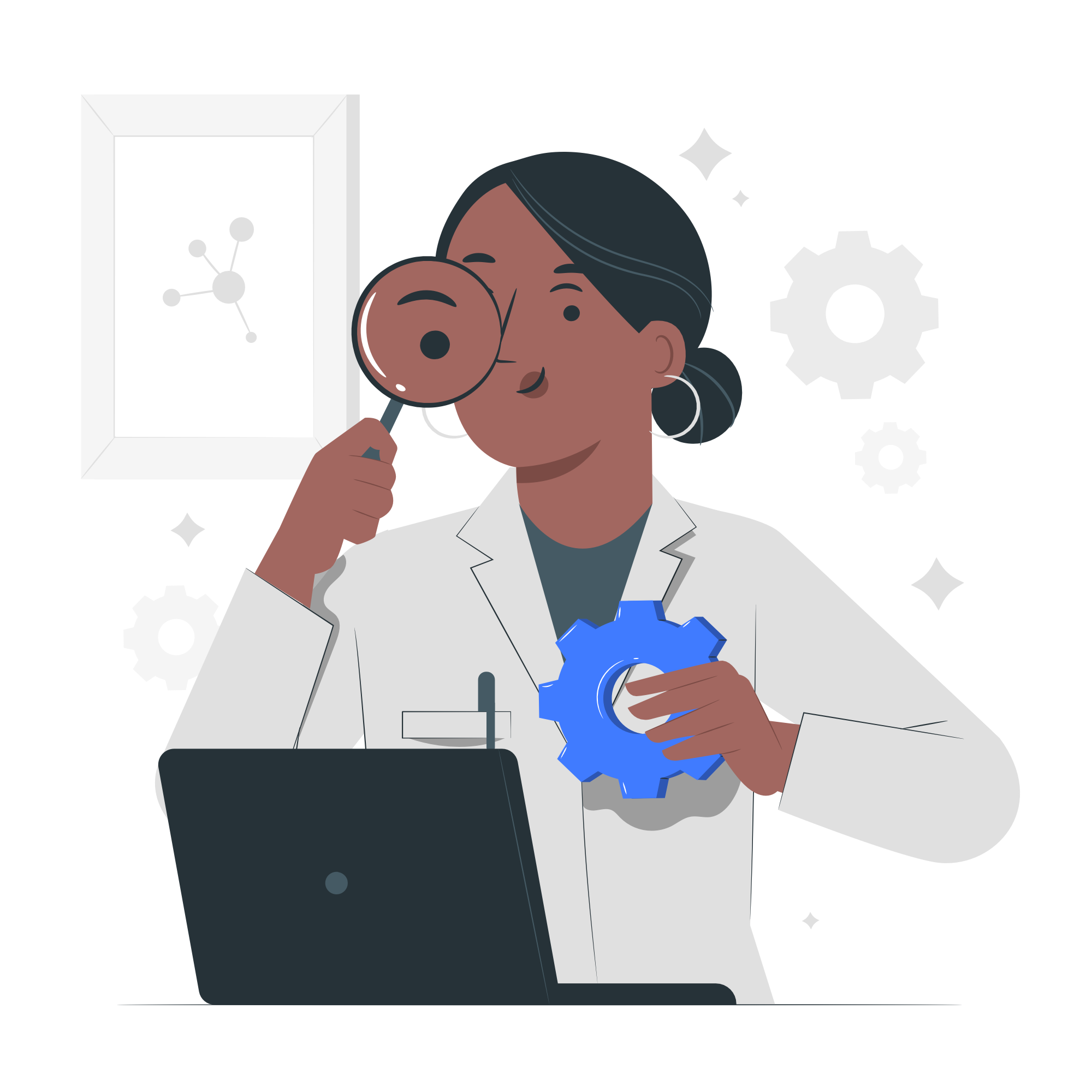 ١
عدد الكتب الدينية
٦
٦ ÷ ٦
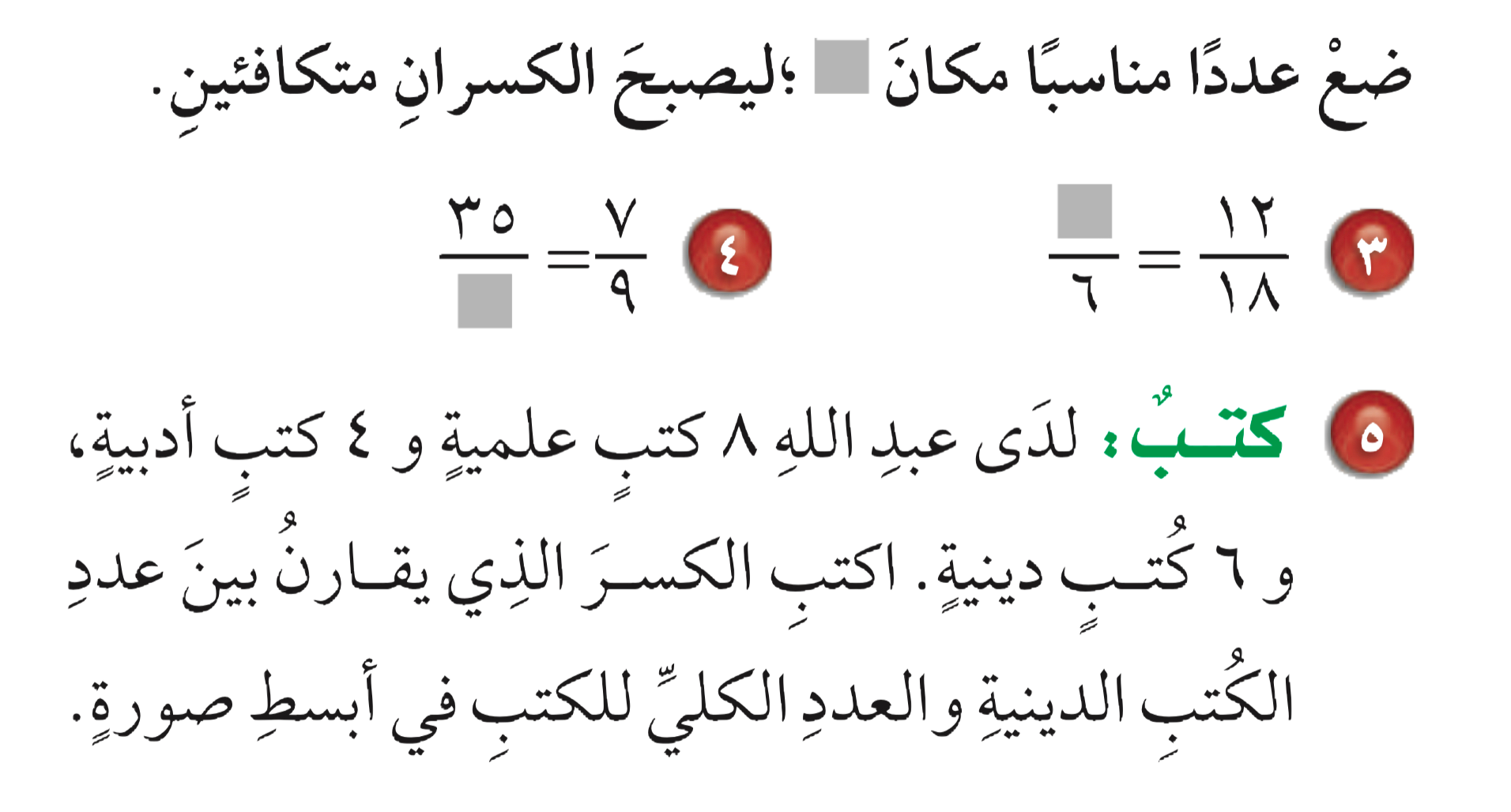 =
=
=
٣
١٨
العدد الكلي للكتب
١٨ ÷ ٦
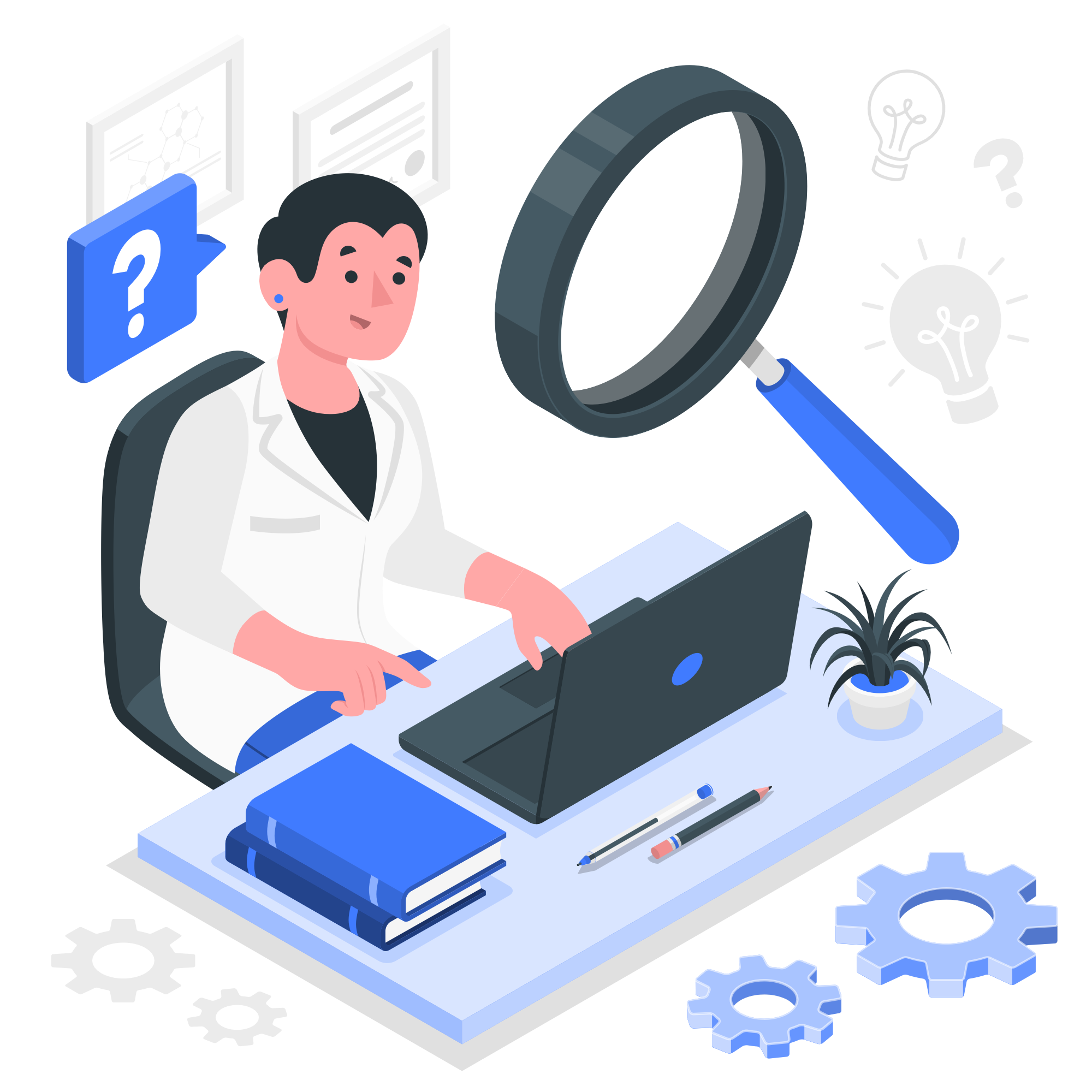 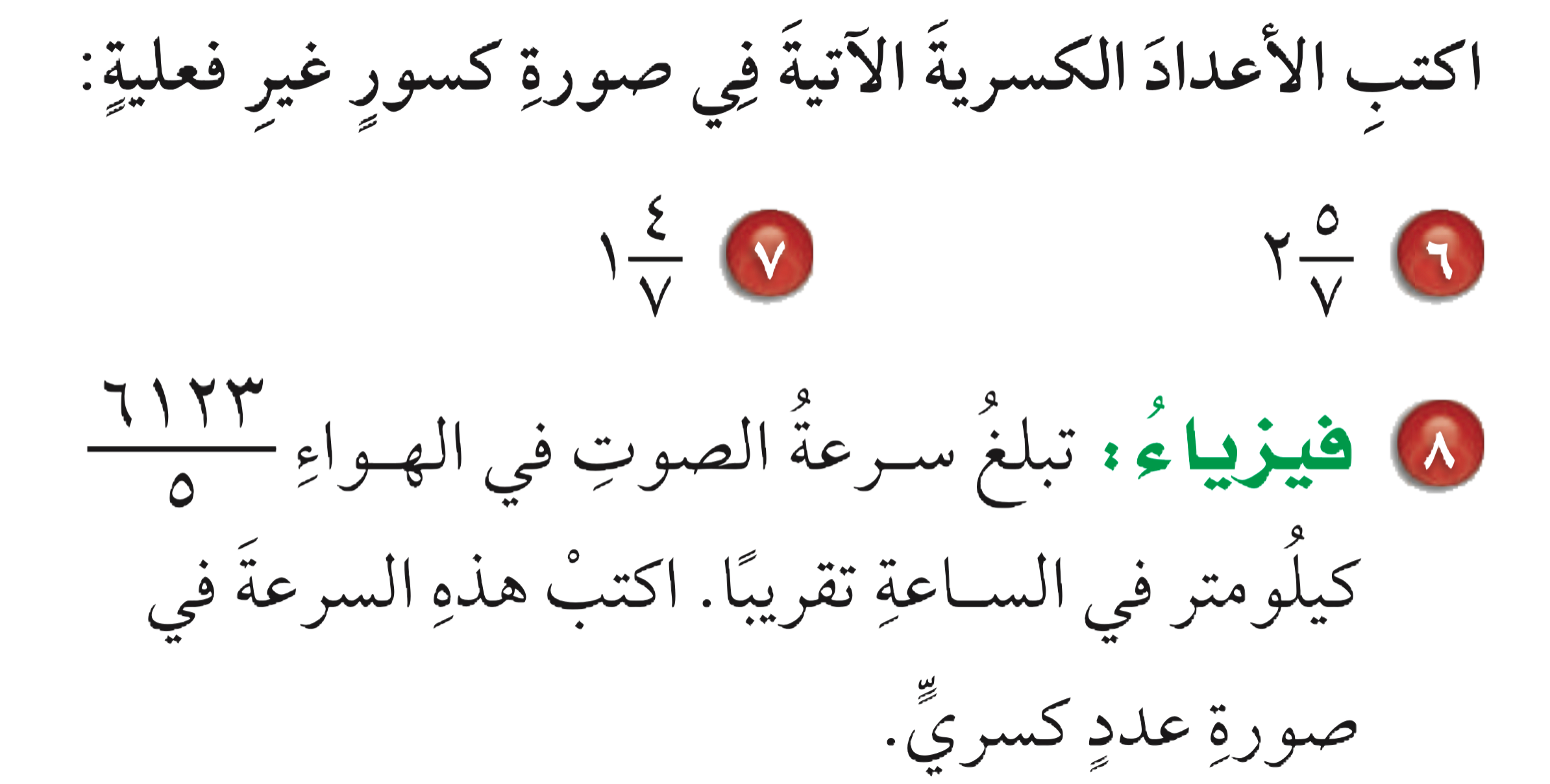 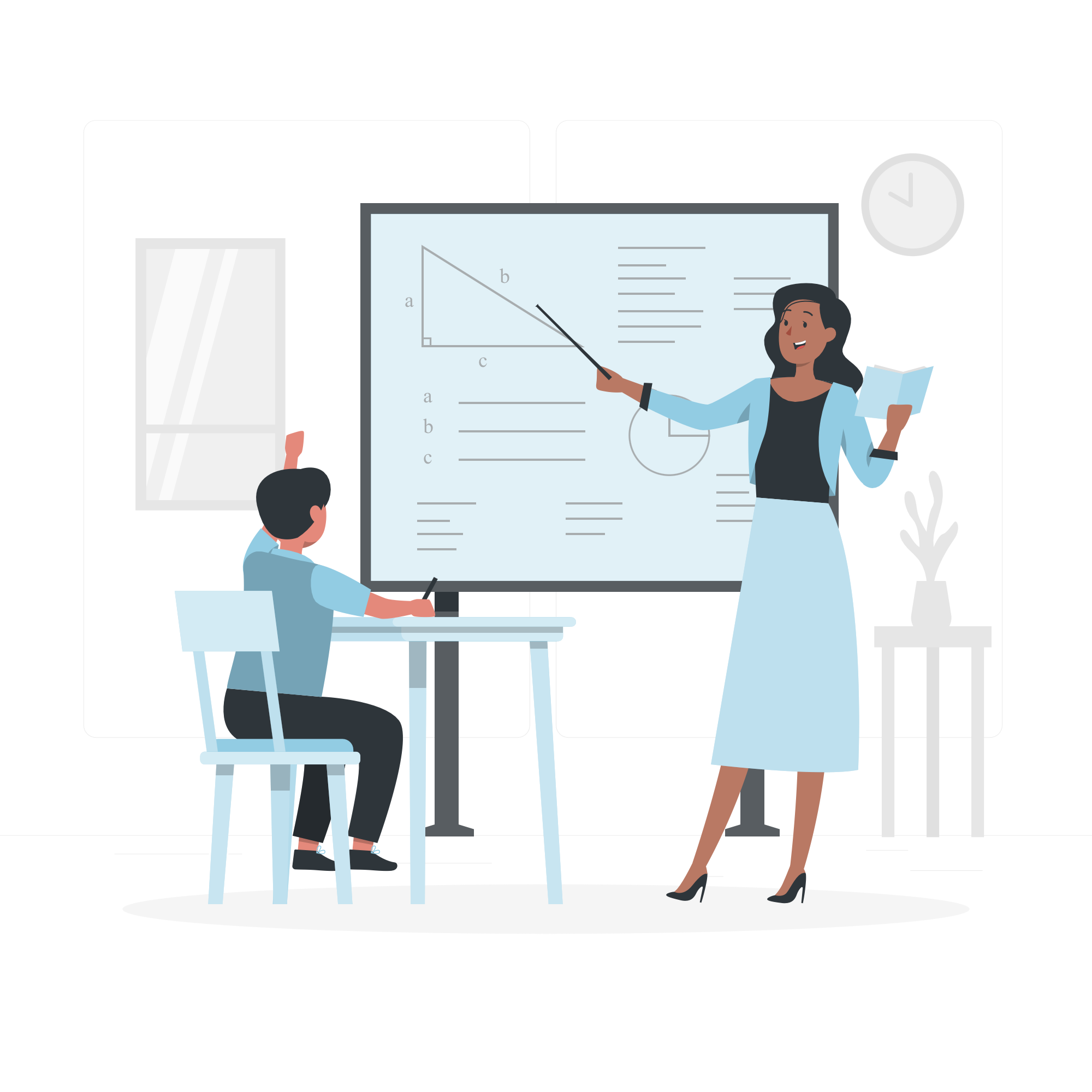 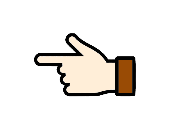 ١٩
١١
٥
٤
(٧×٢)+٥
(٧×١)+٤
٢
١
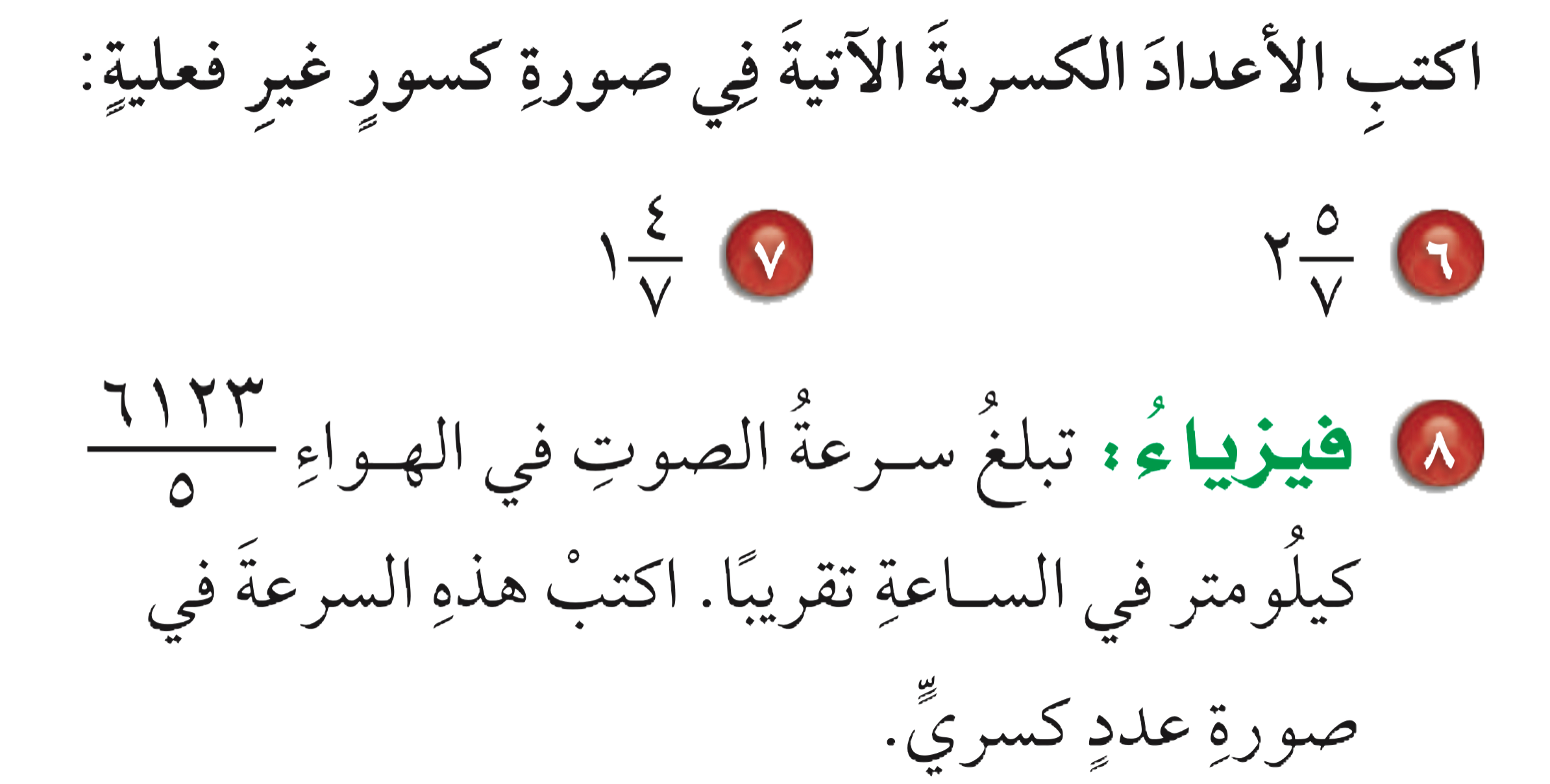 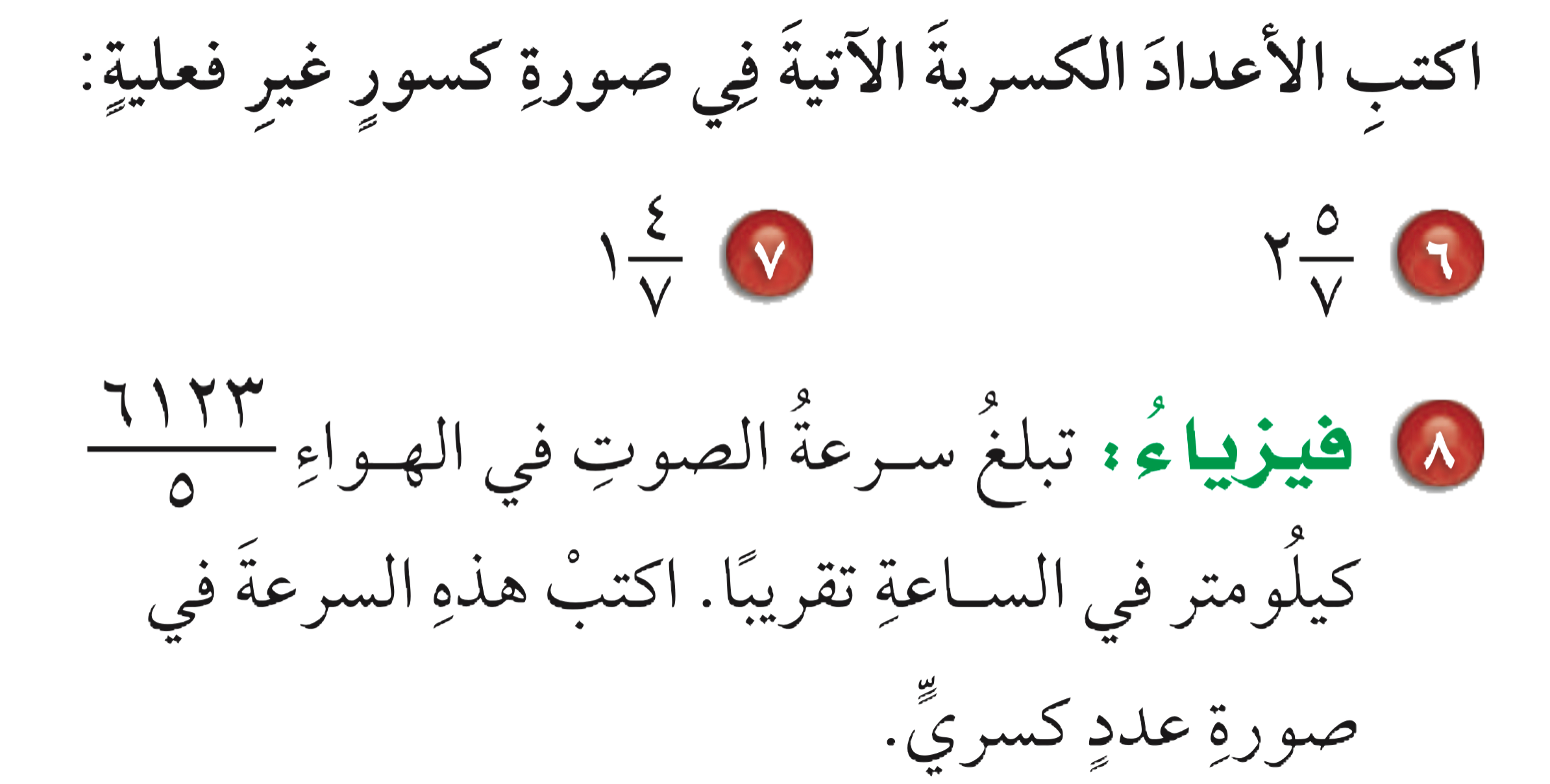 =
=
=
=
٧
٧
٧
٧
٧
٧
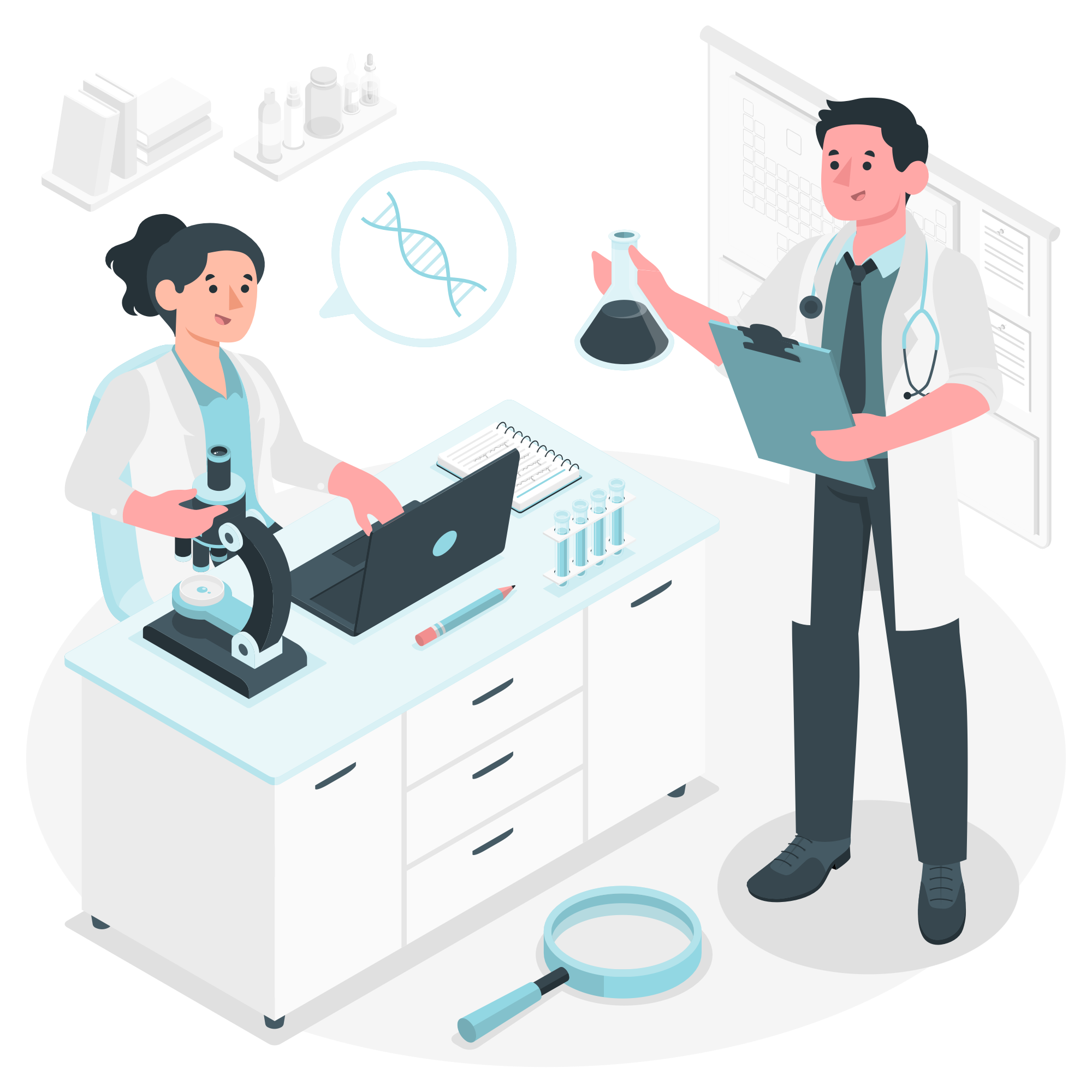 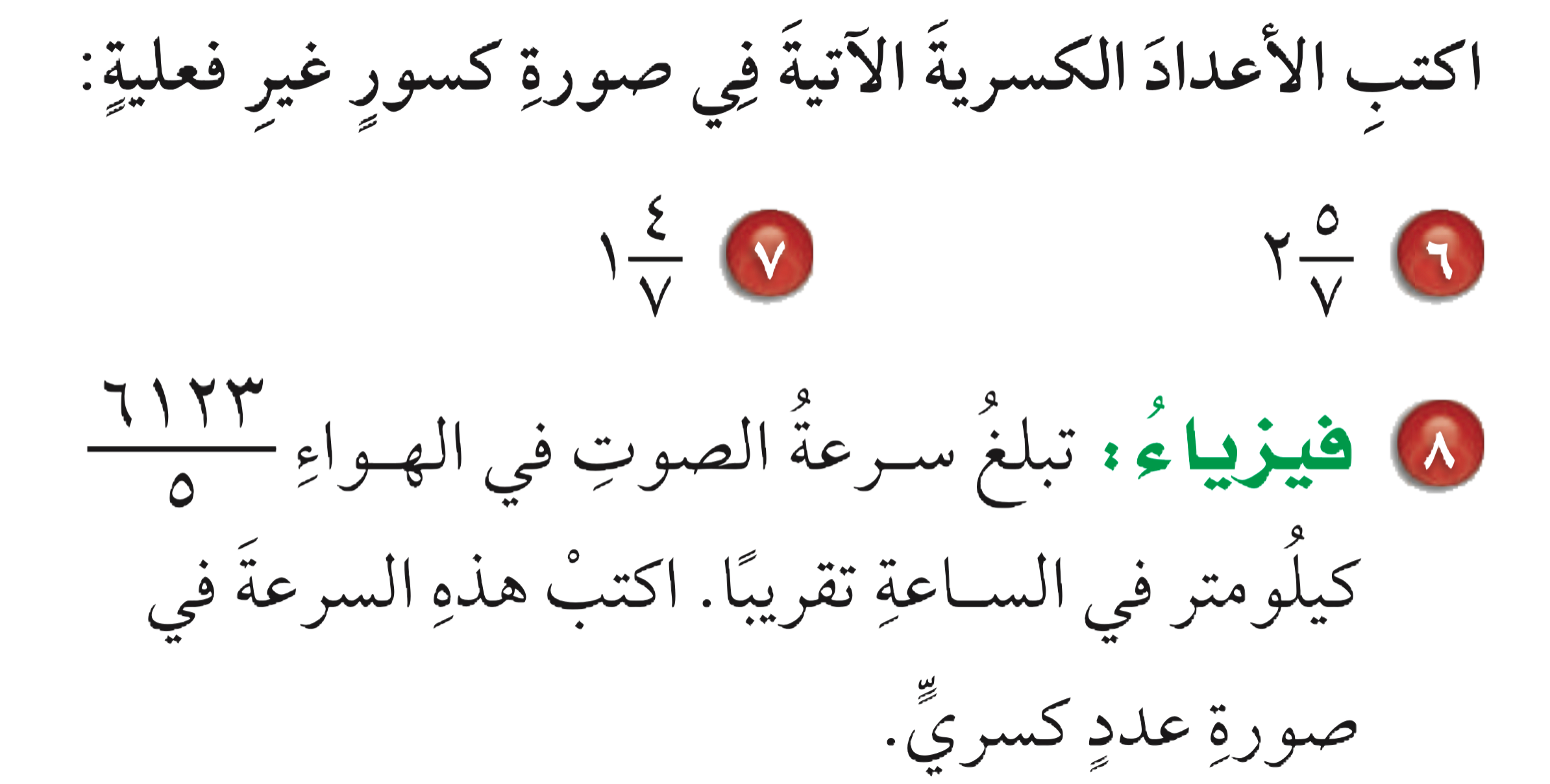 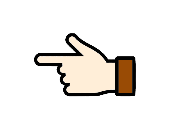 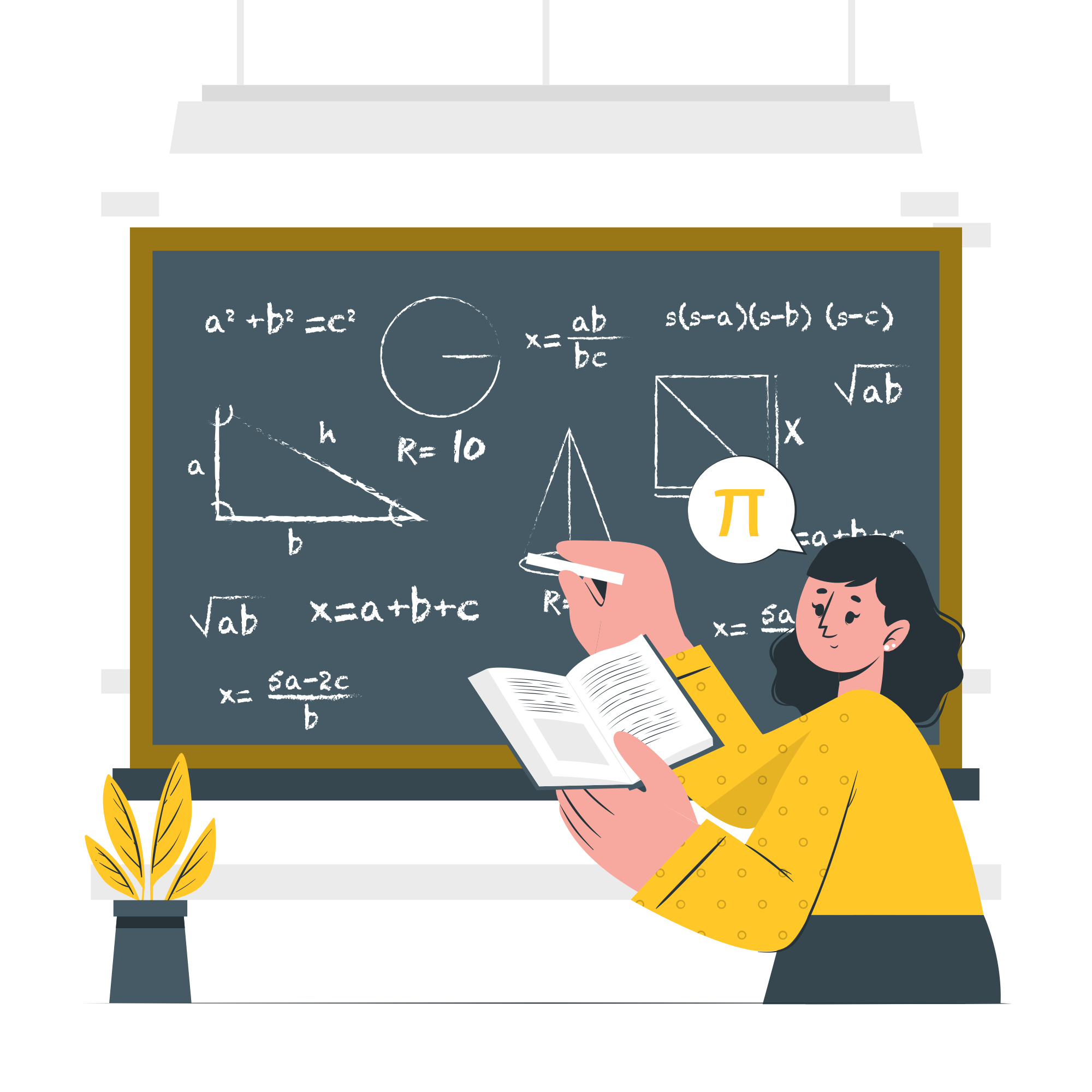 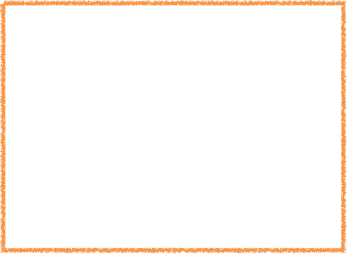 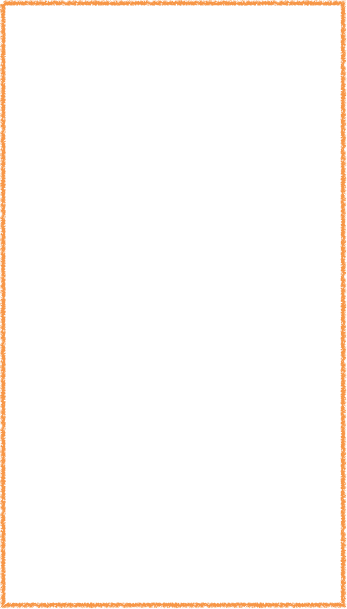 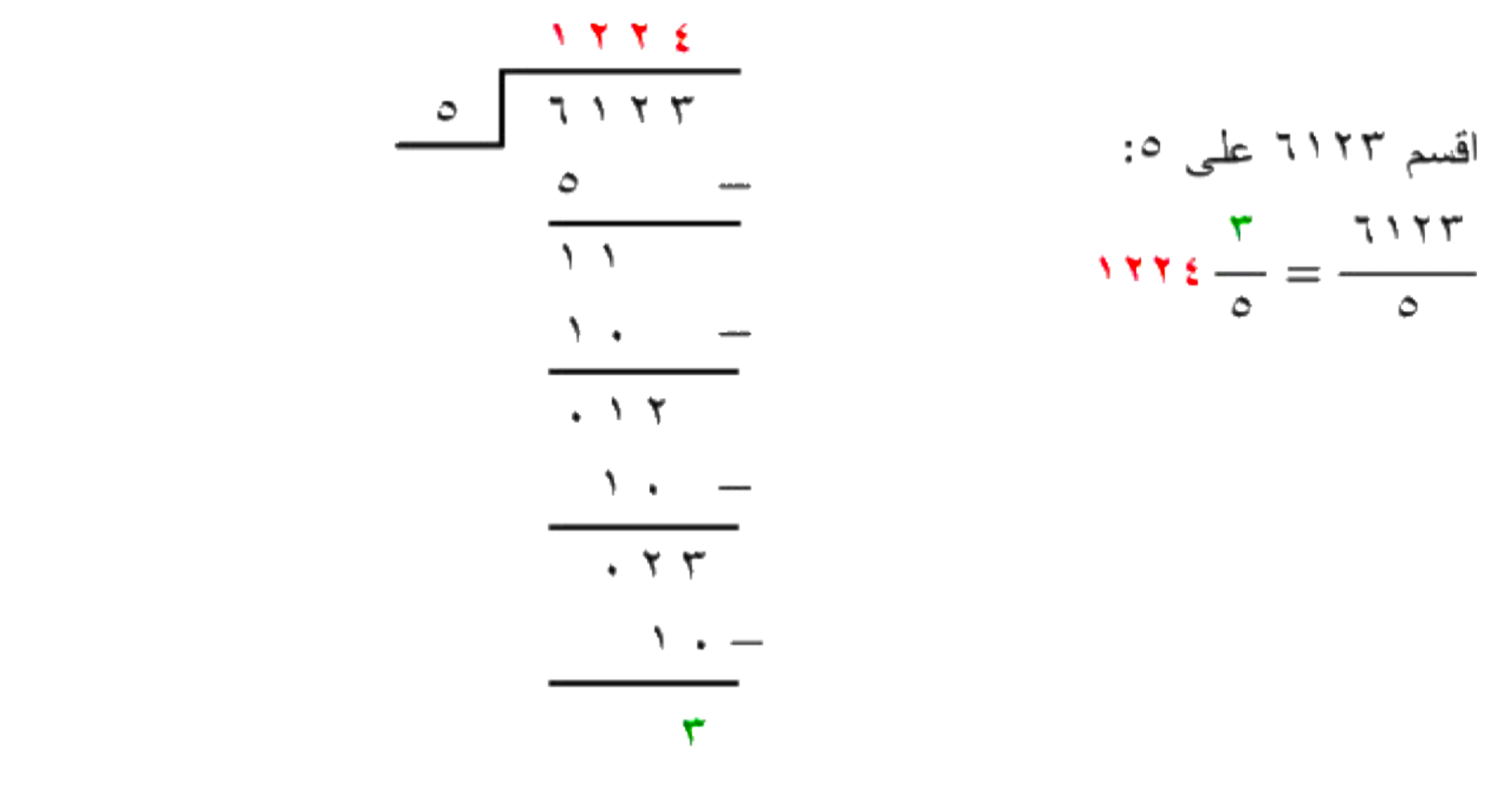 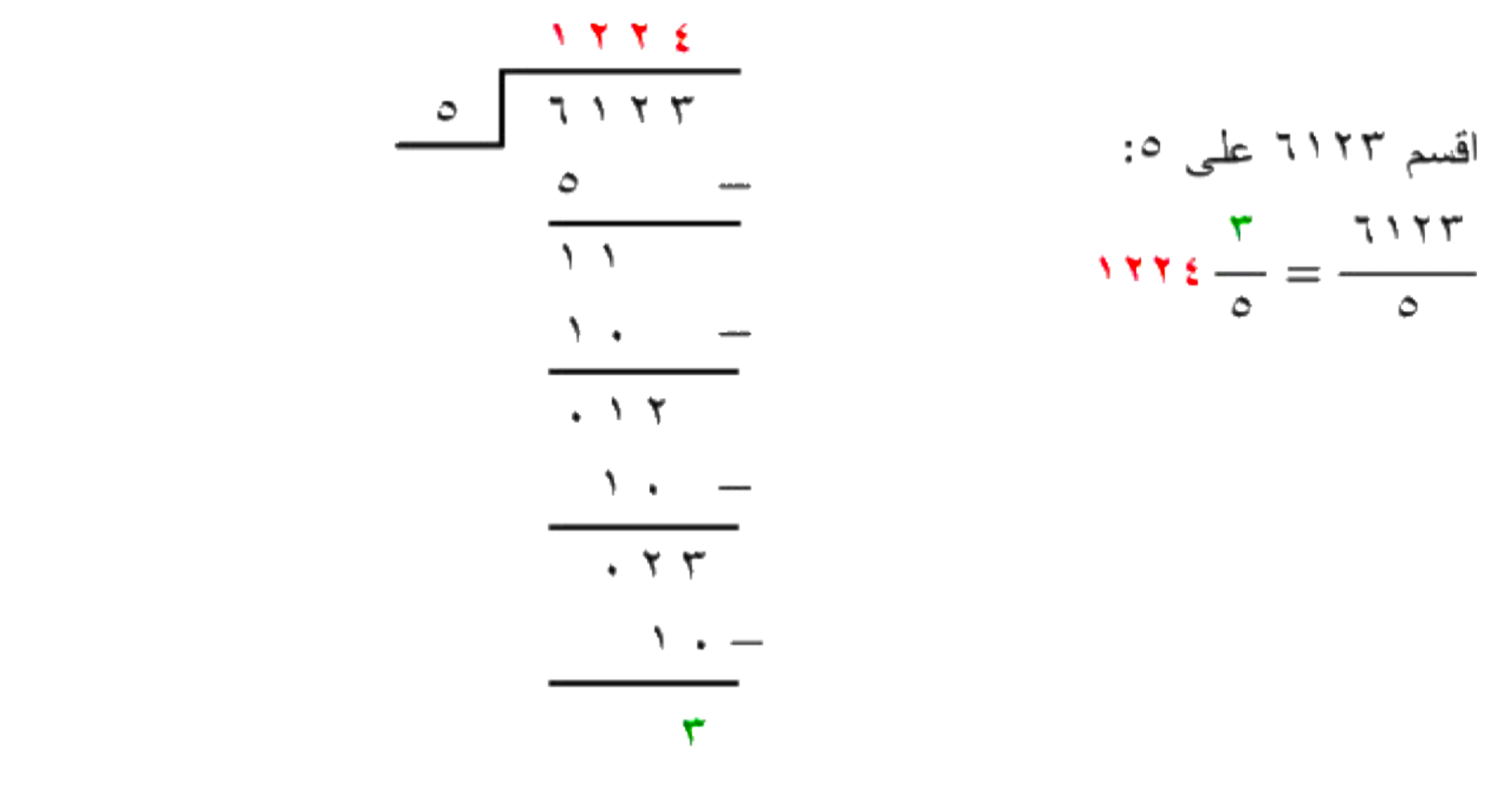 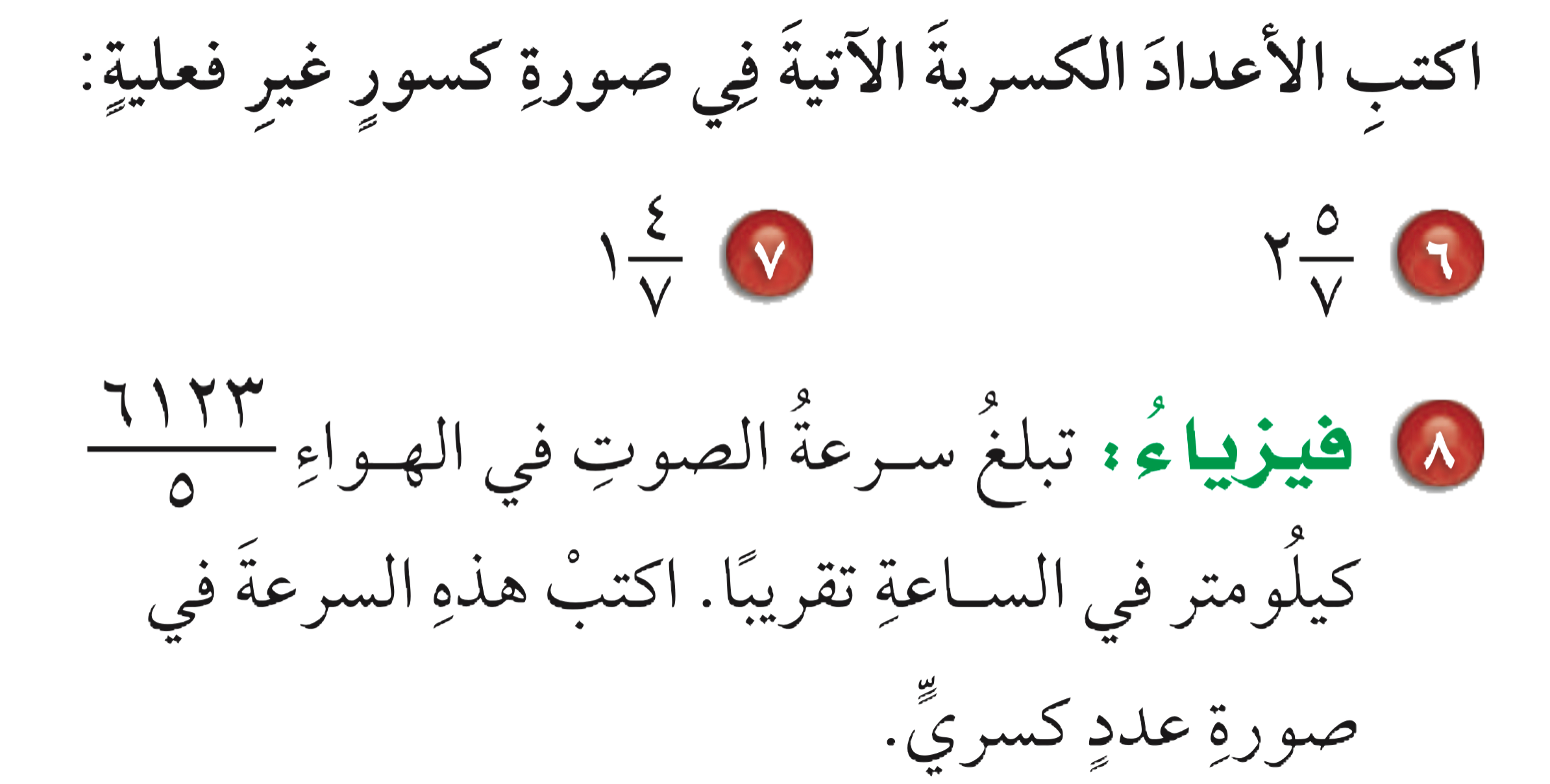 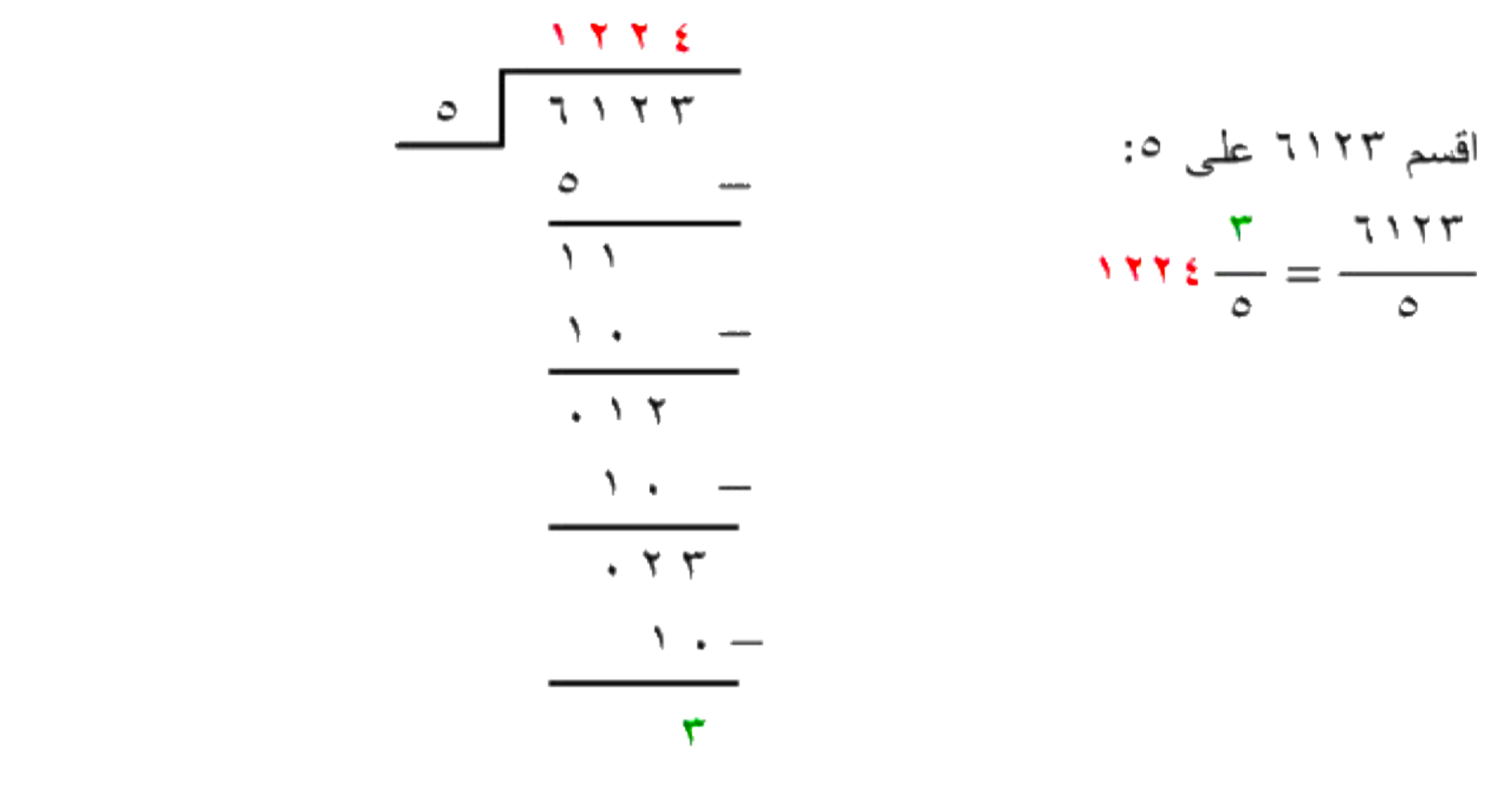 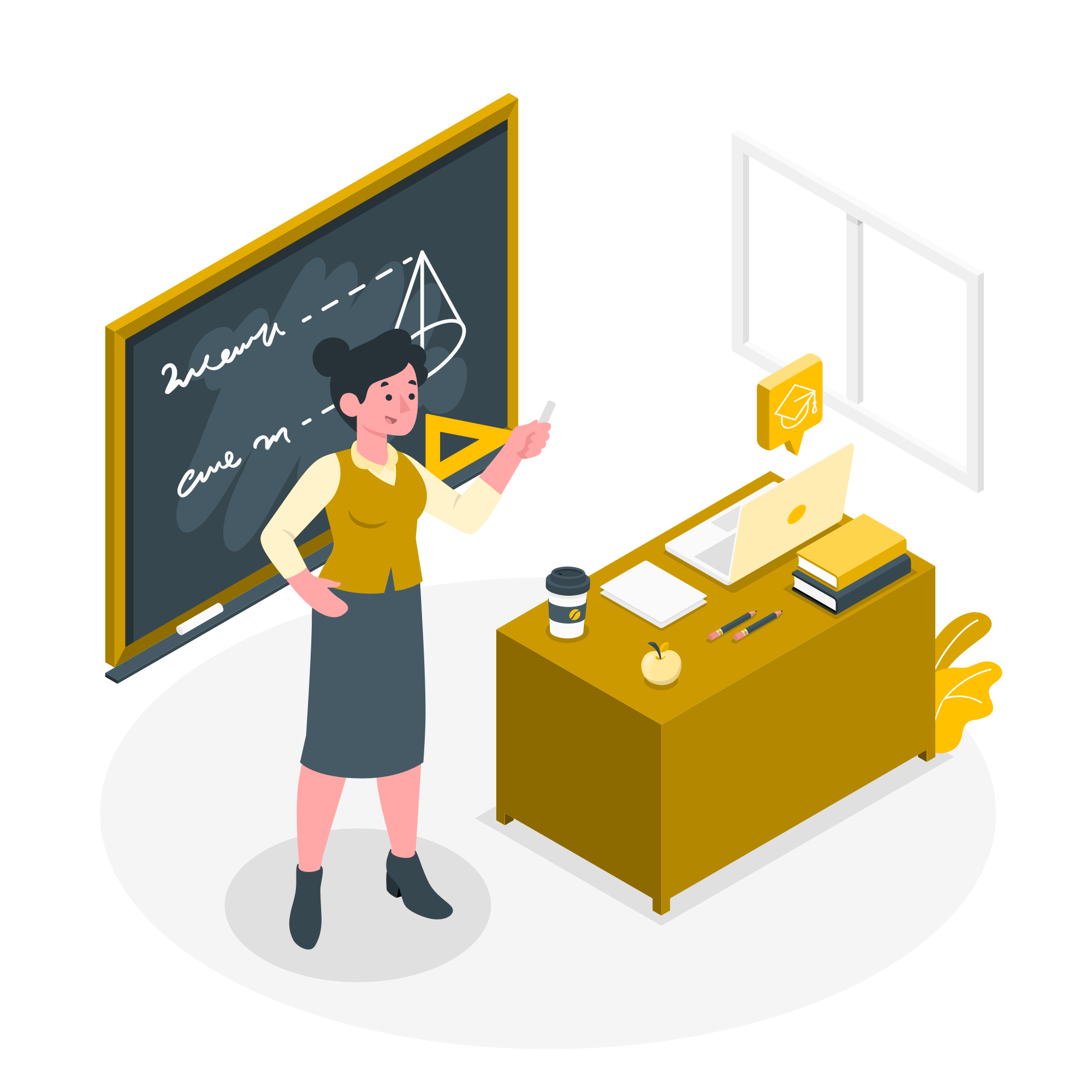 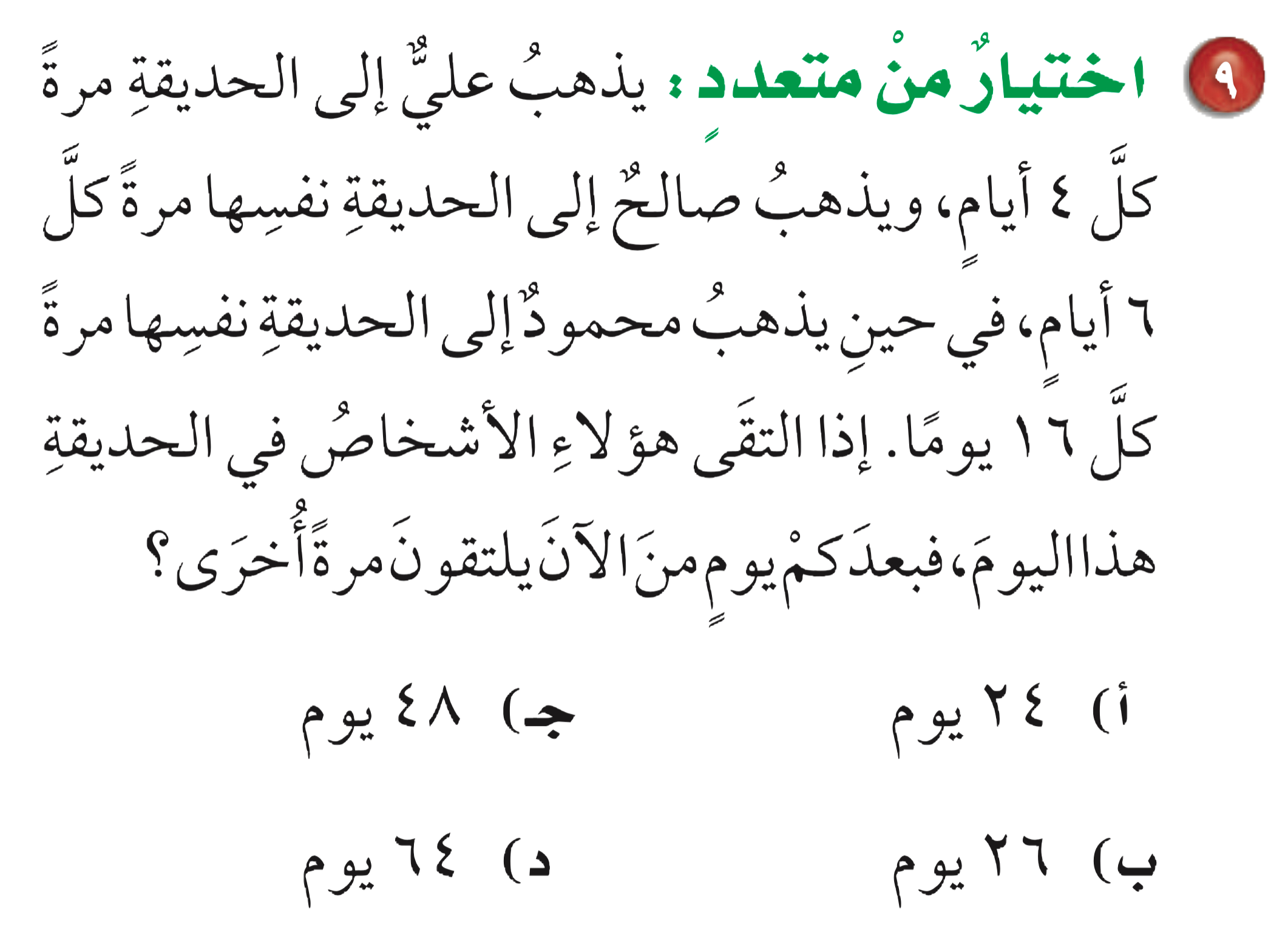 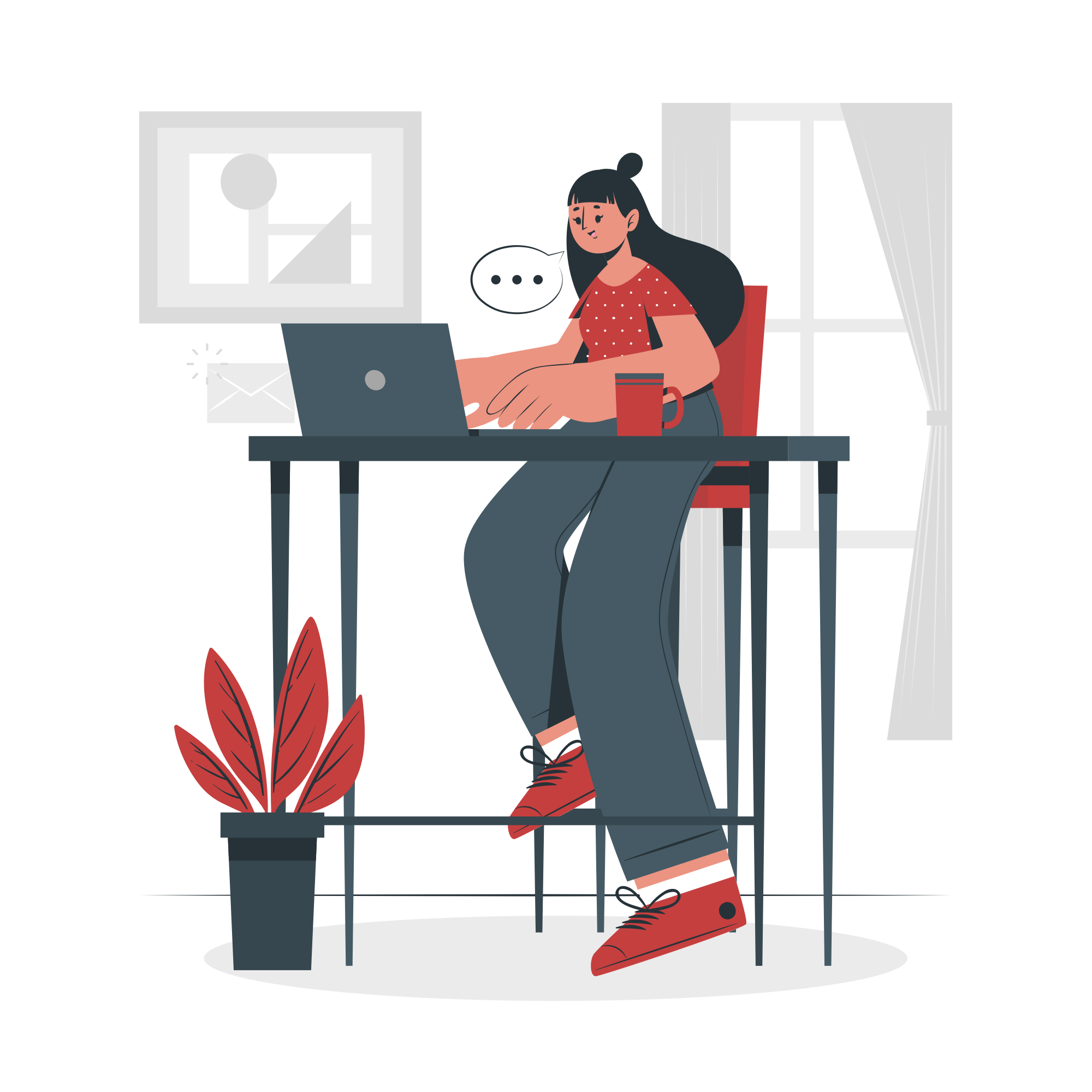 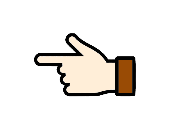 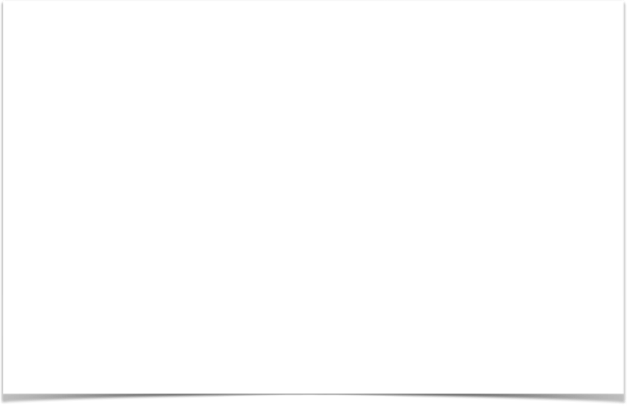 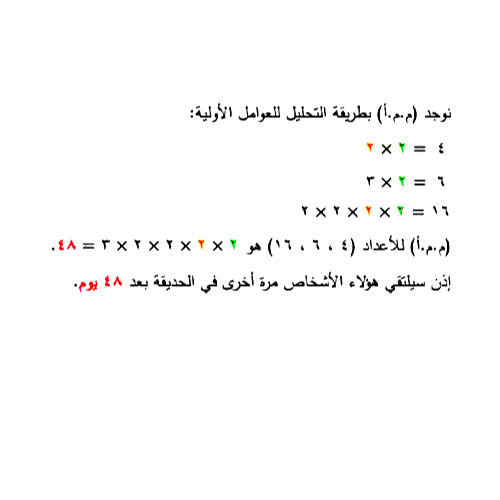 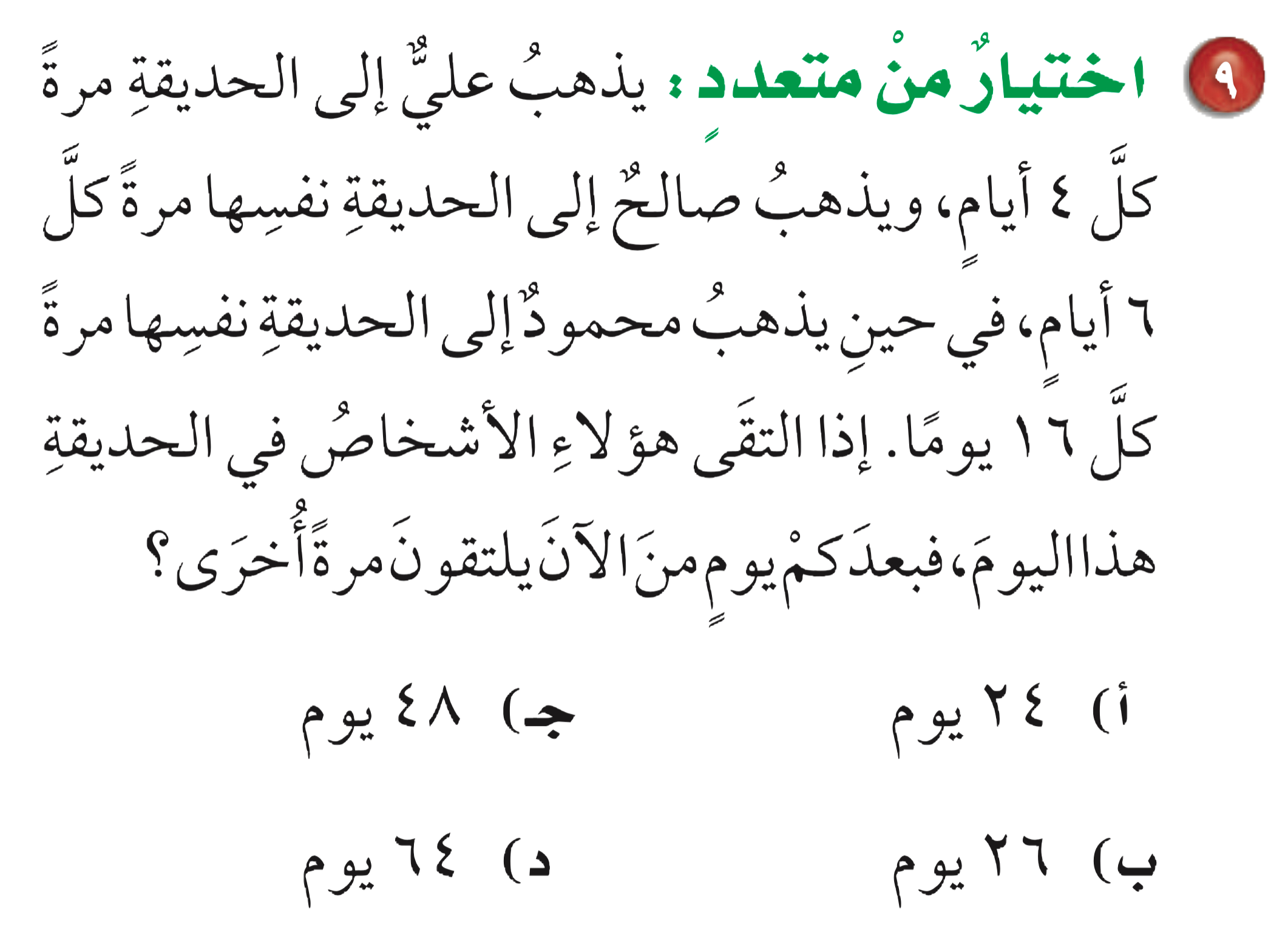 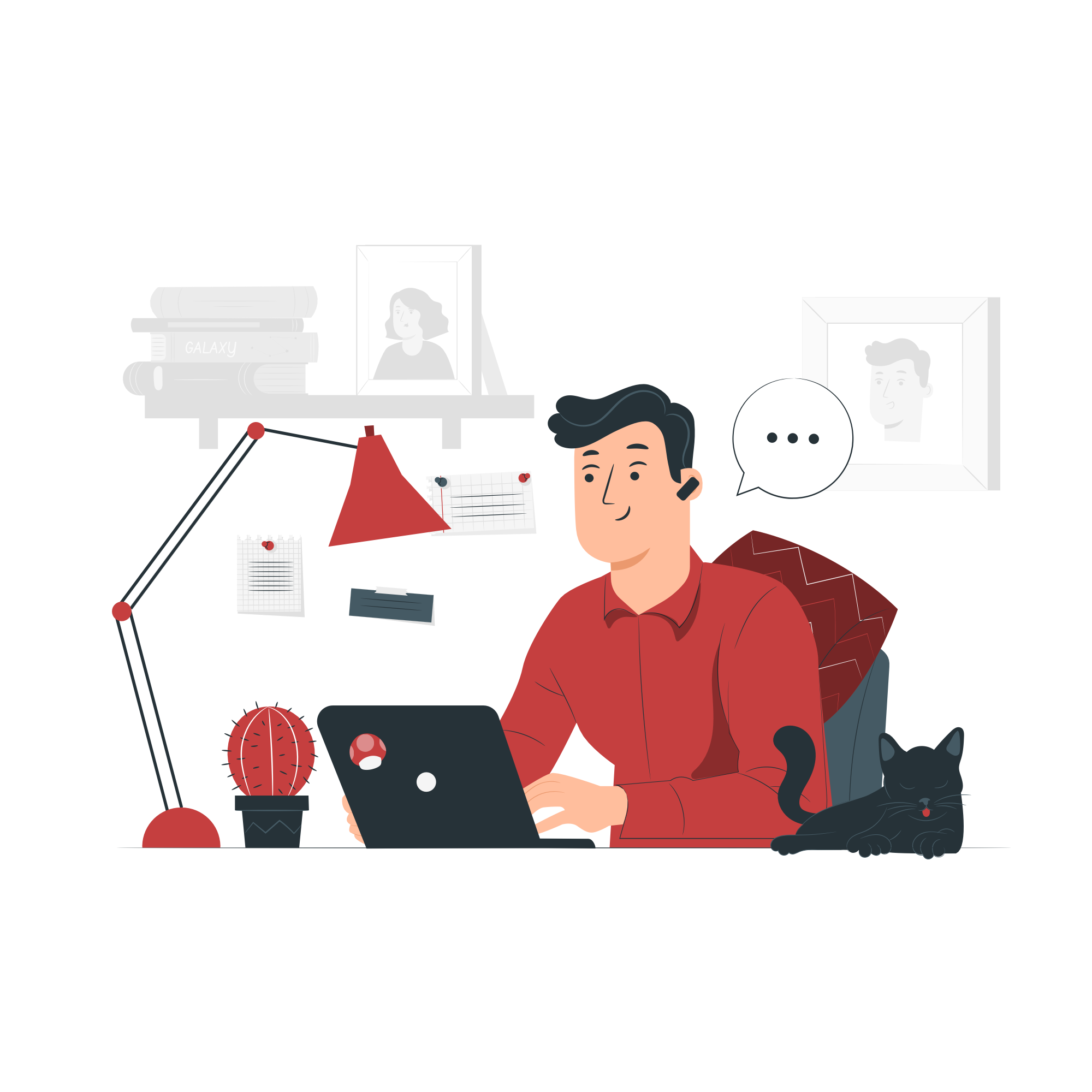 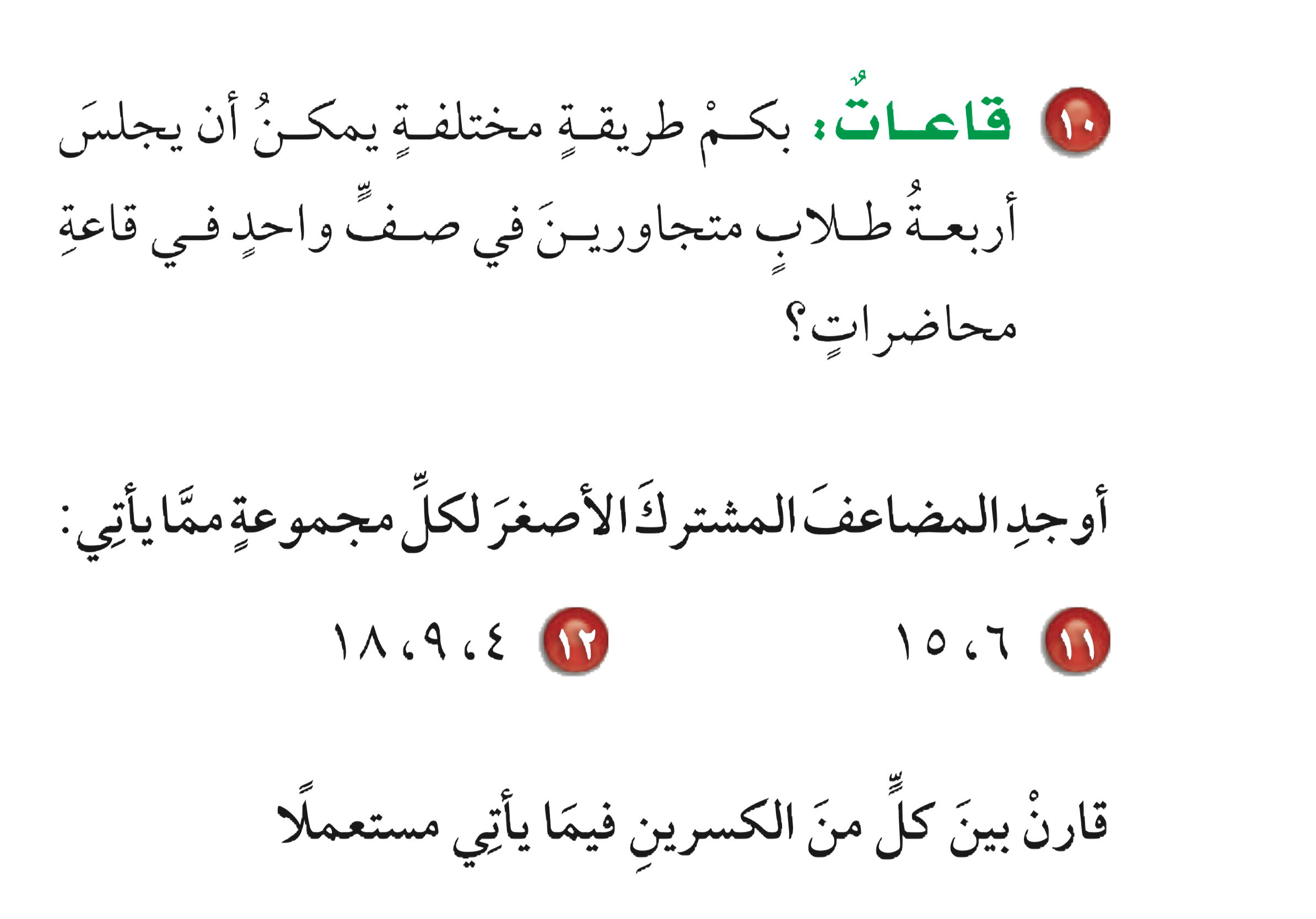 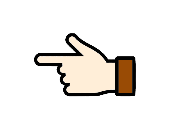 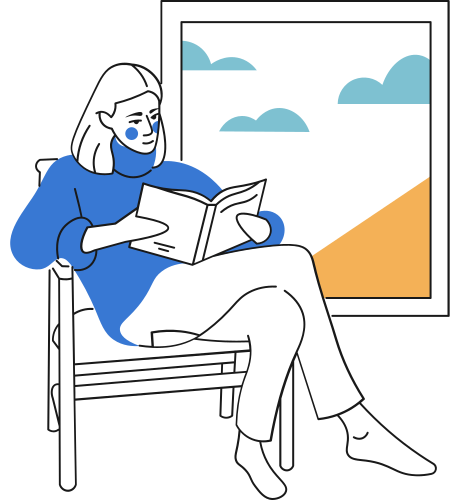 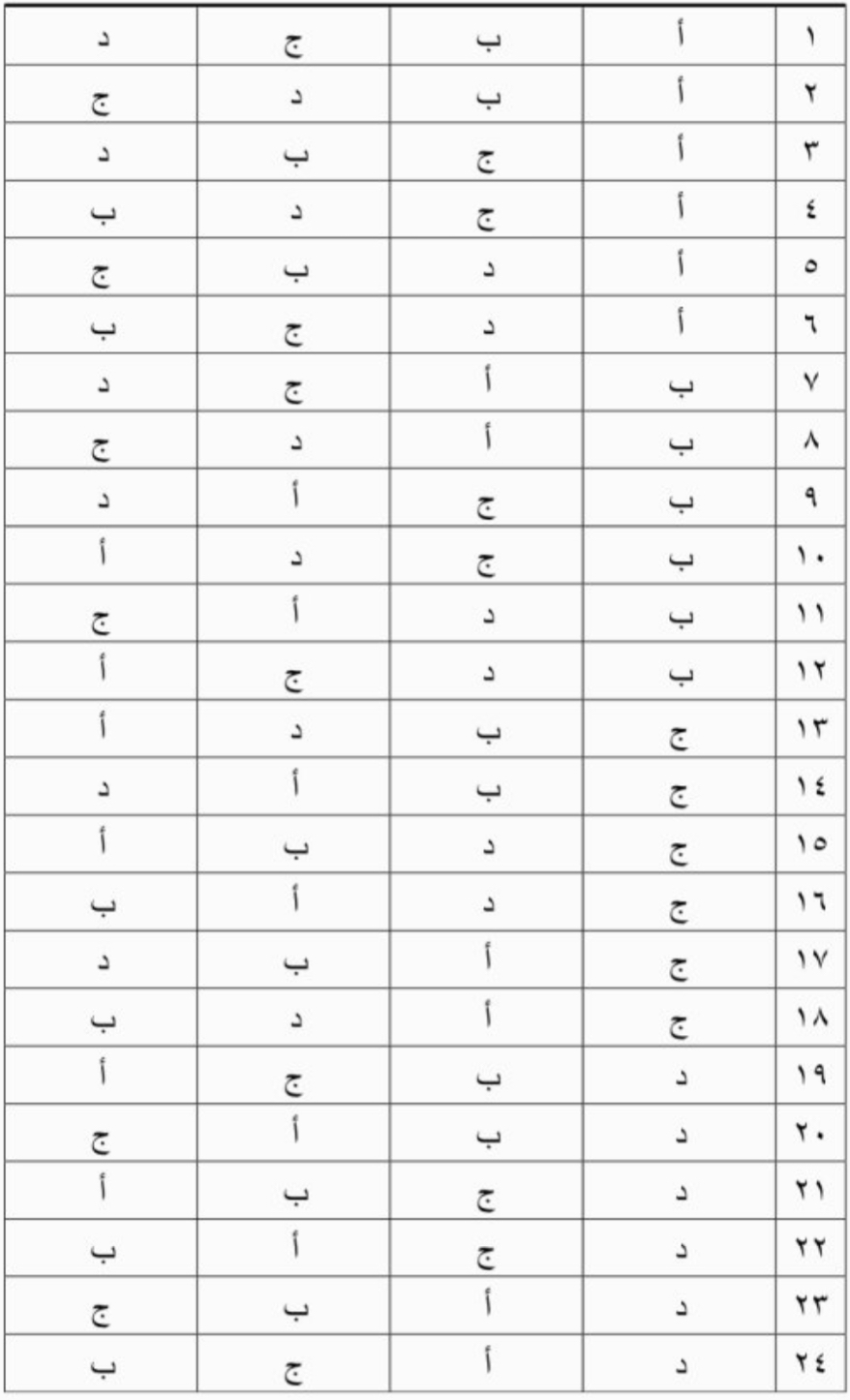 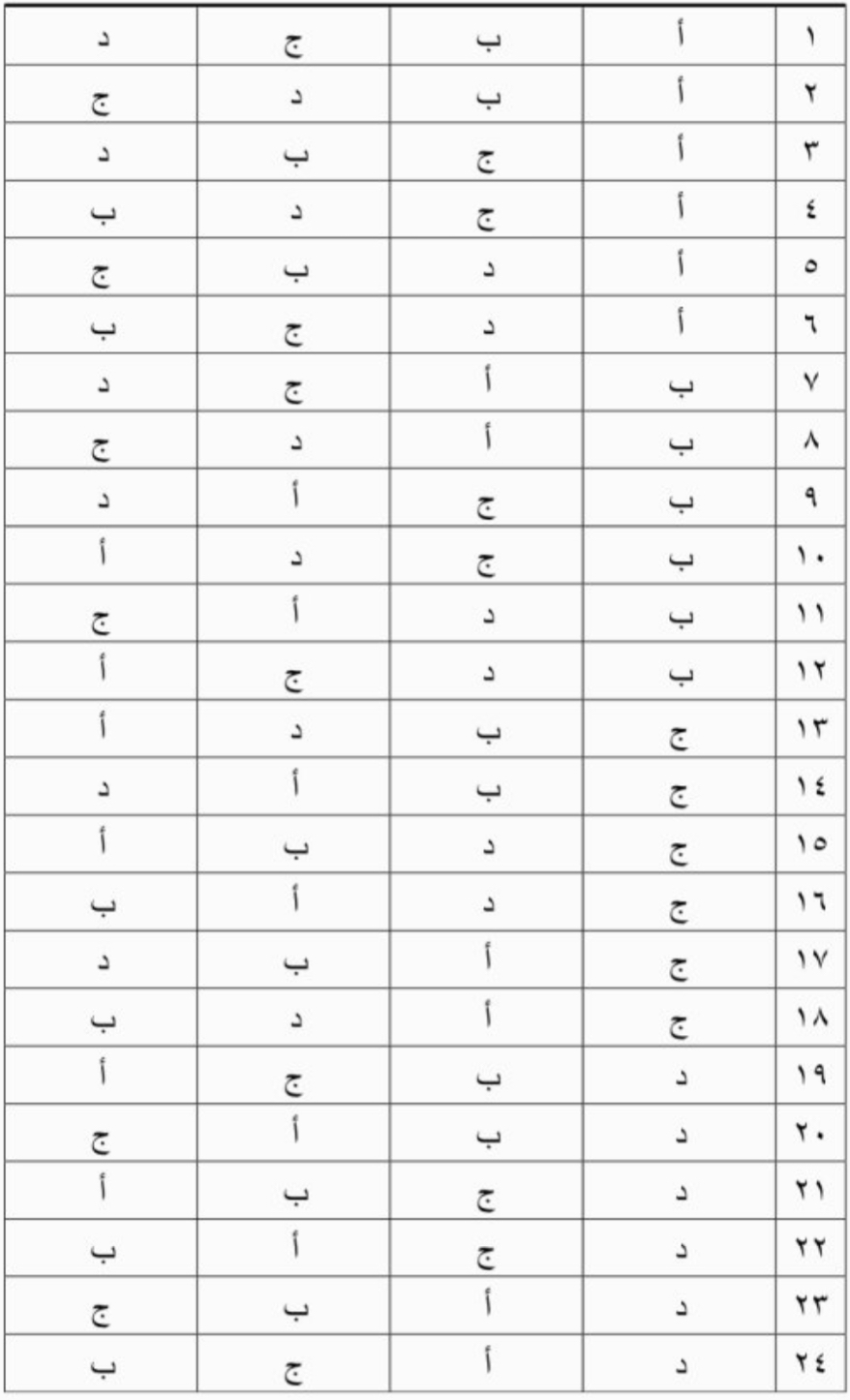 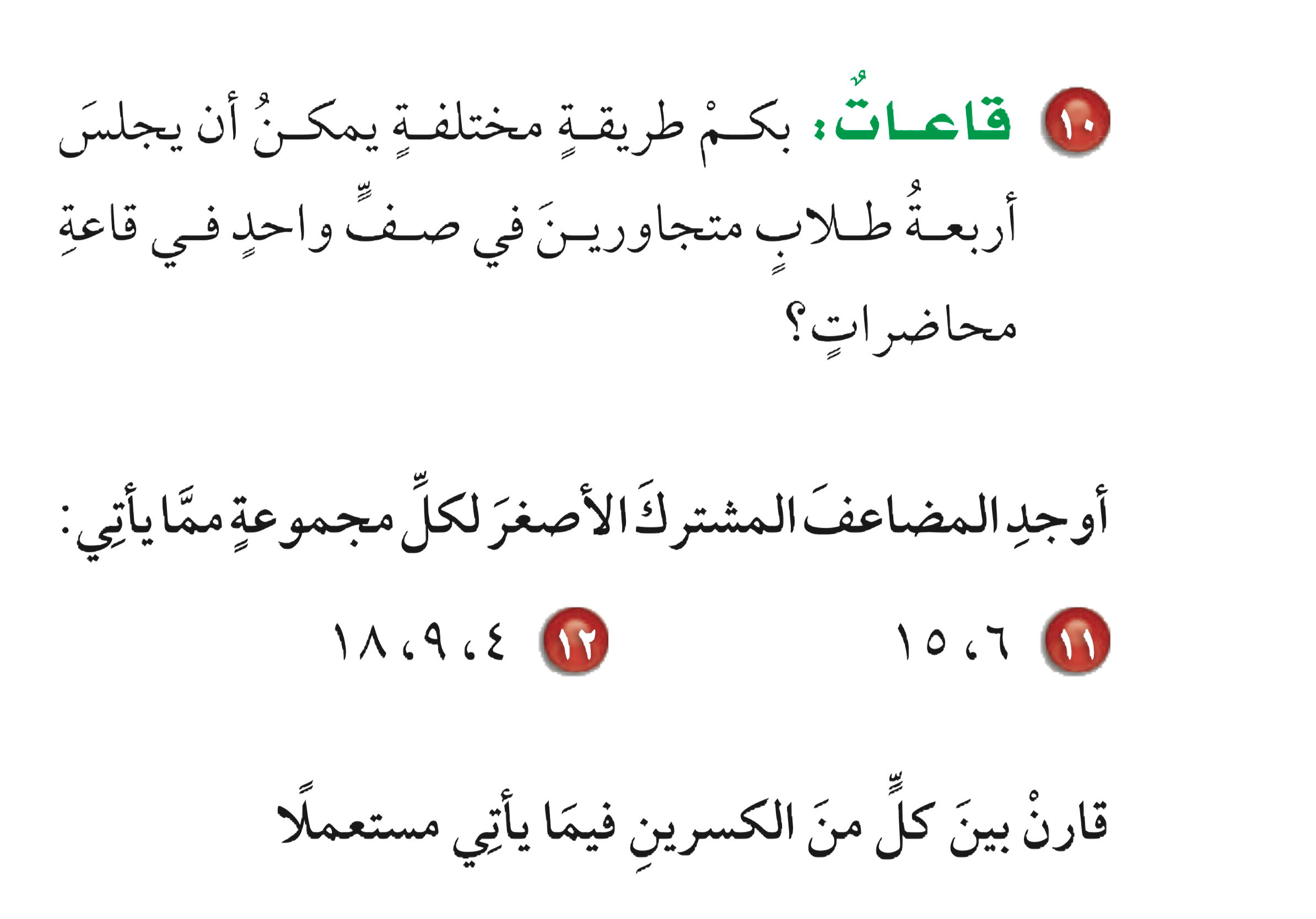 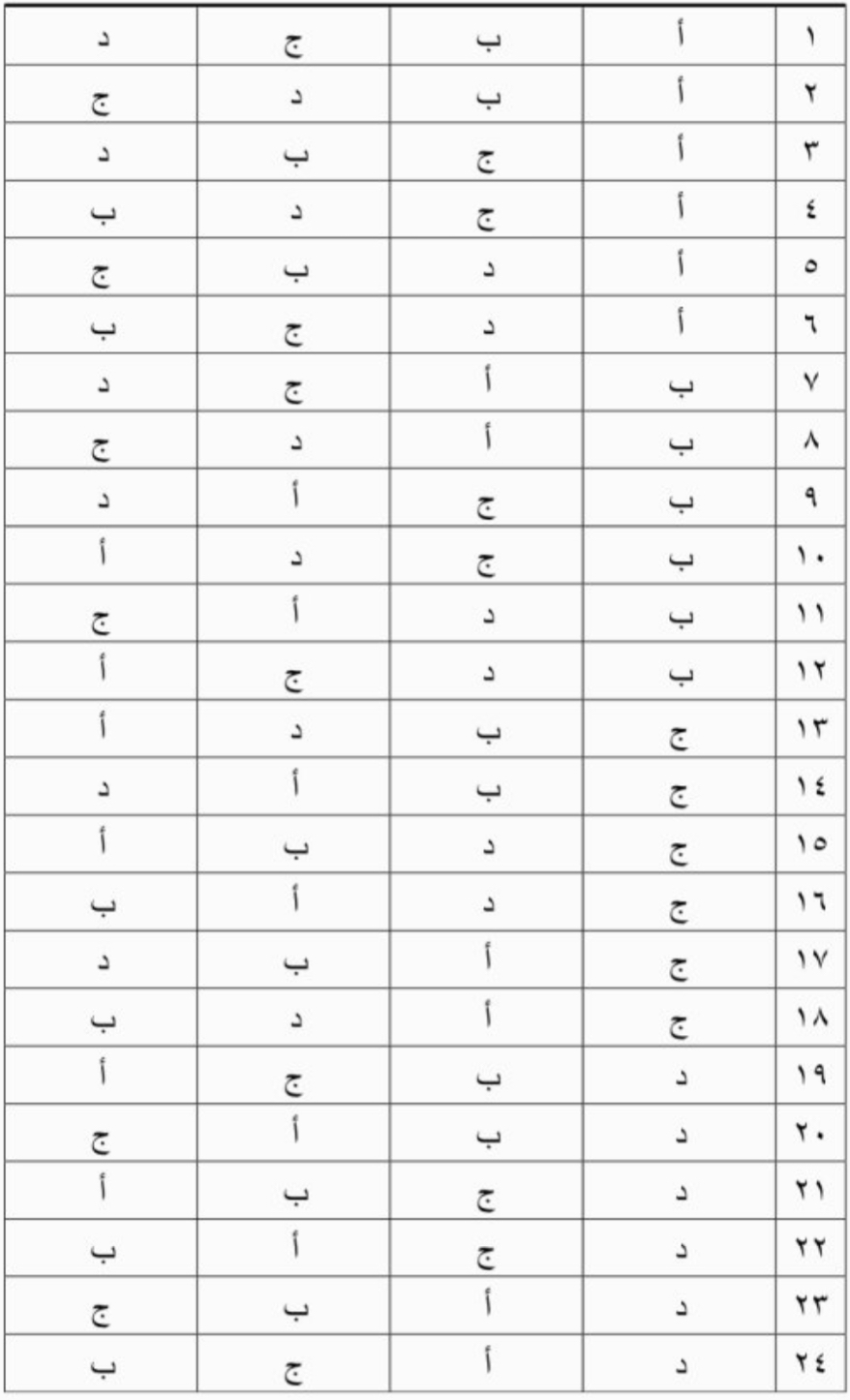 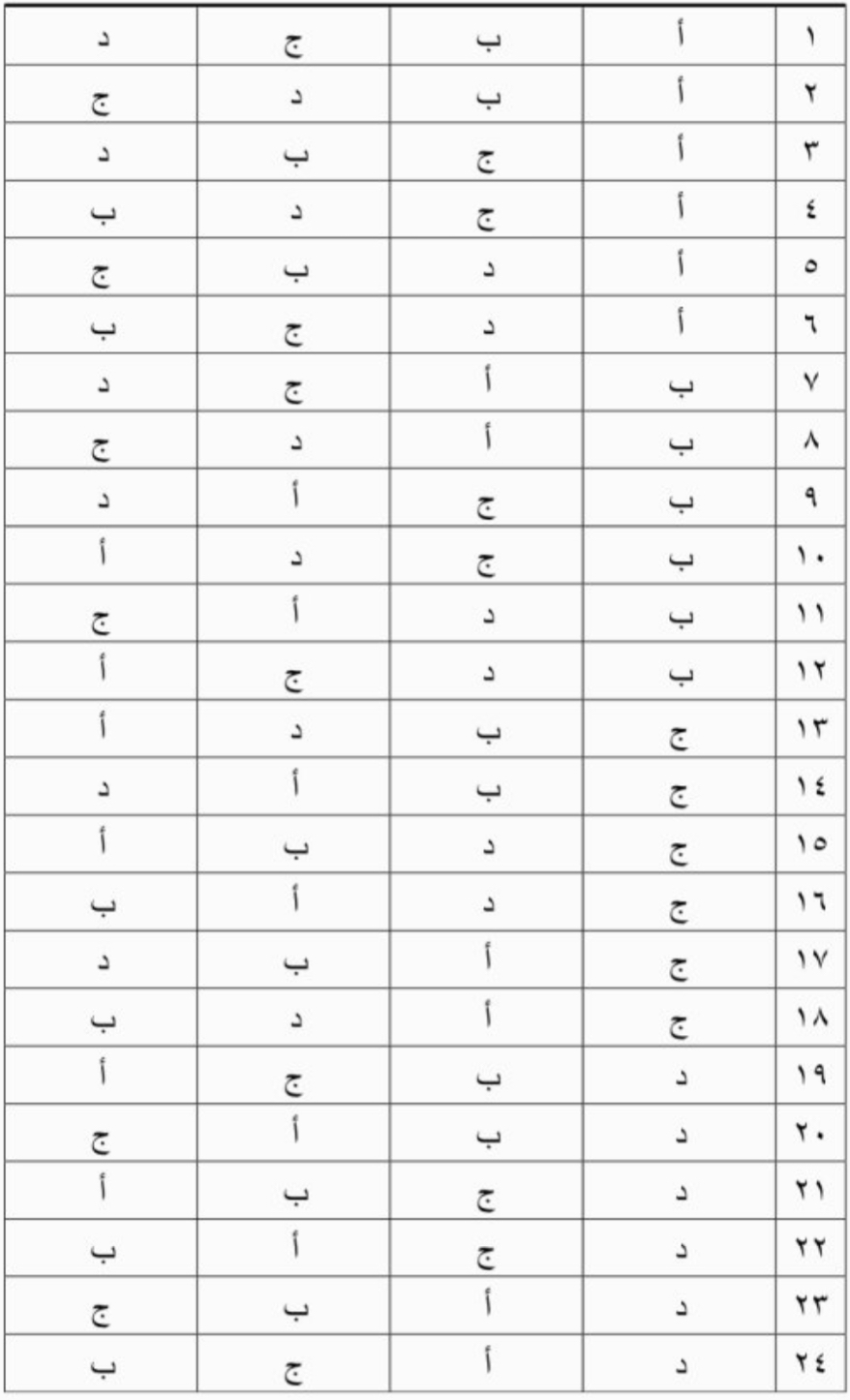 باستعمال خطة إنشاء قائمة 
نجد أنه يمكنهم الجلوس ب ٢٤ طريقة
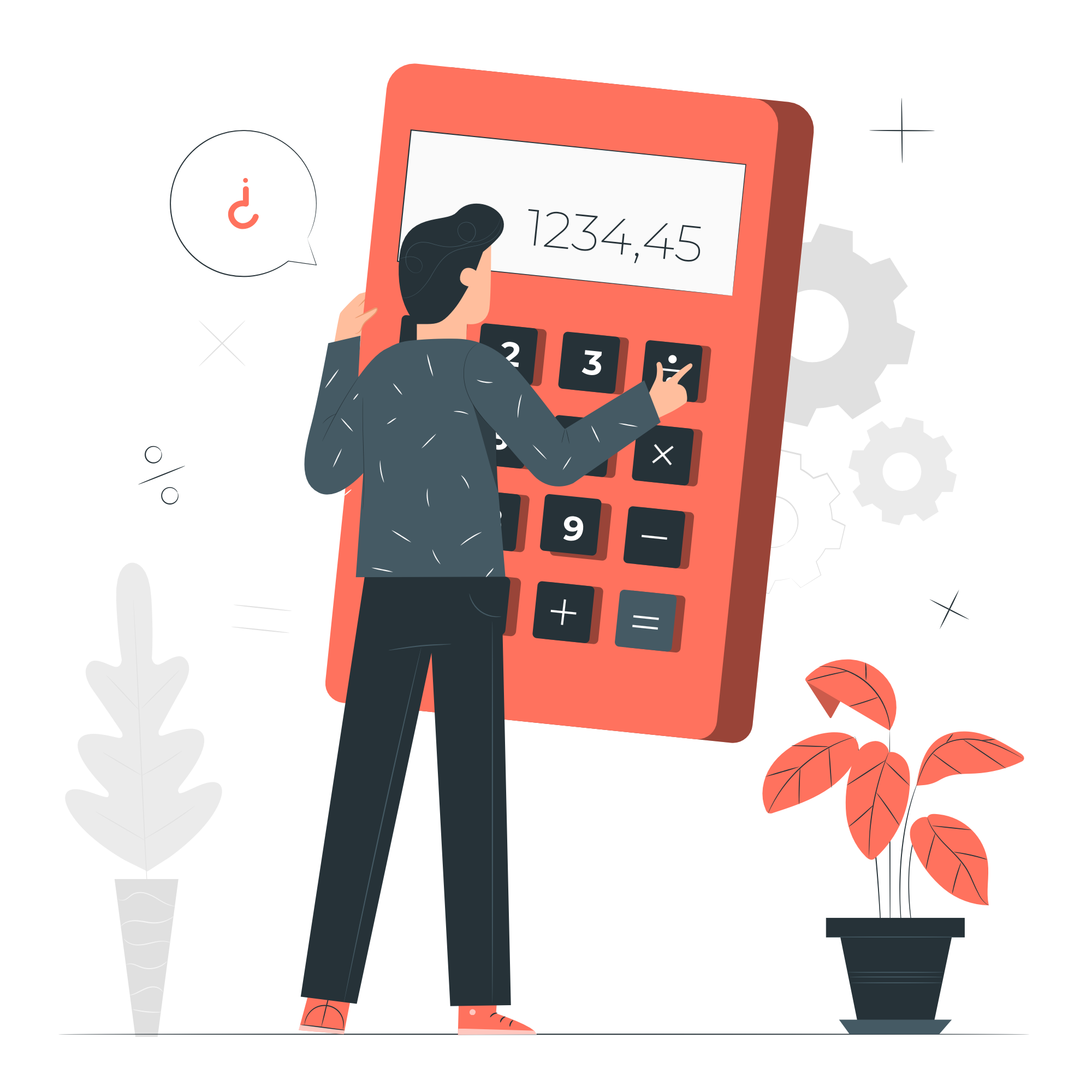 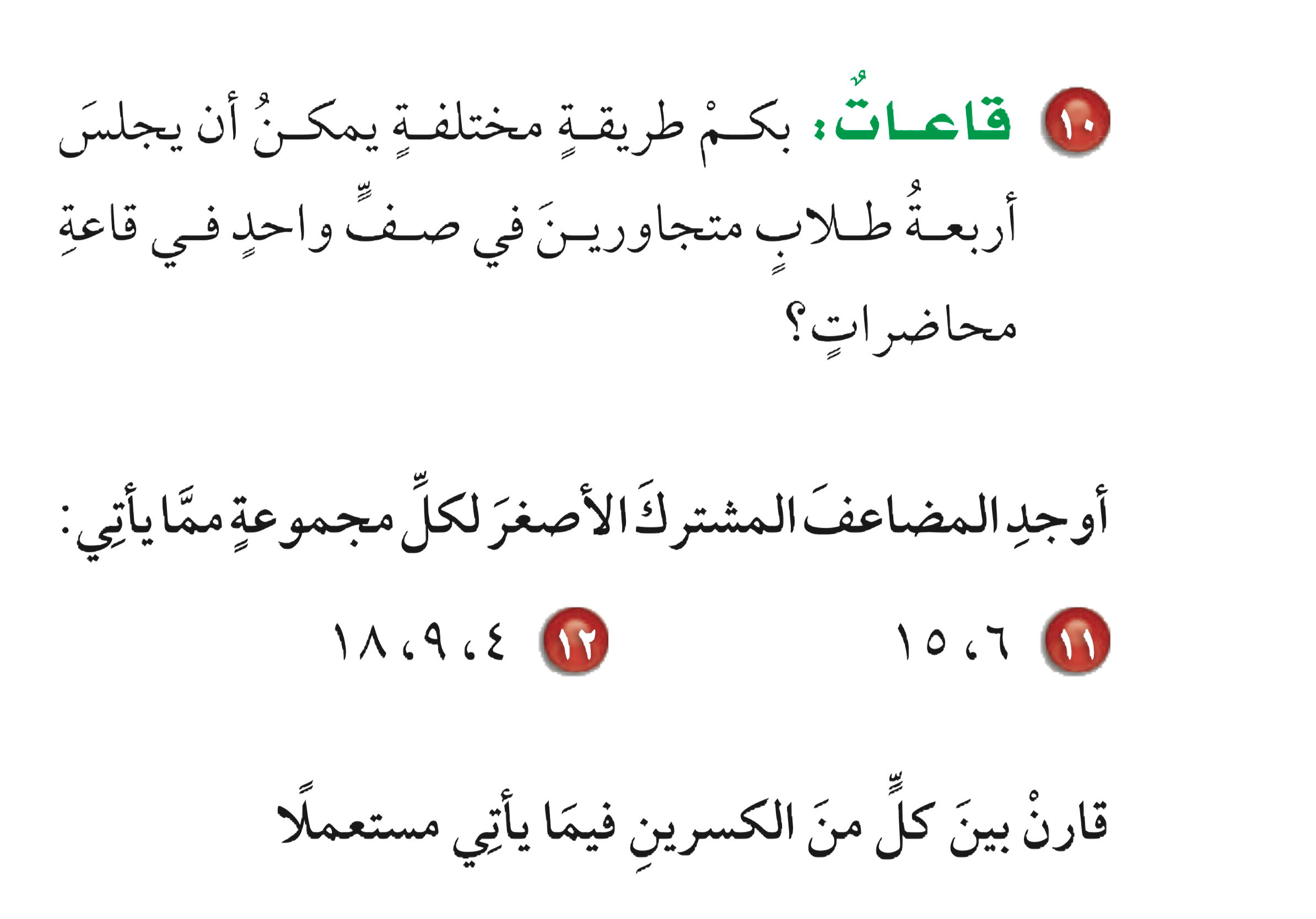 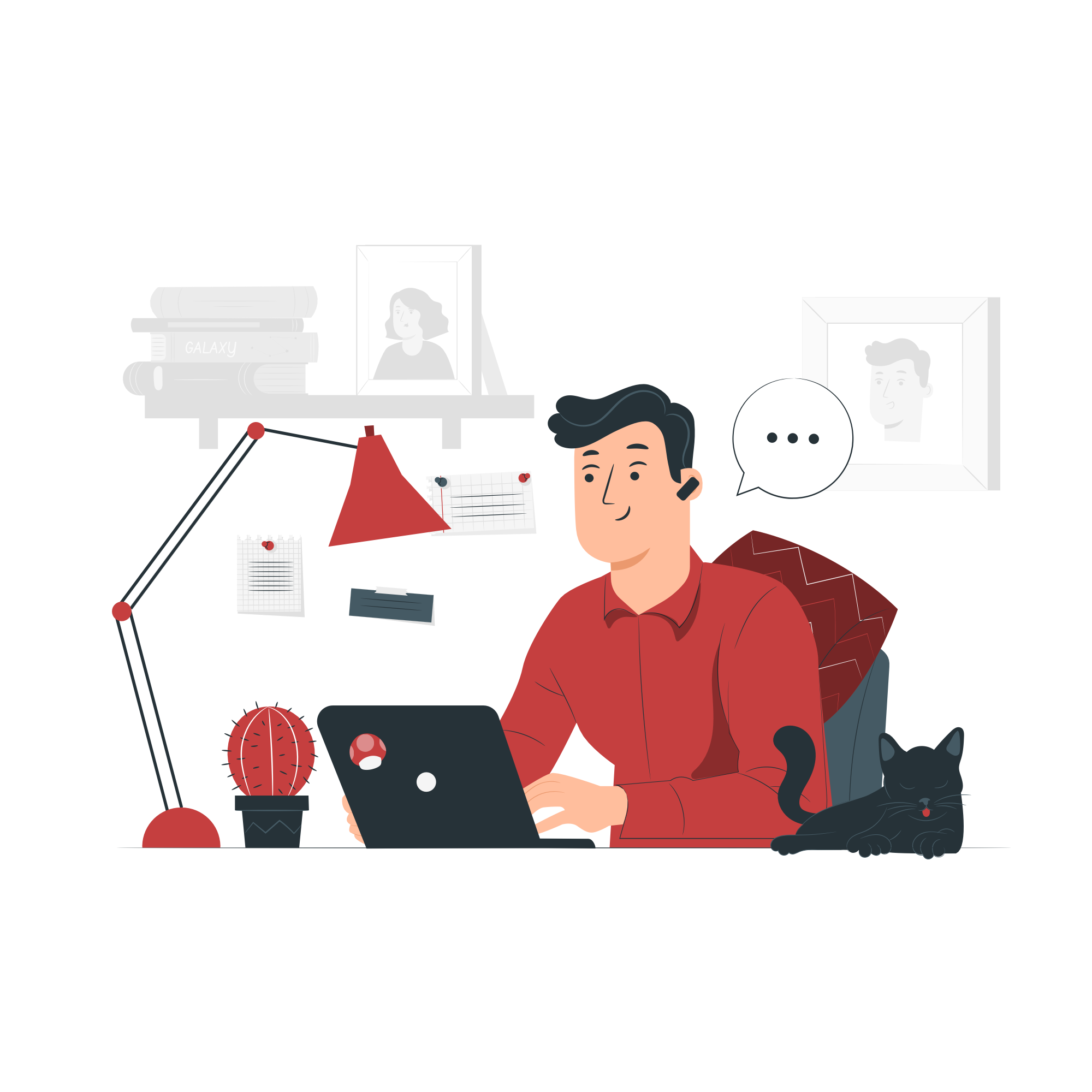 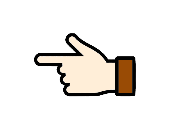 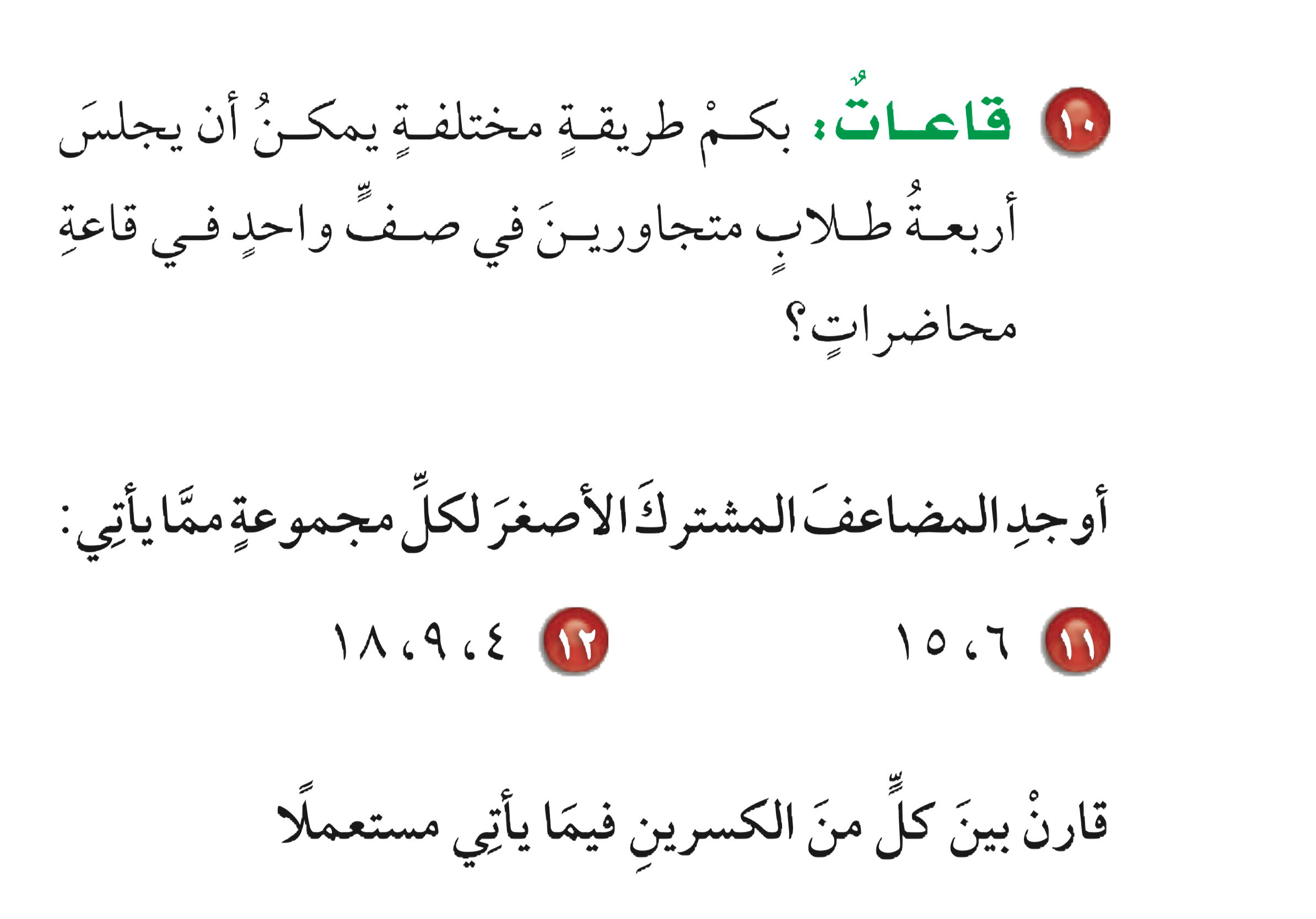 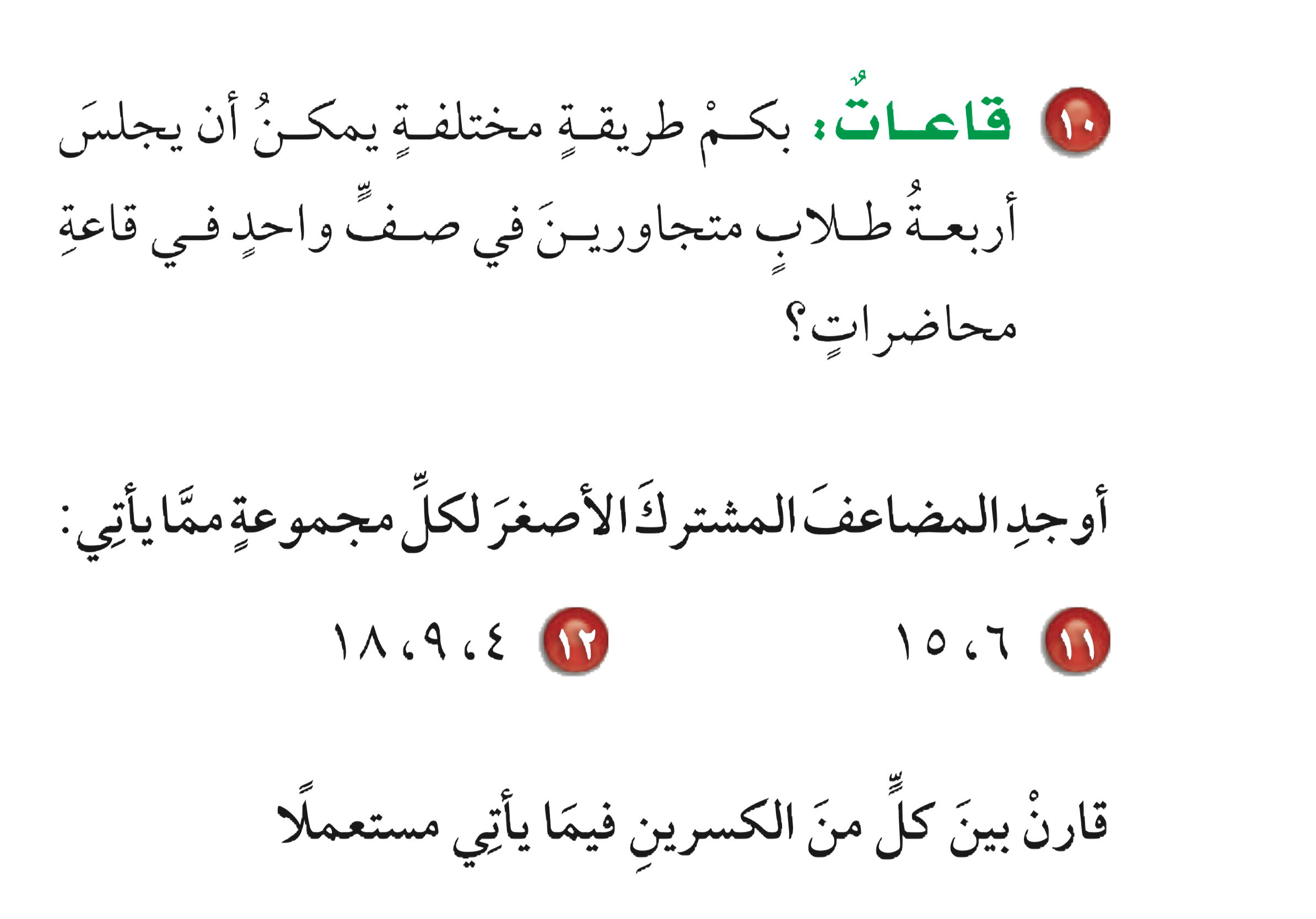 ٤ = ٢ × ٢
٩ = ٣ × ٣
١٨ = ٢ × ٣ × ٣ 
(م.م.أ) لهما = ٢ × ٢ × ٣ × ٣ = ٣٦
٦ = ٢ × ٣
١٥ = ٣ × ٥
(م.م.أ) لهما = ٢ × ٣ × ٥ = ٣٠
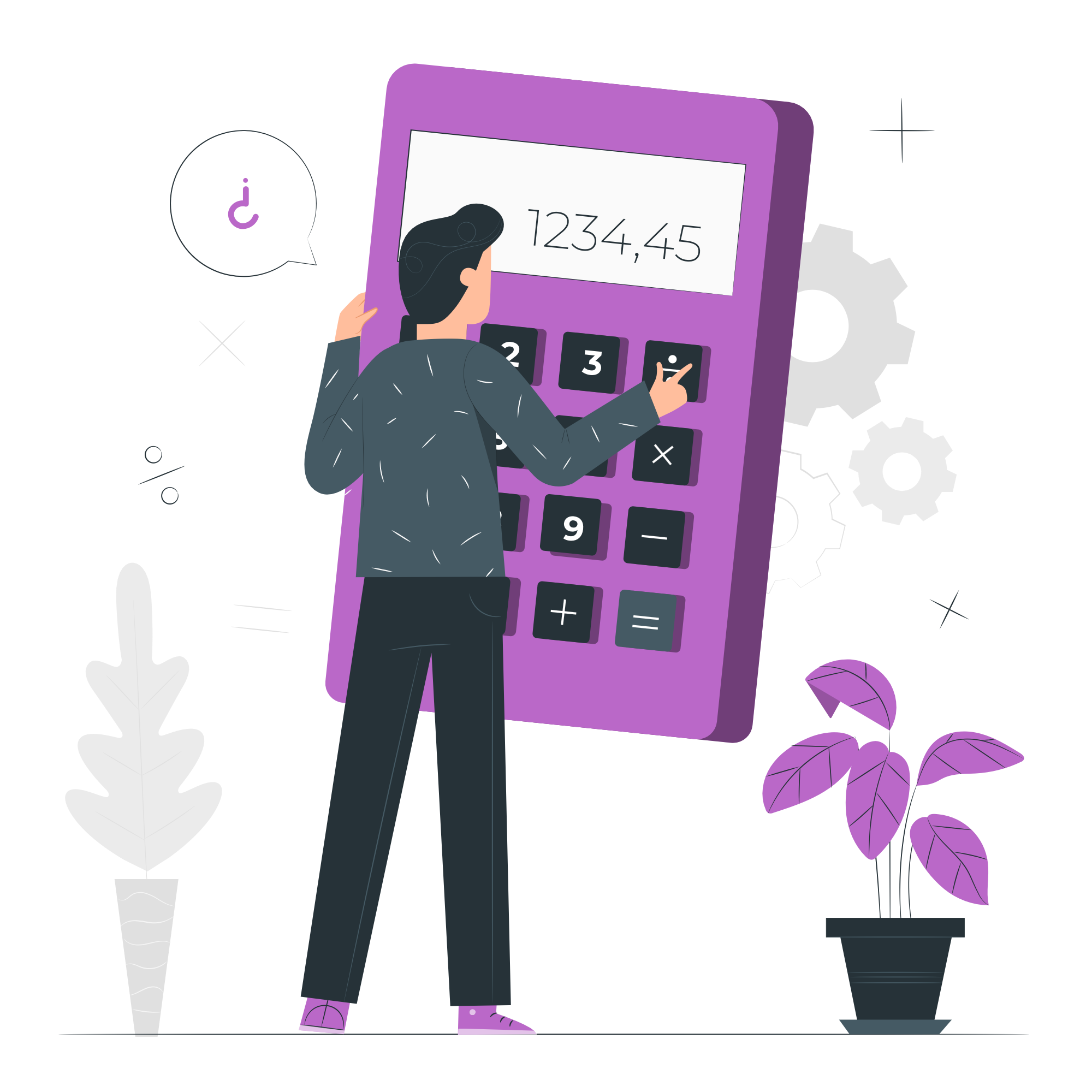 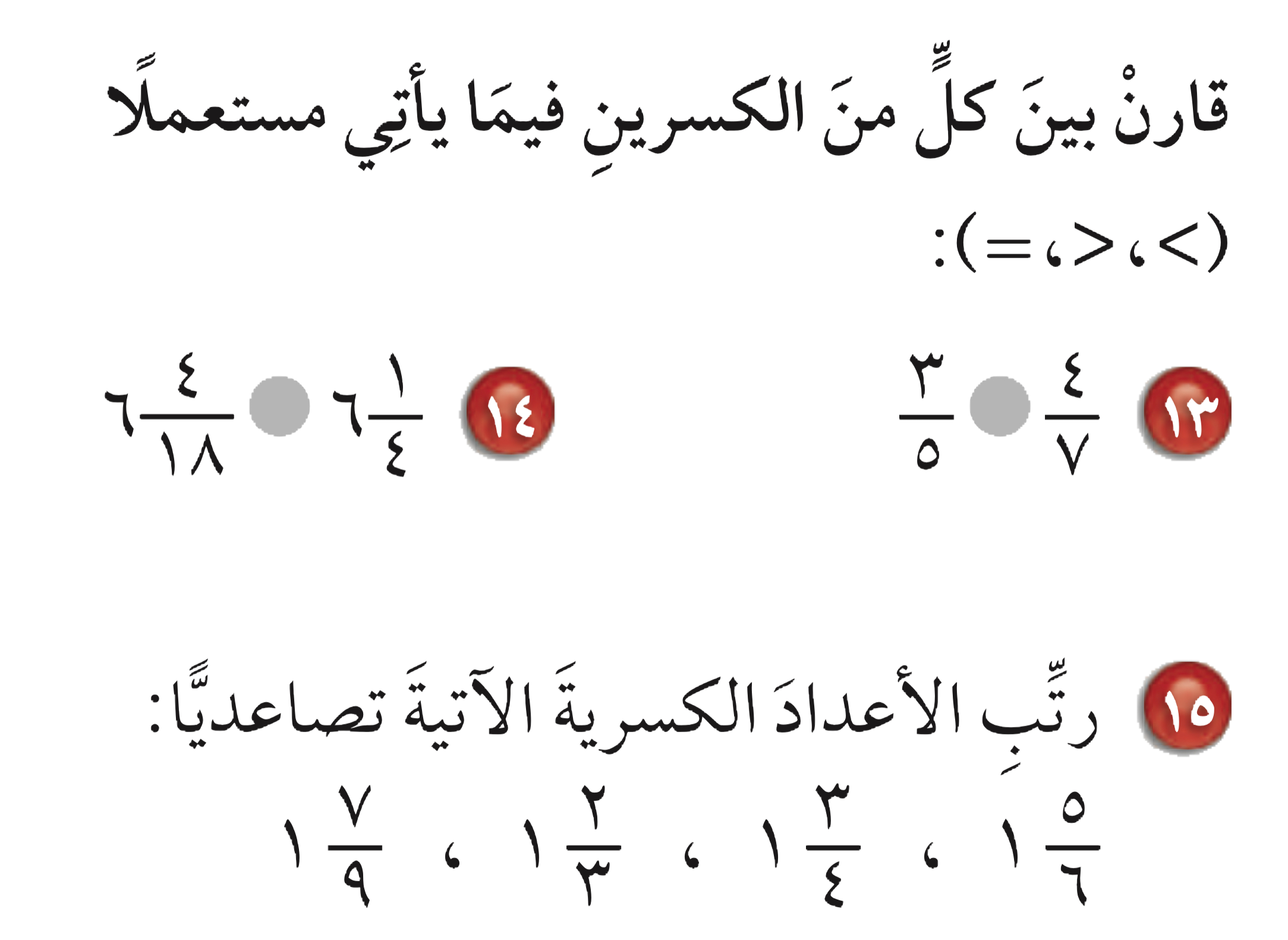 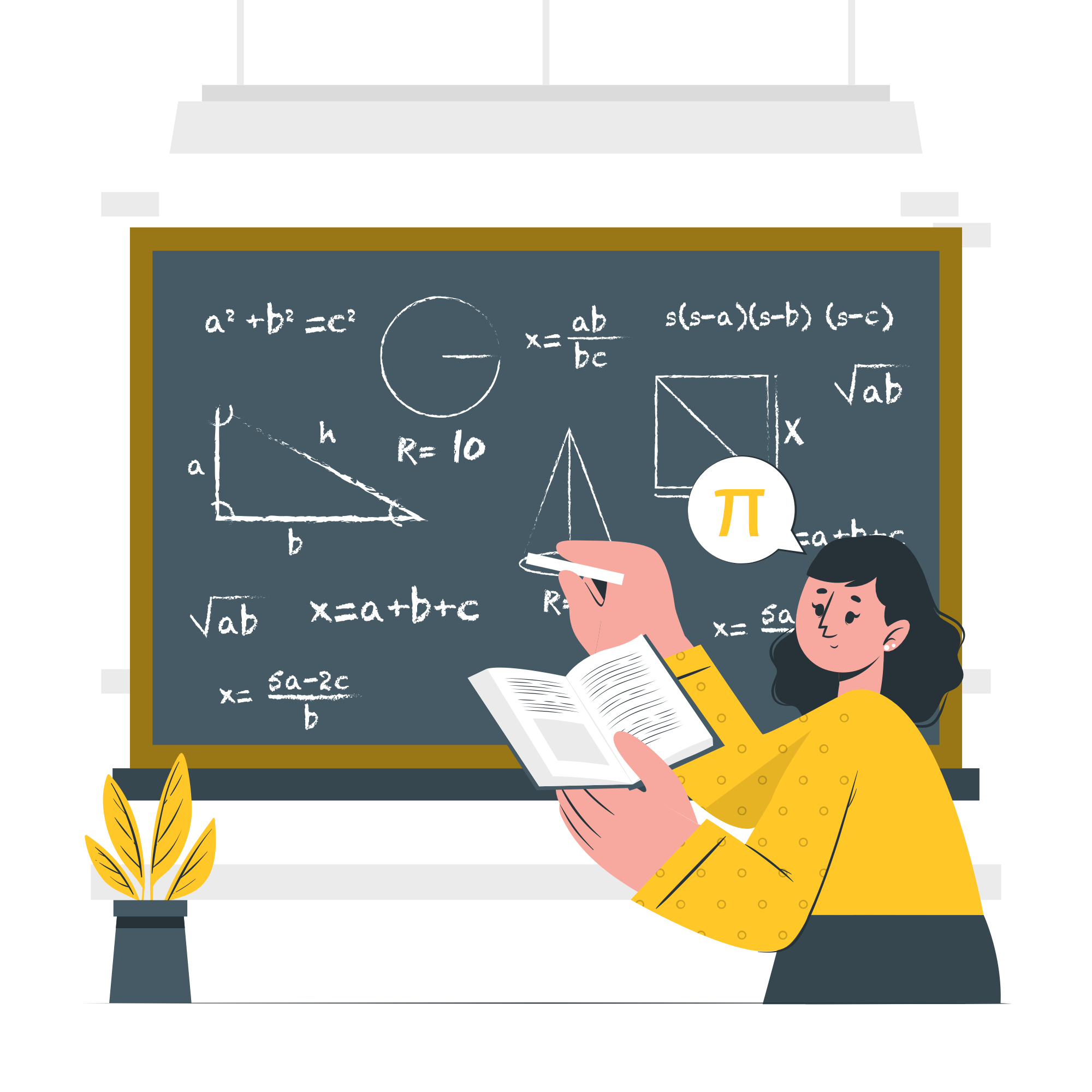 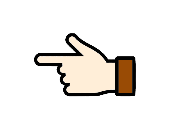 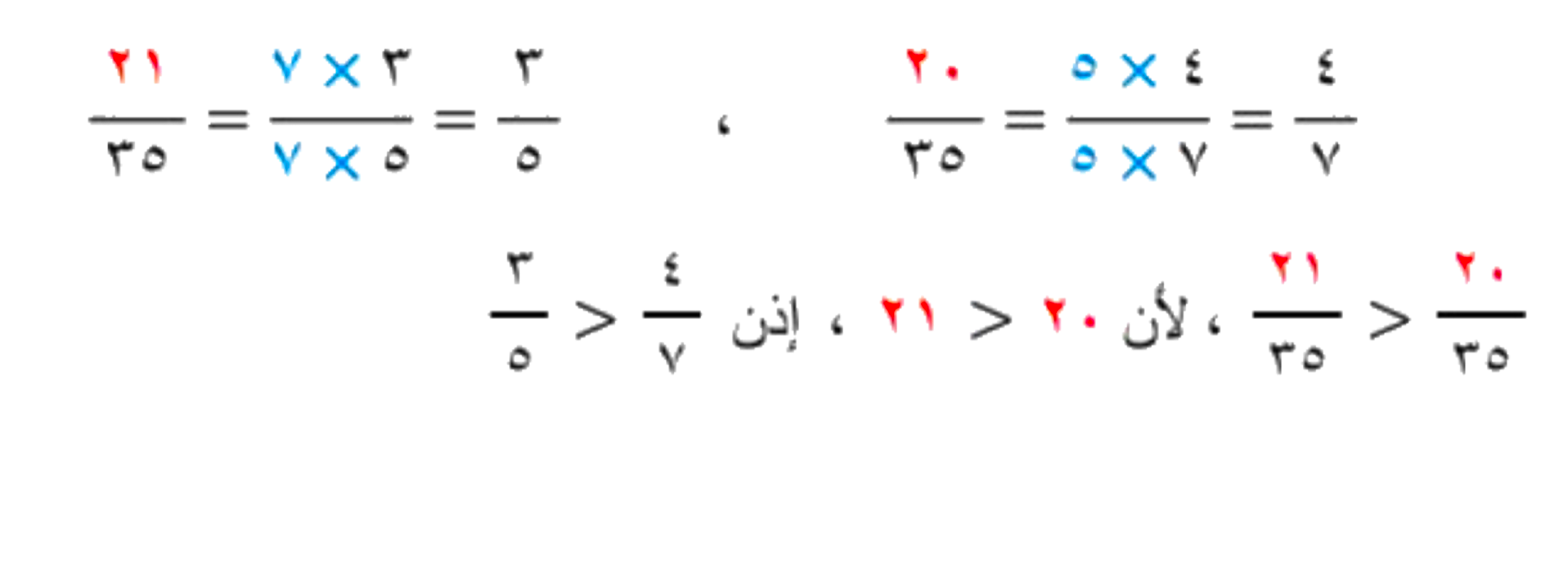 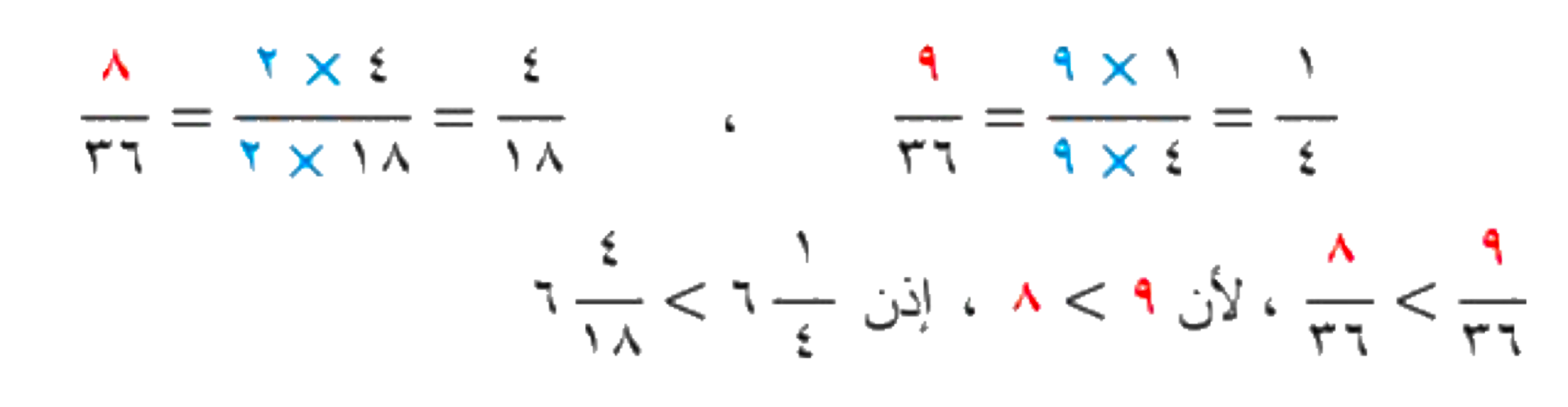 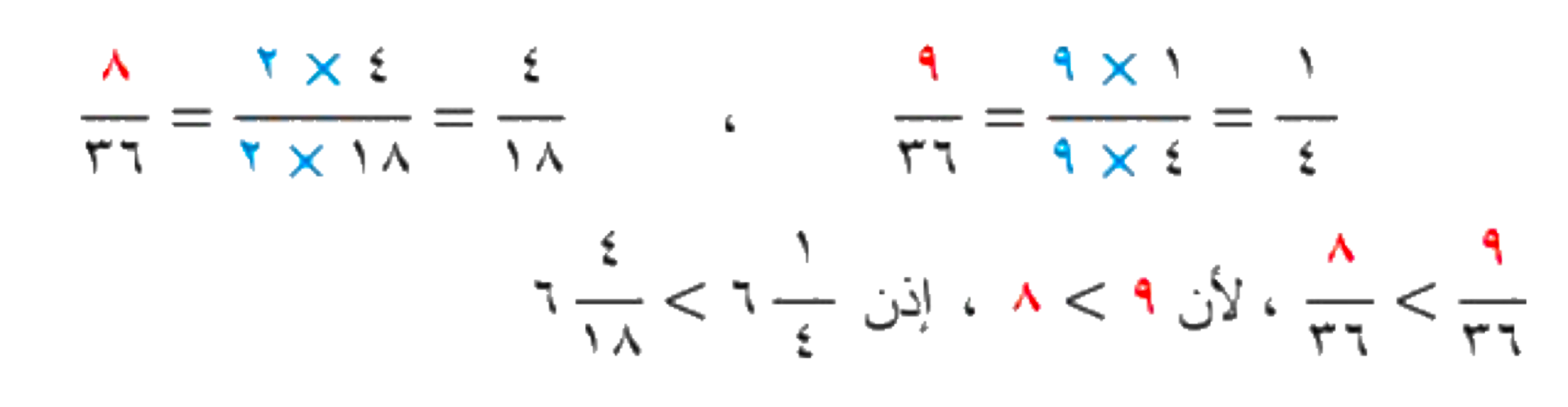 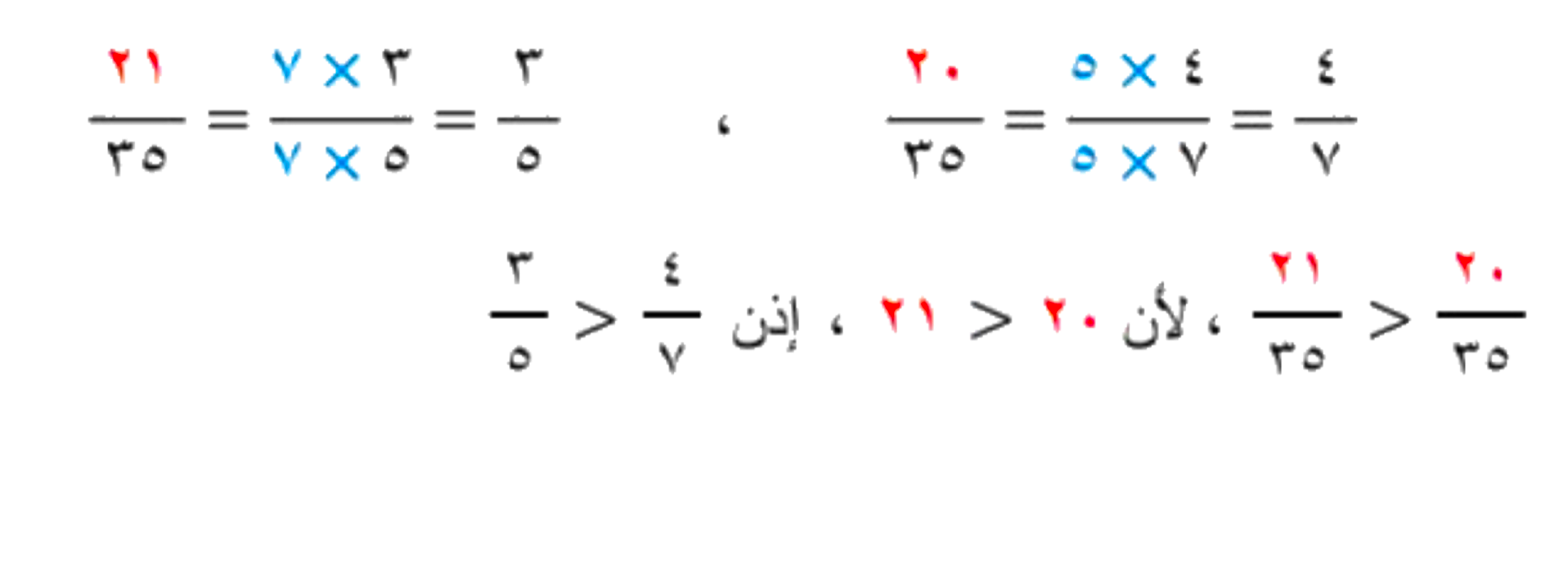 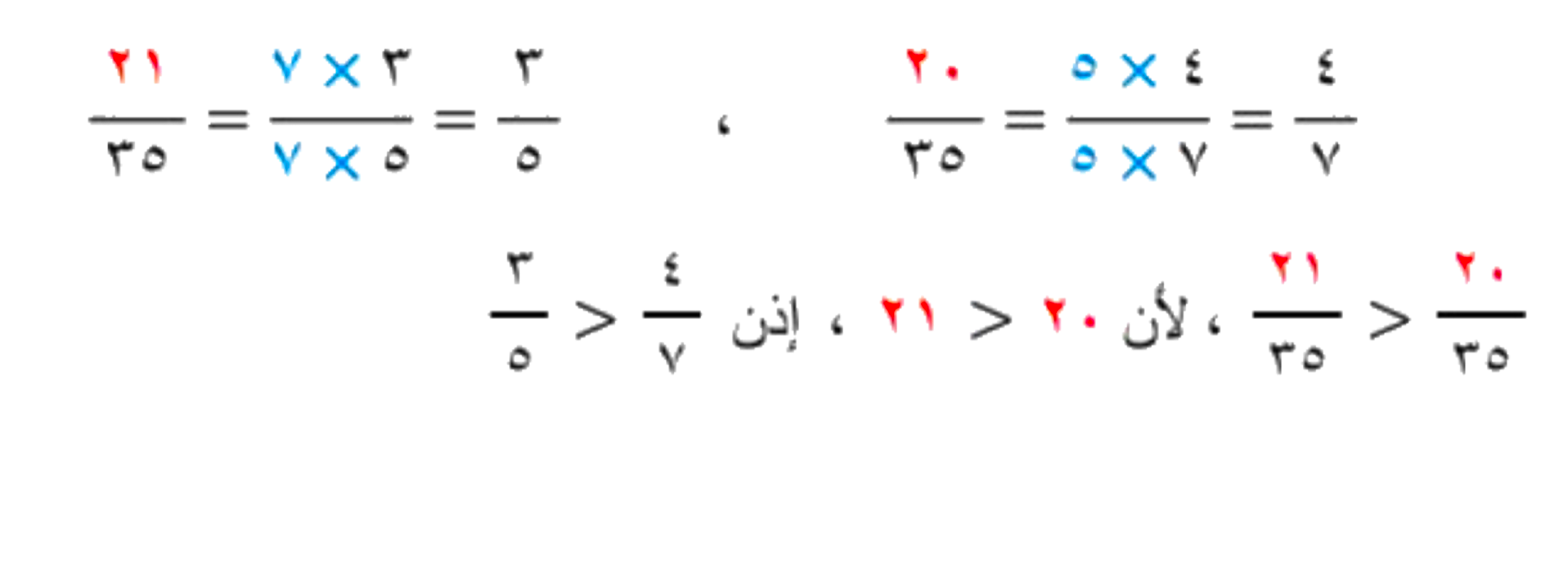 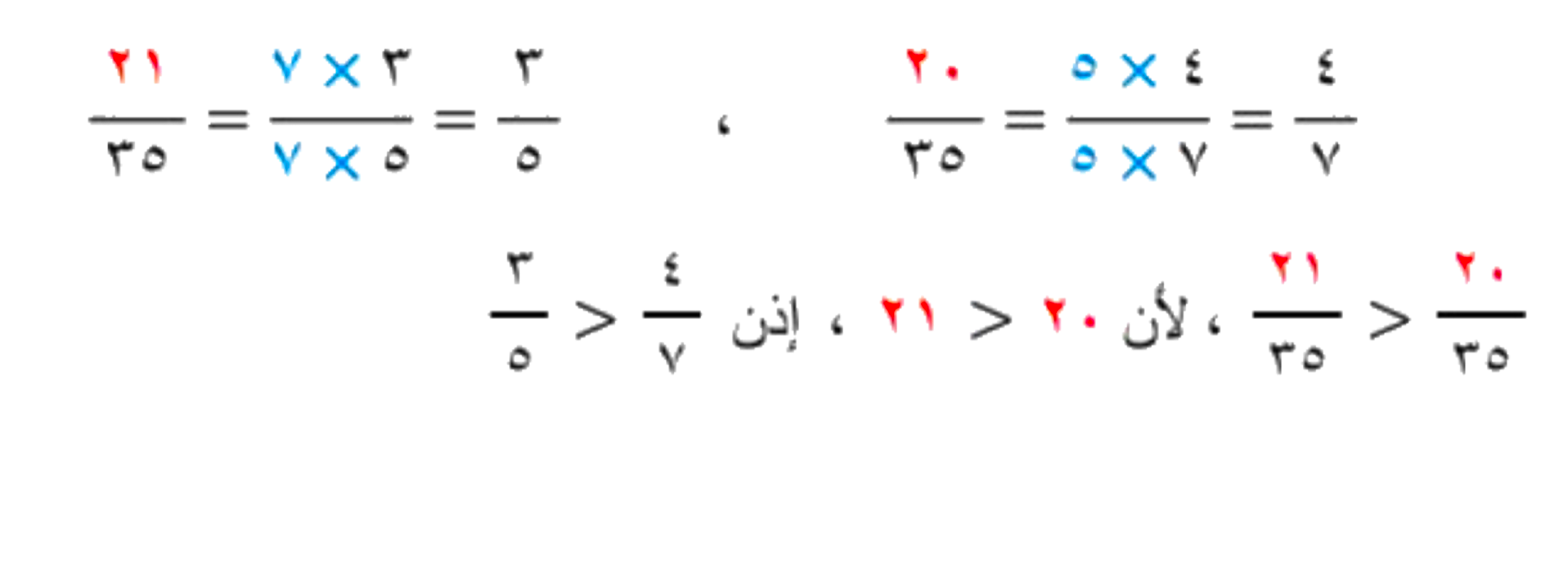 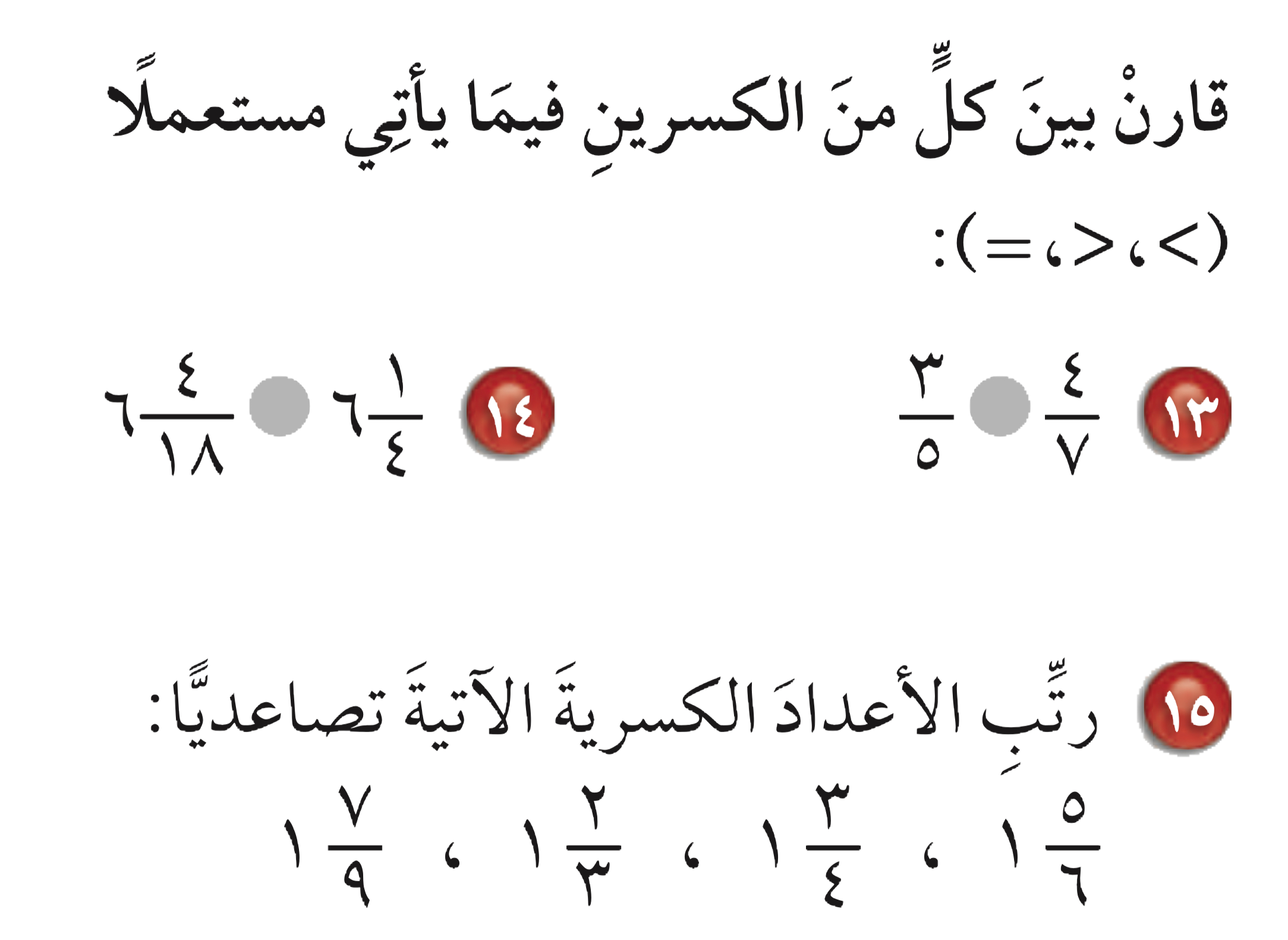 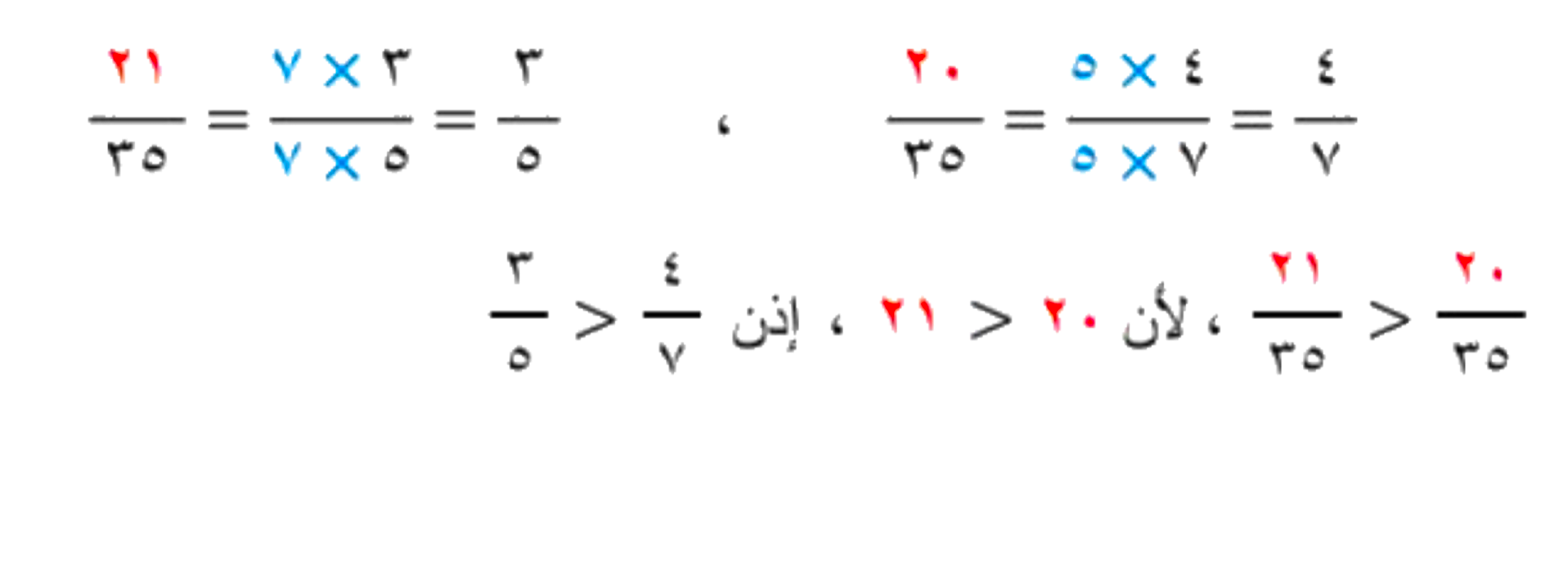 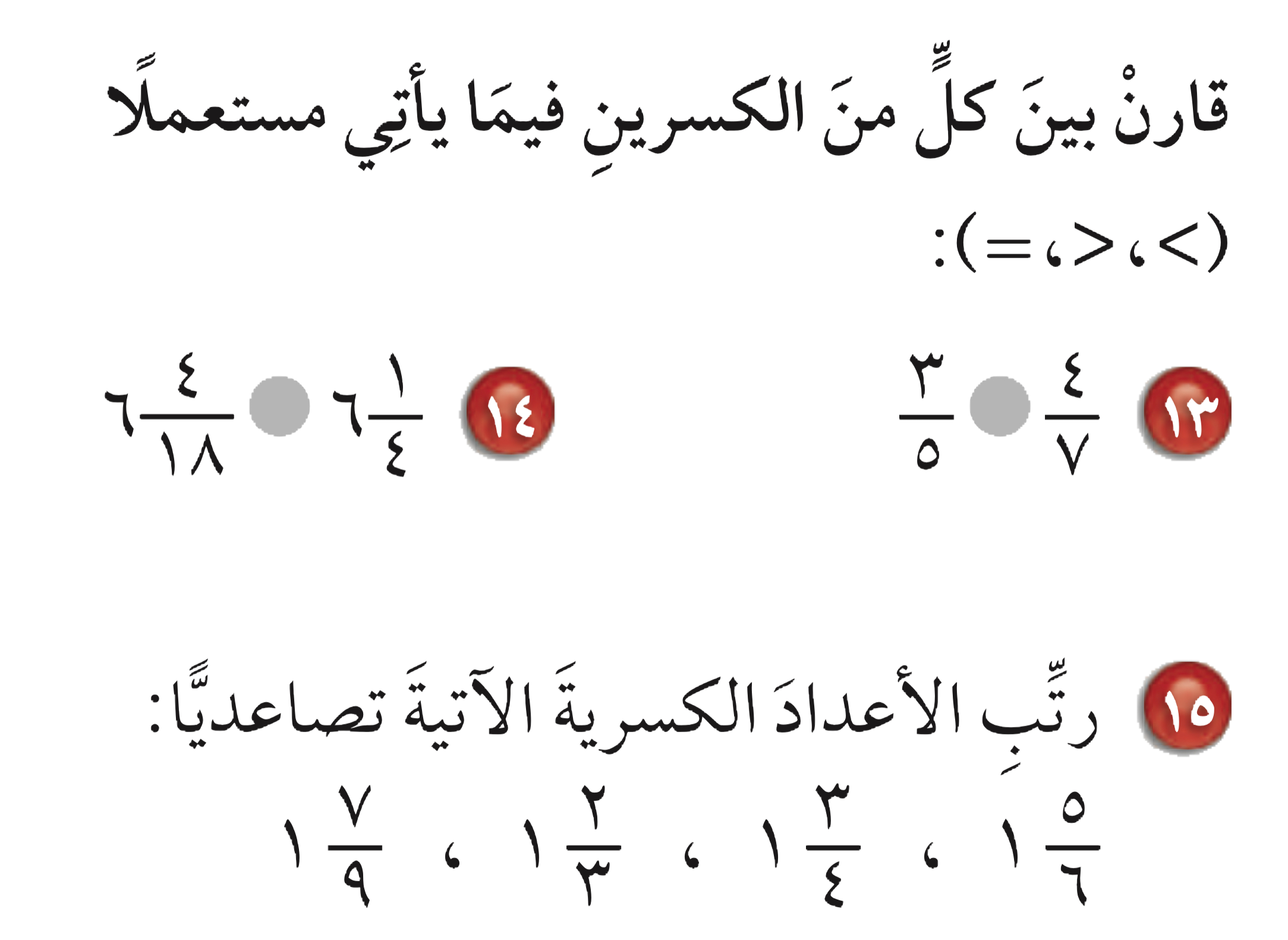 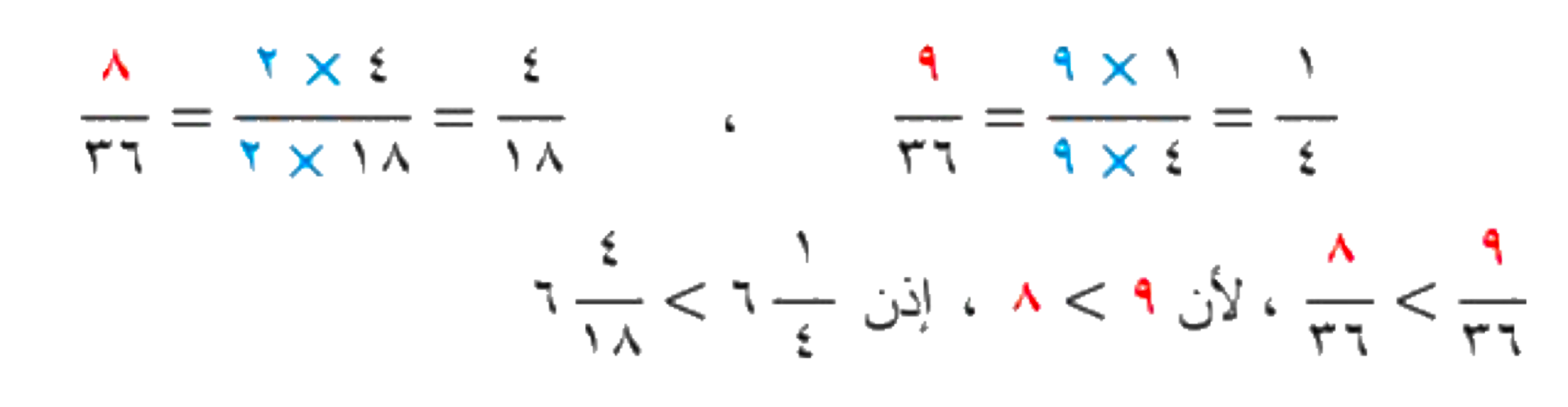 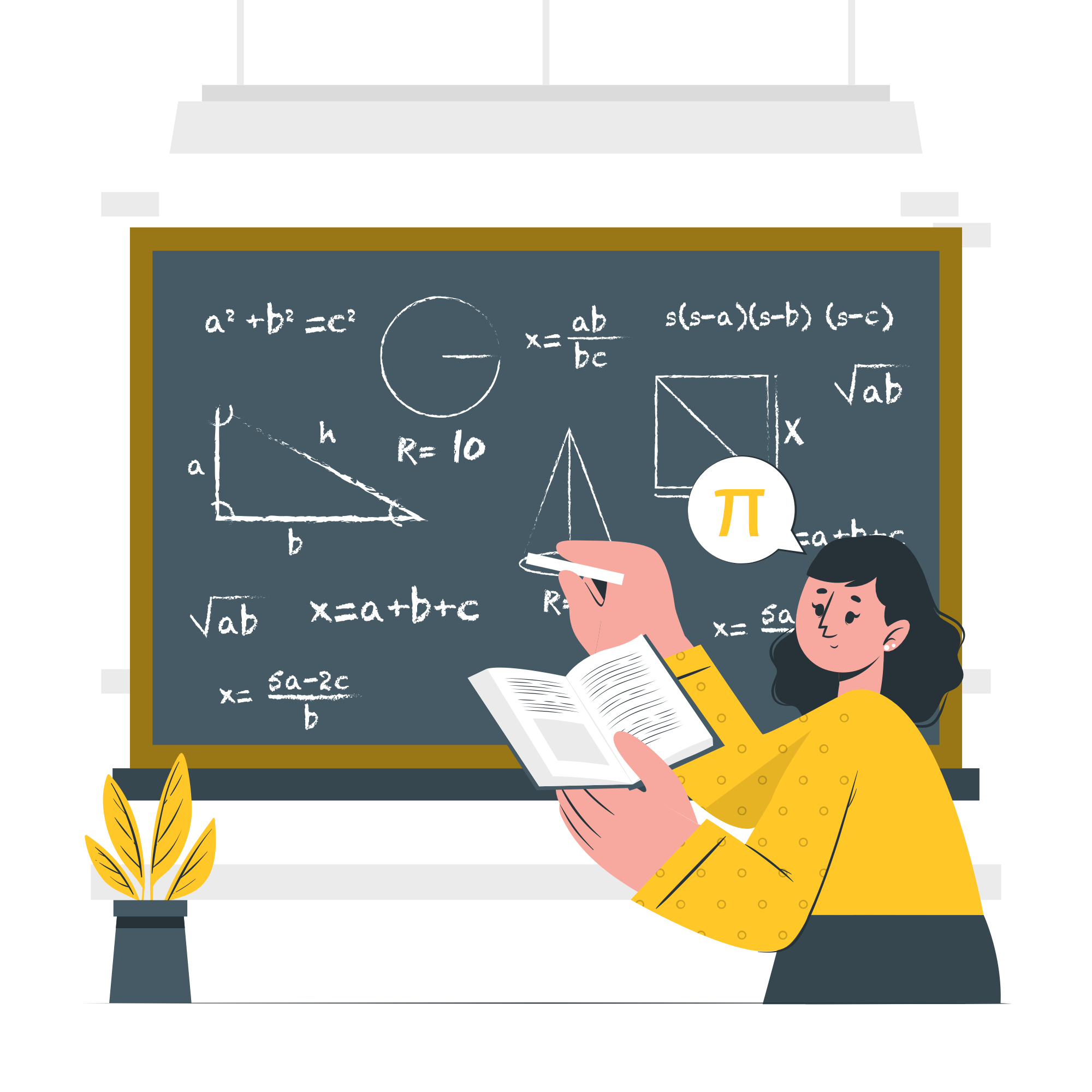 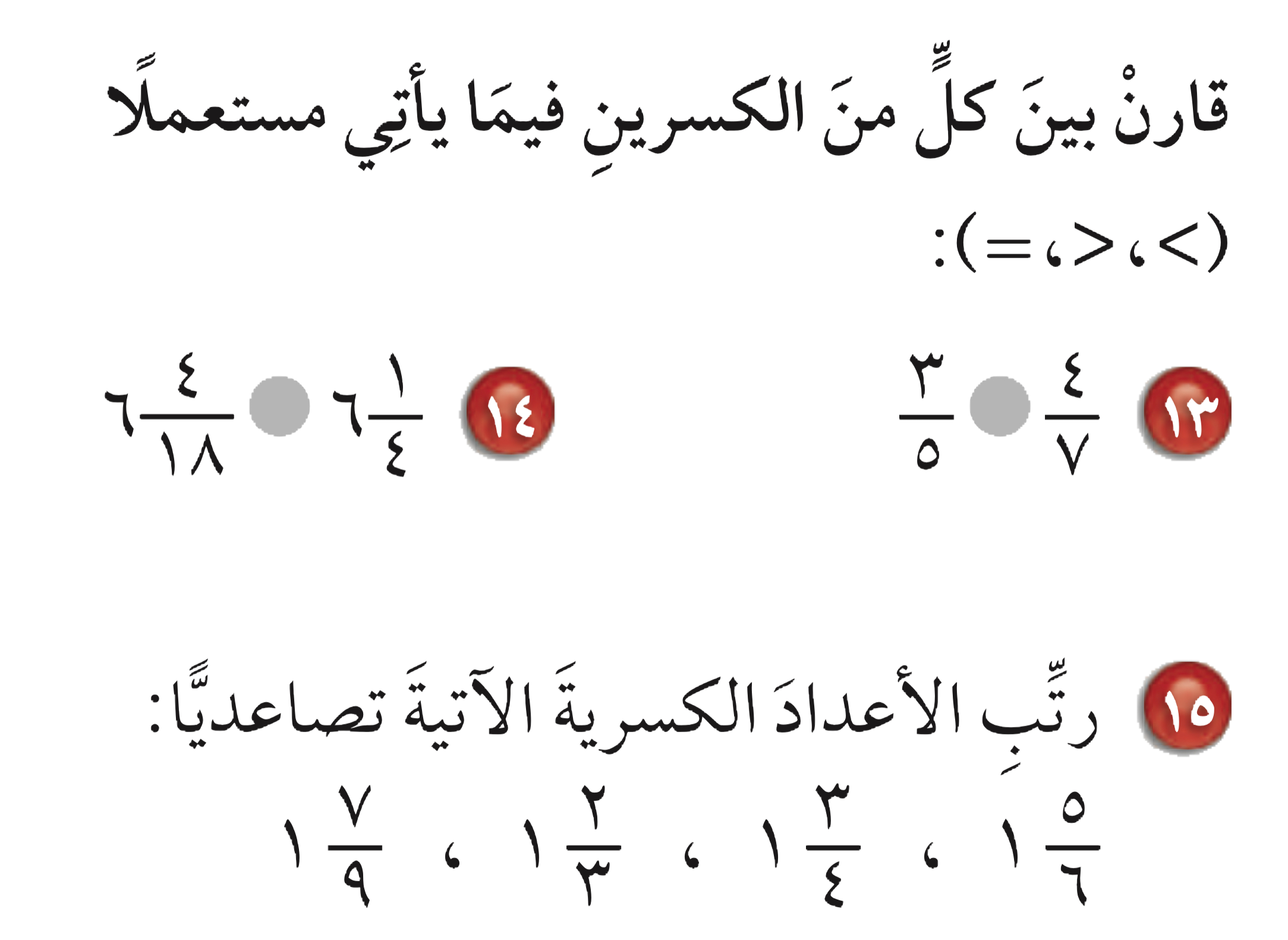 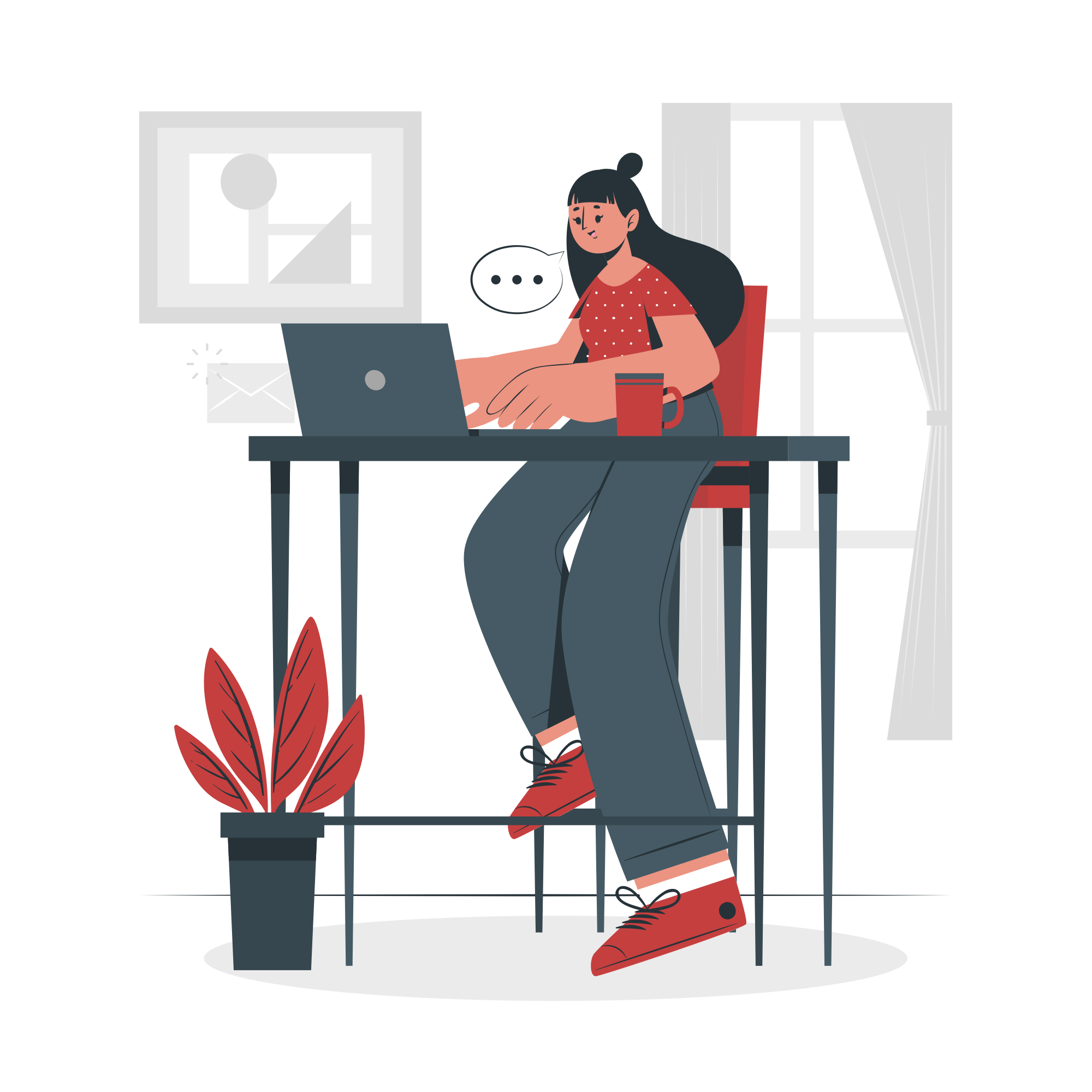 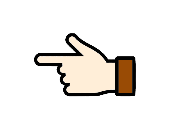 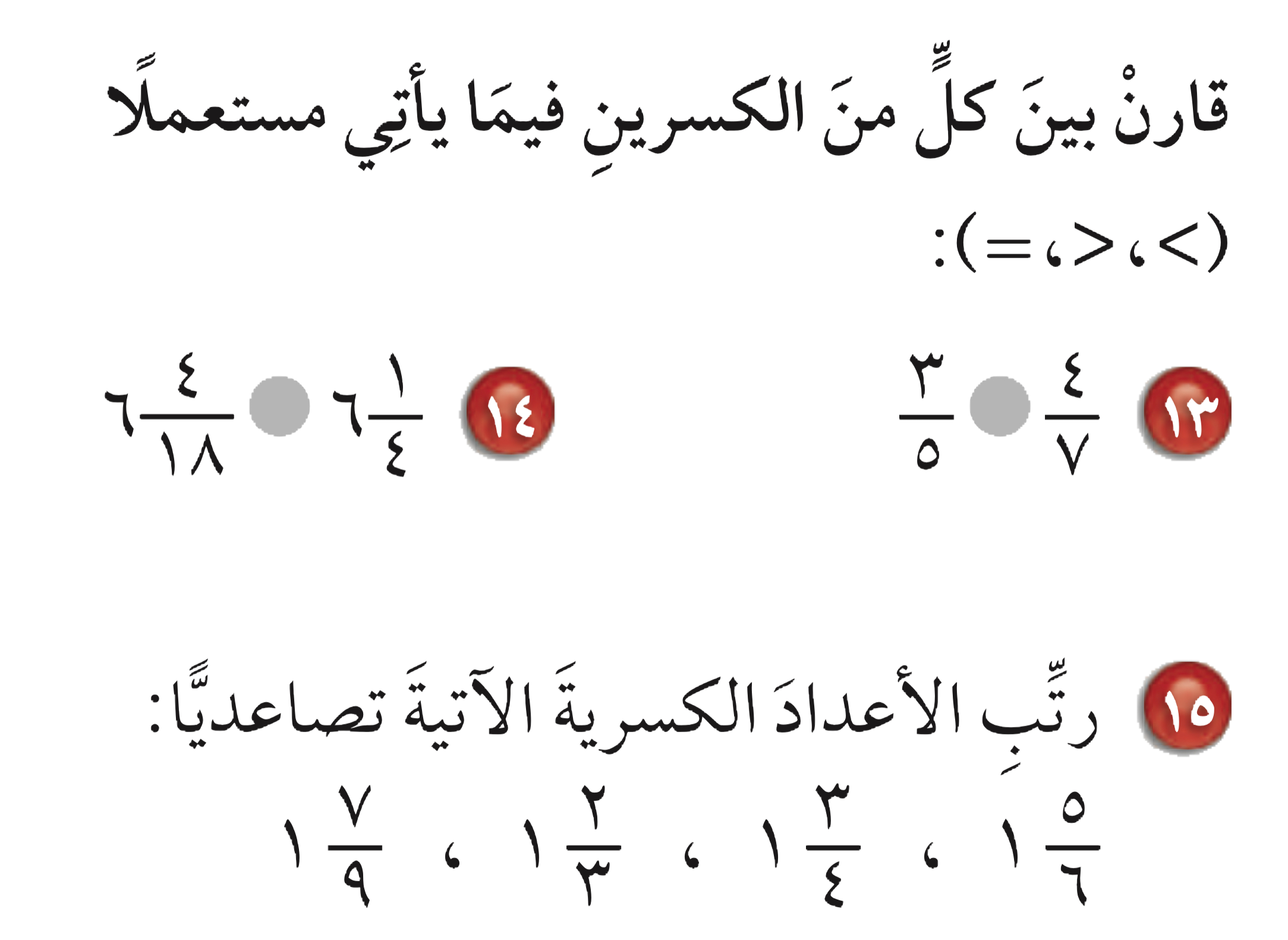 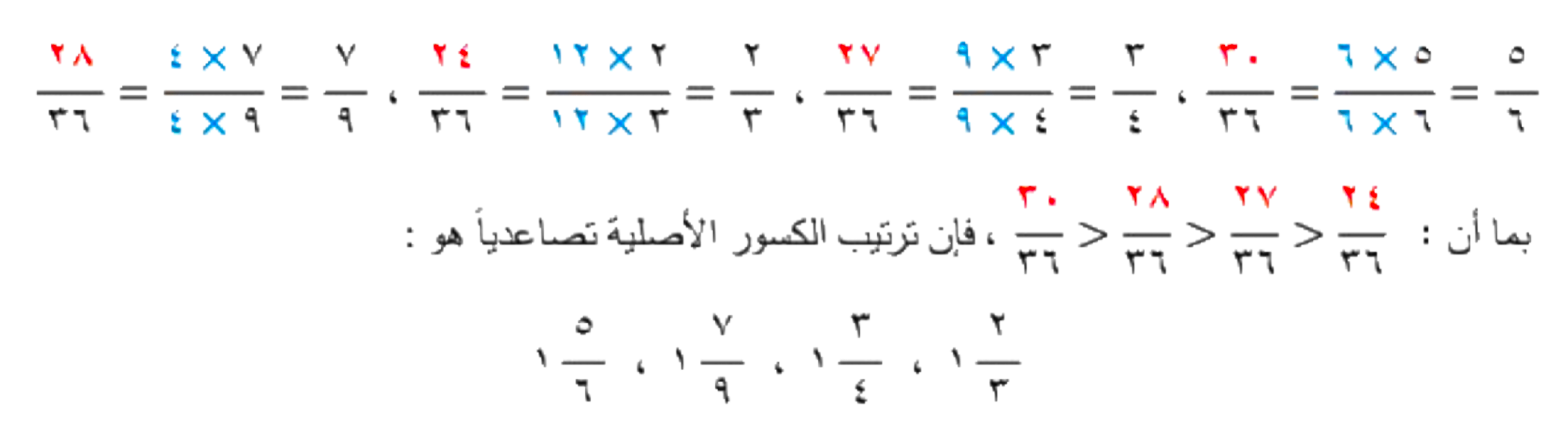 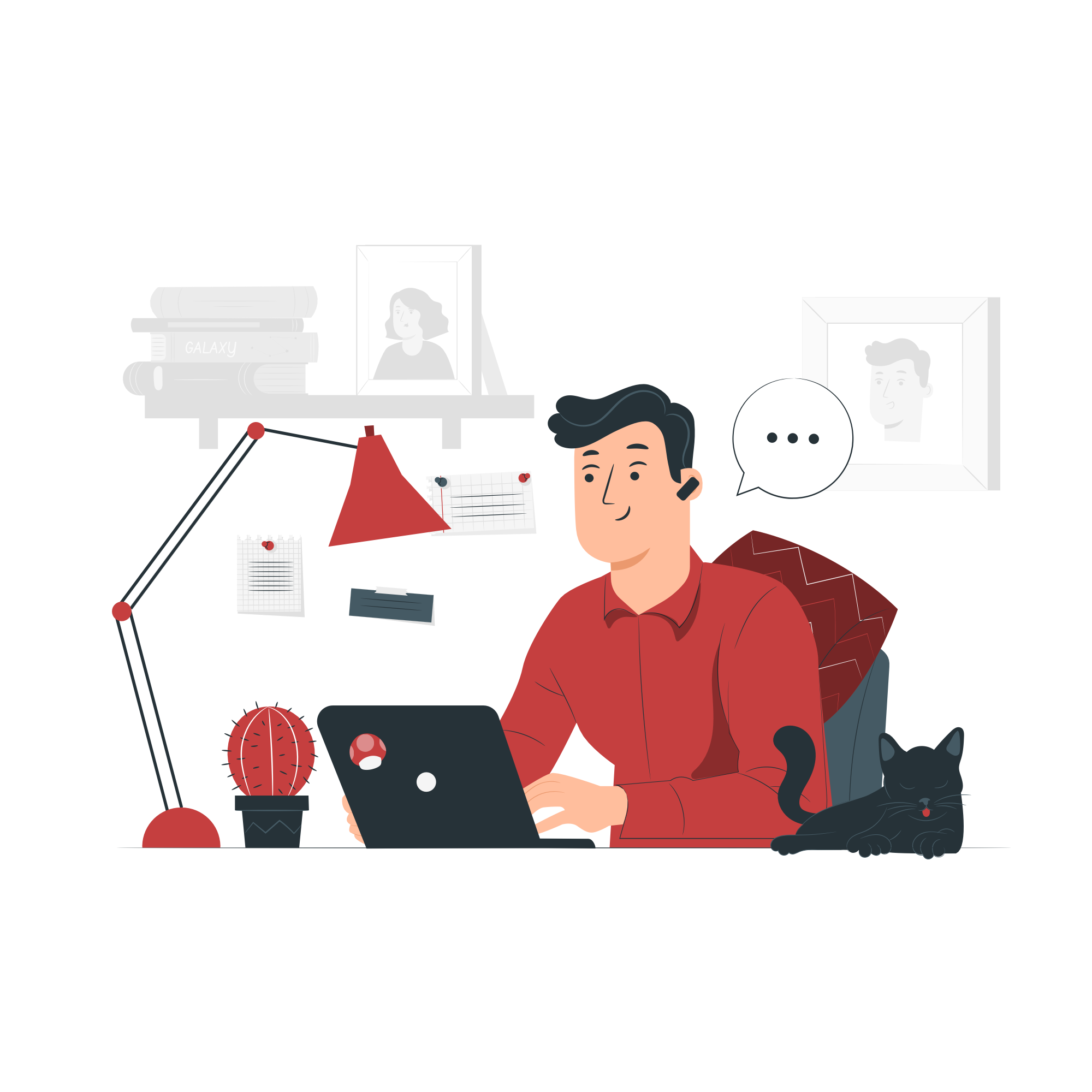 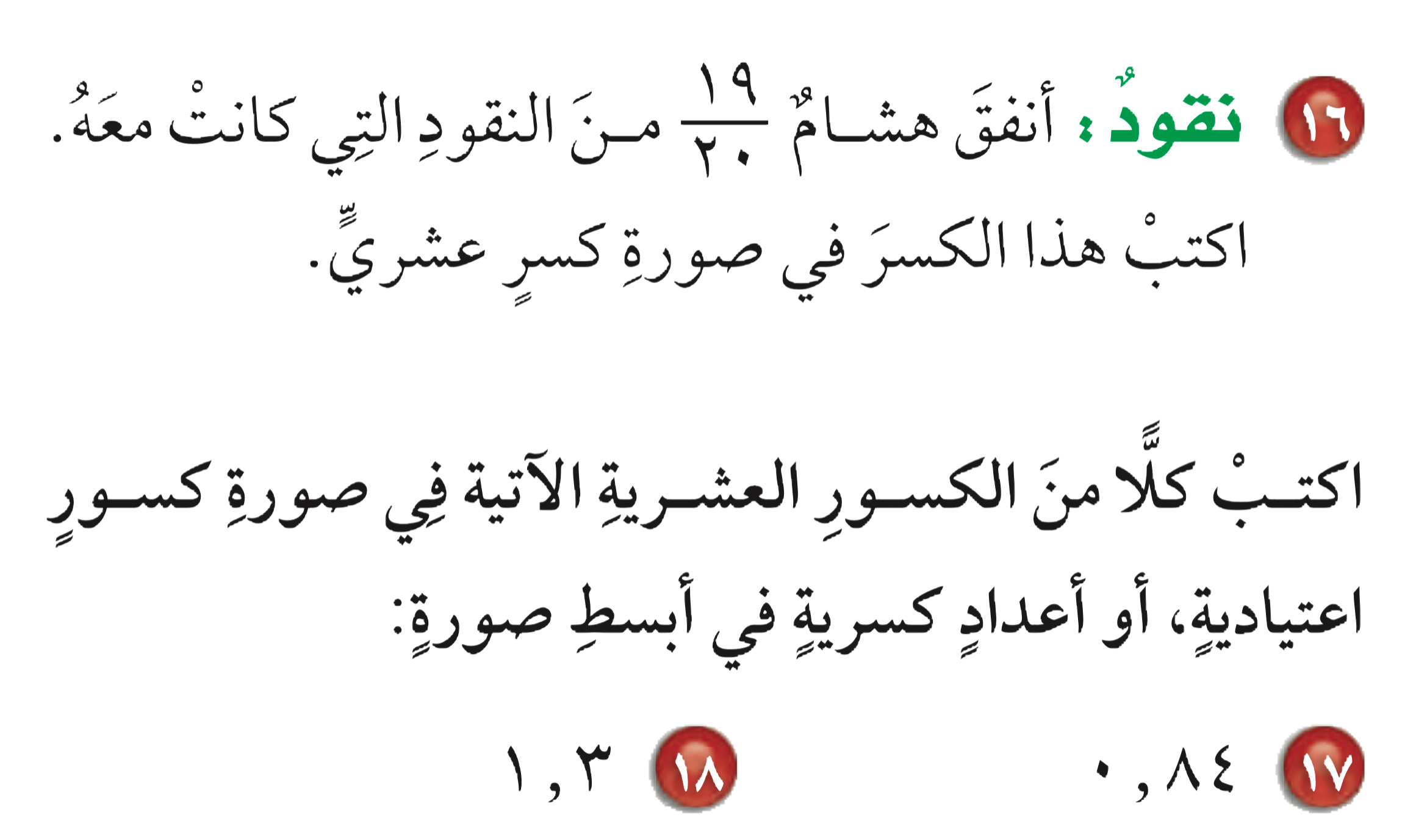 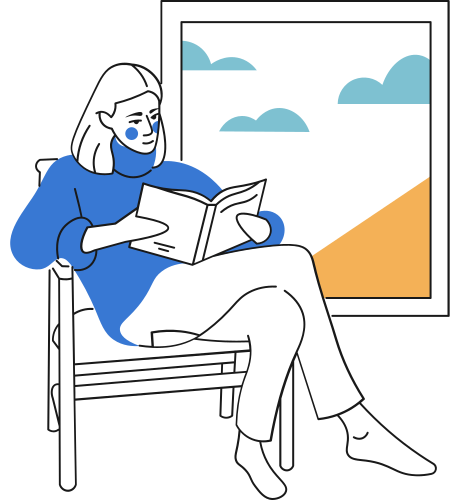 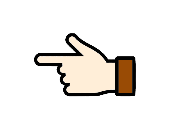 ١٩
٩٥
١٩ × ٥
٠٫٩٥
=
=
=
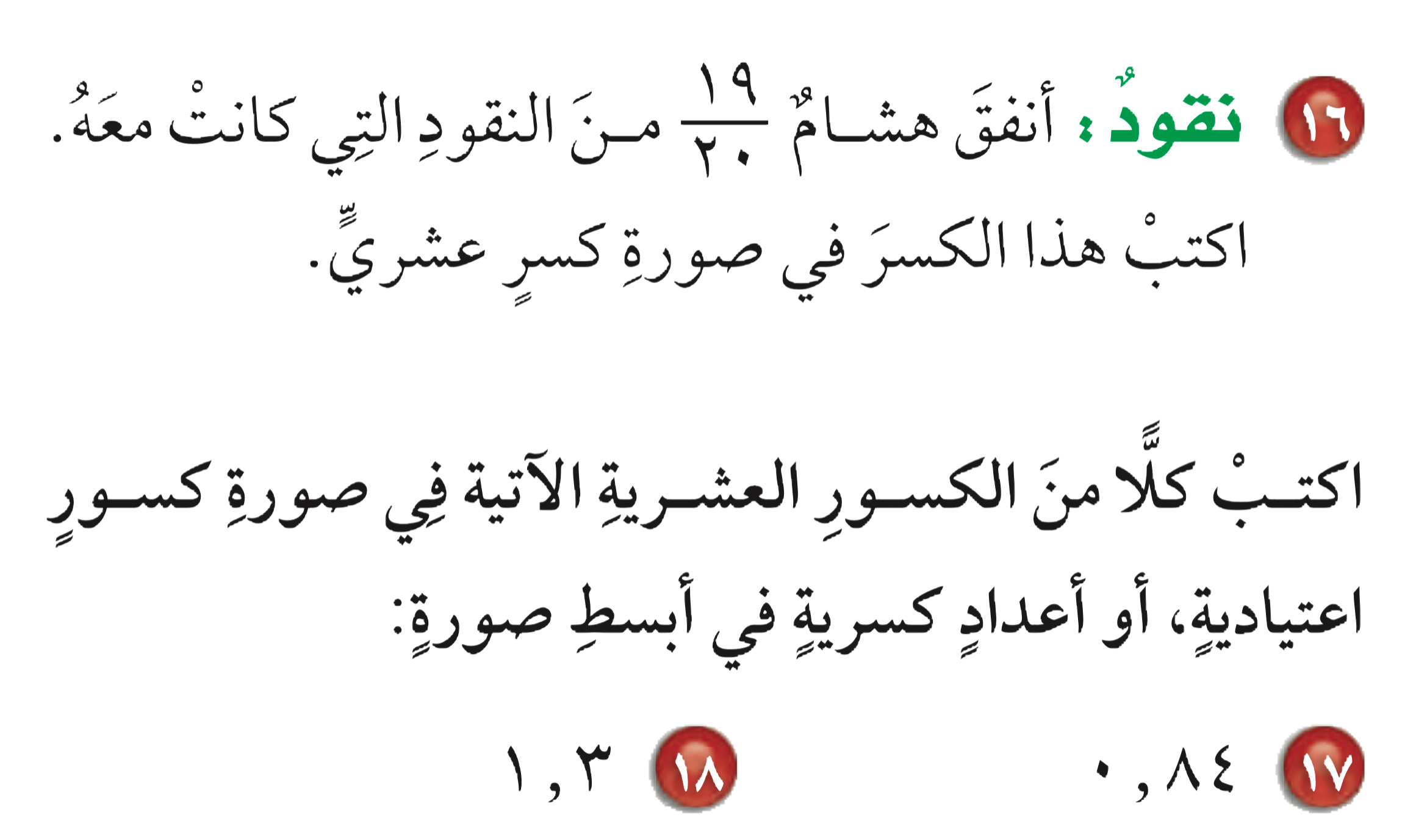 ١٠٠
٢٠
٢٠ × ٥
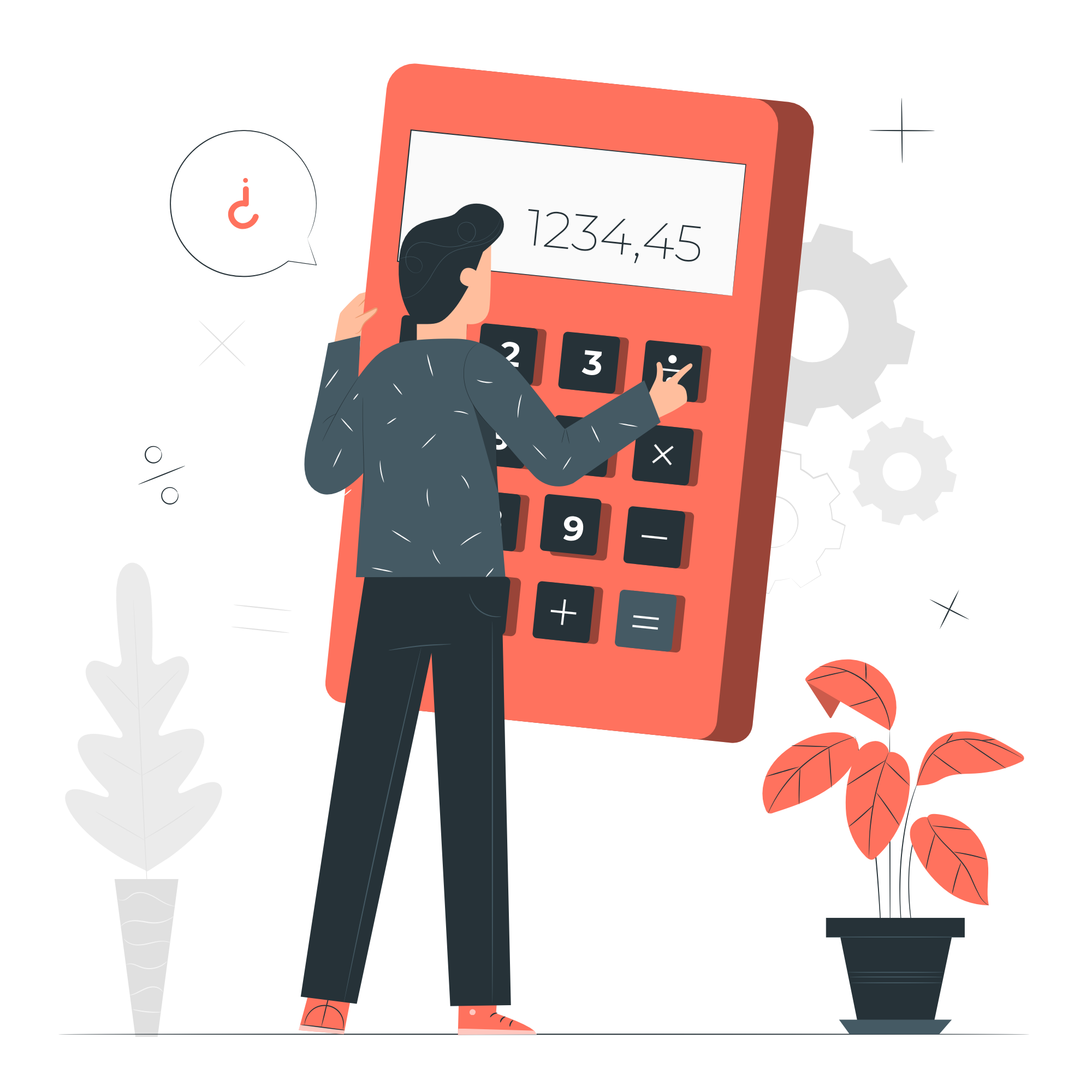 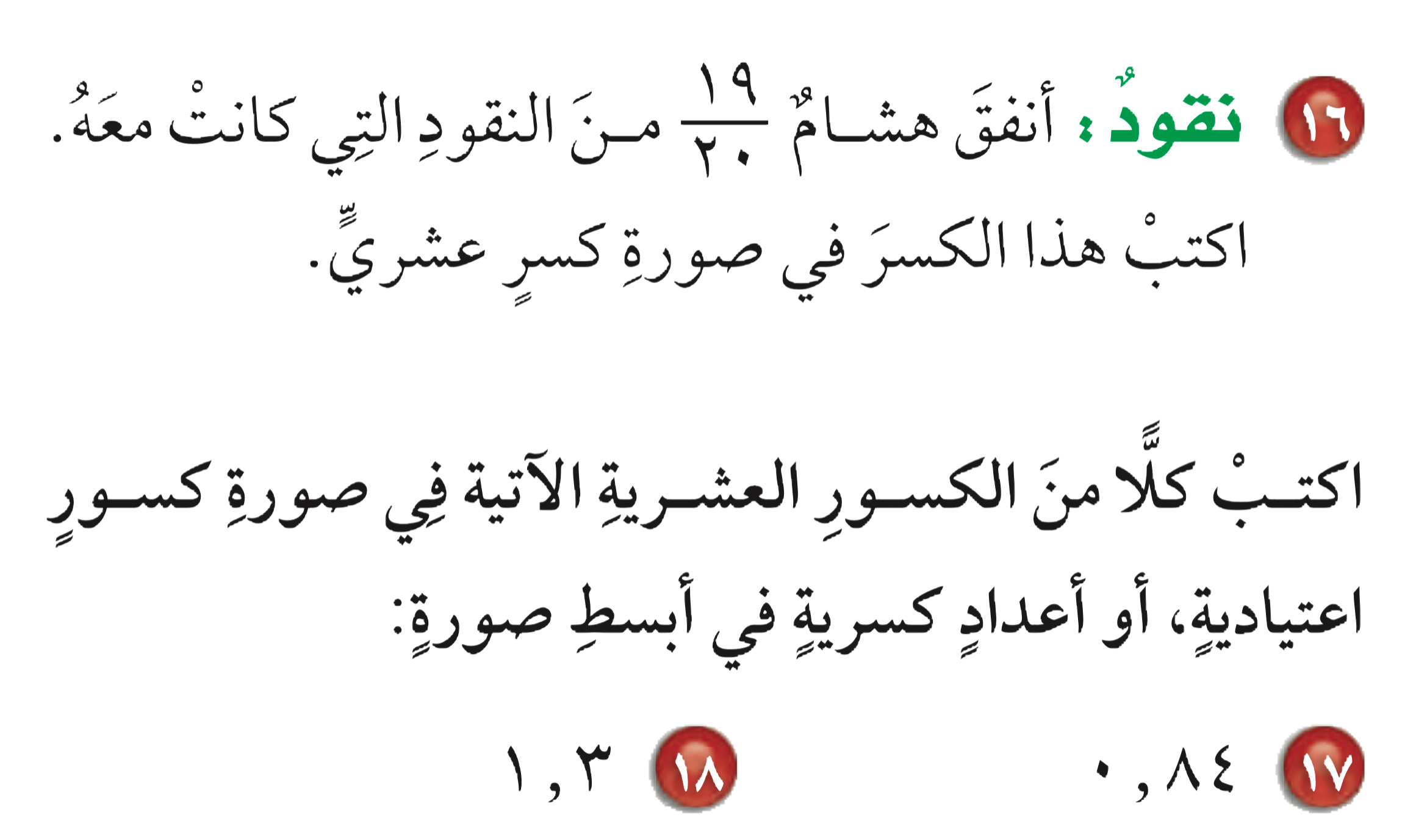 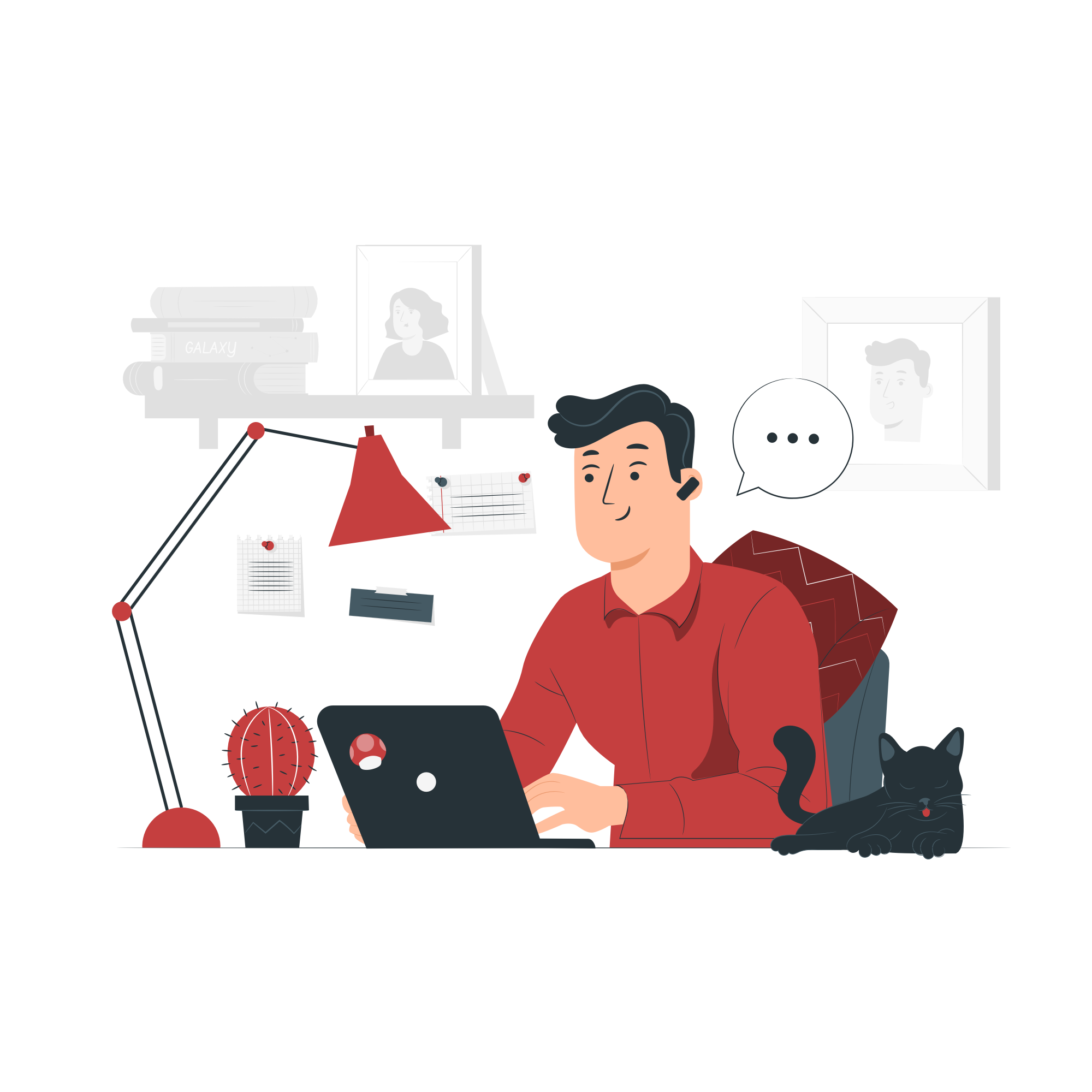 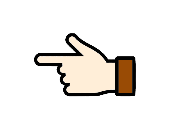 ٢١
٨٤
٣
١
٠٫٨٤ =
١٫٣ =
=
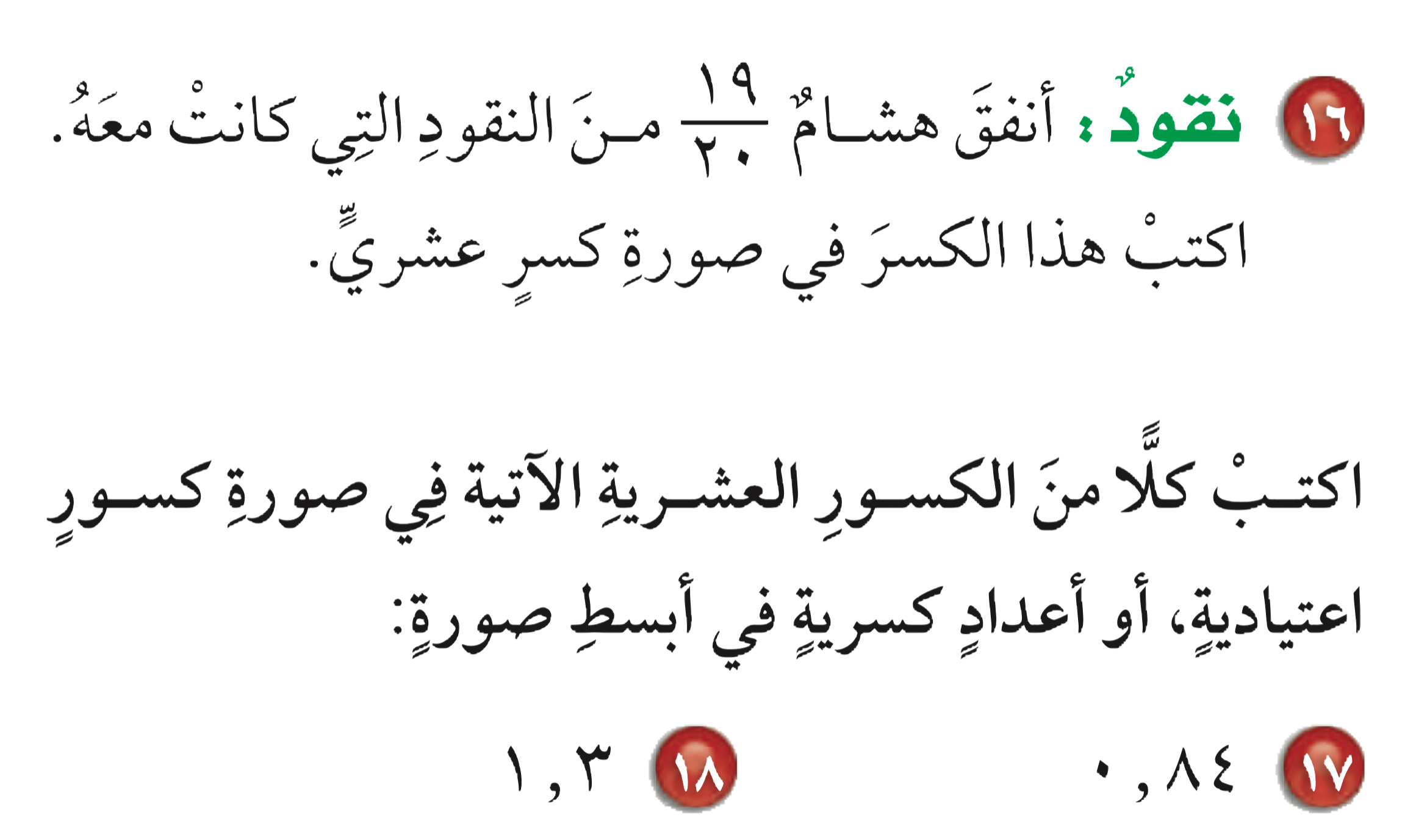 ٢٥
١٠٠
١٠
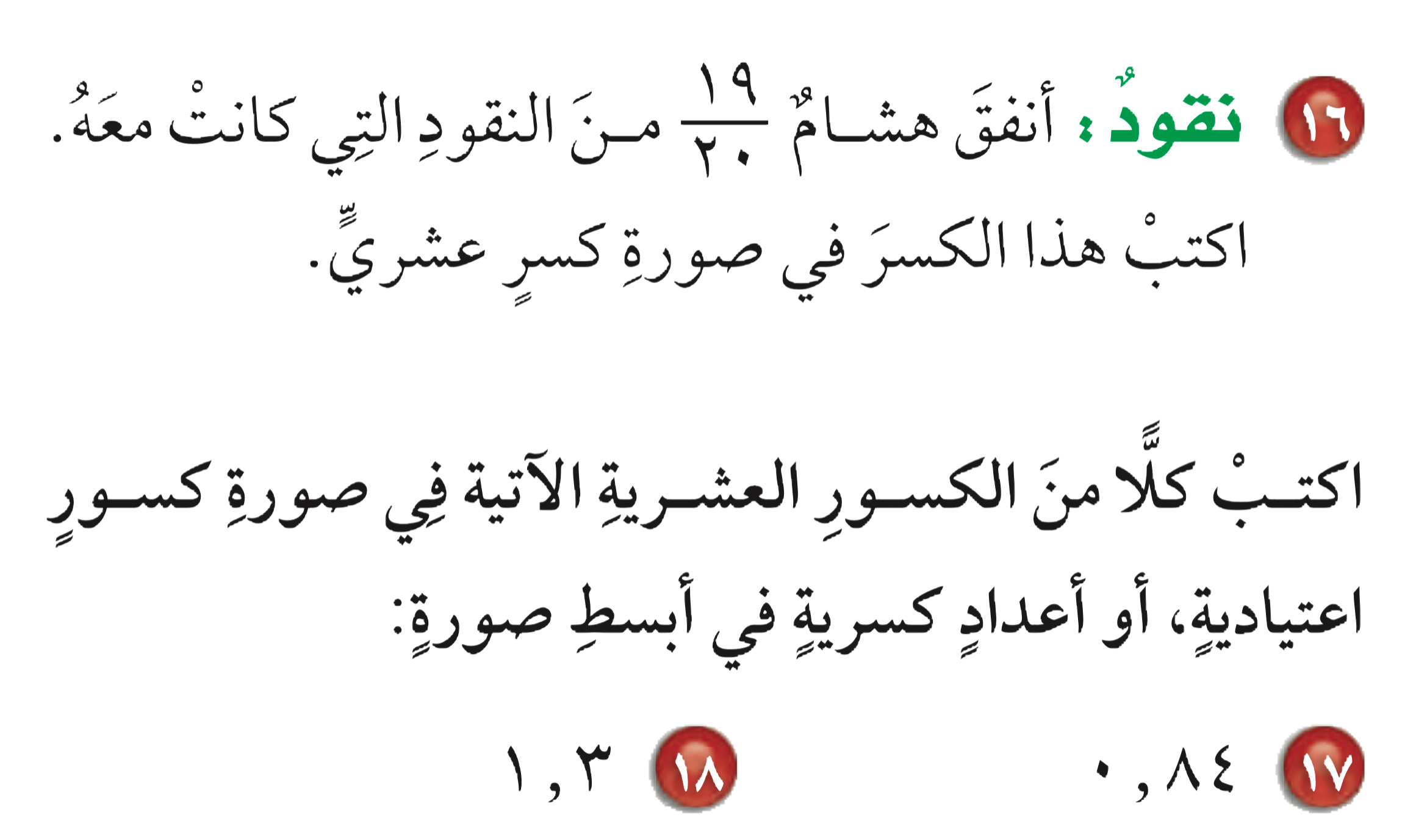 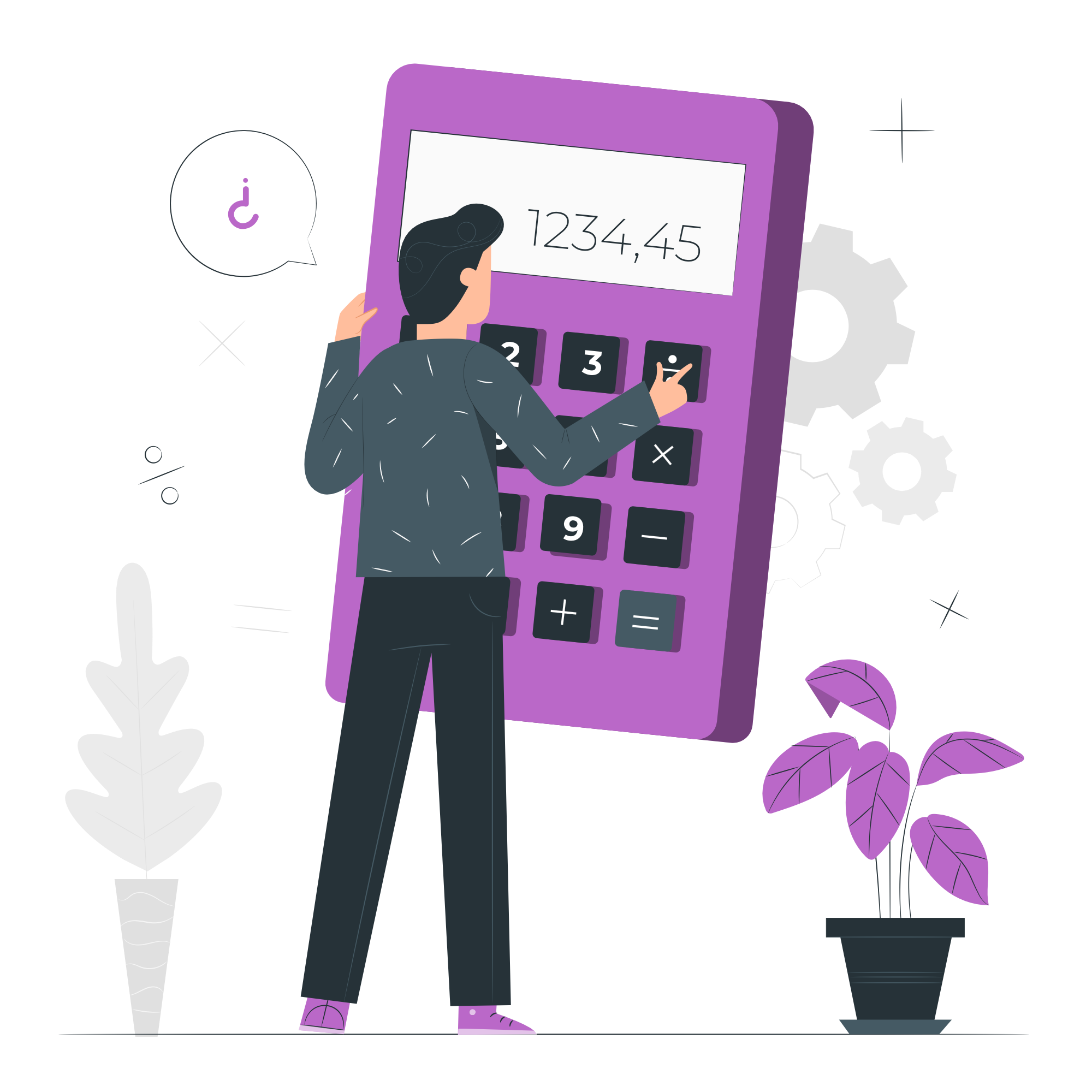 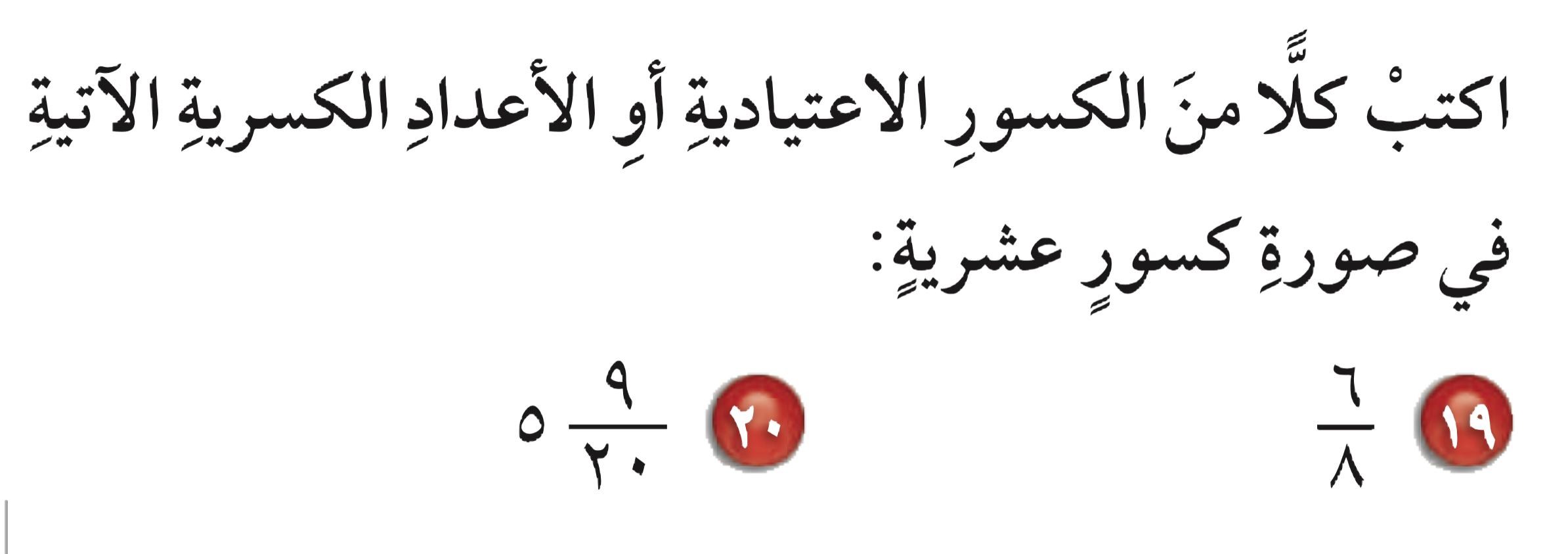 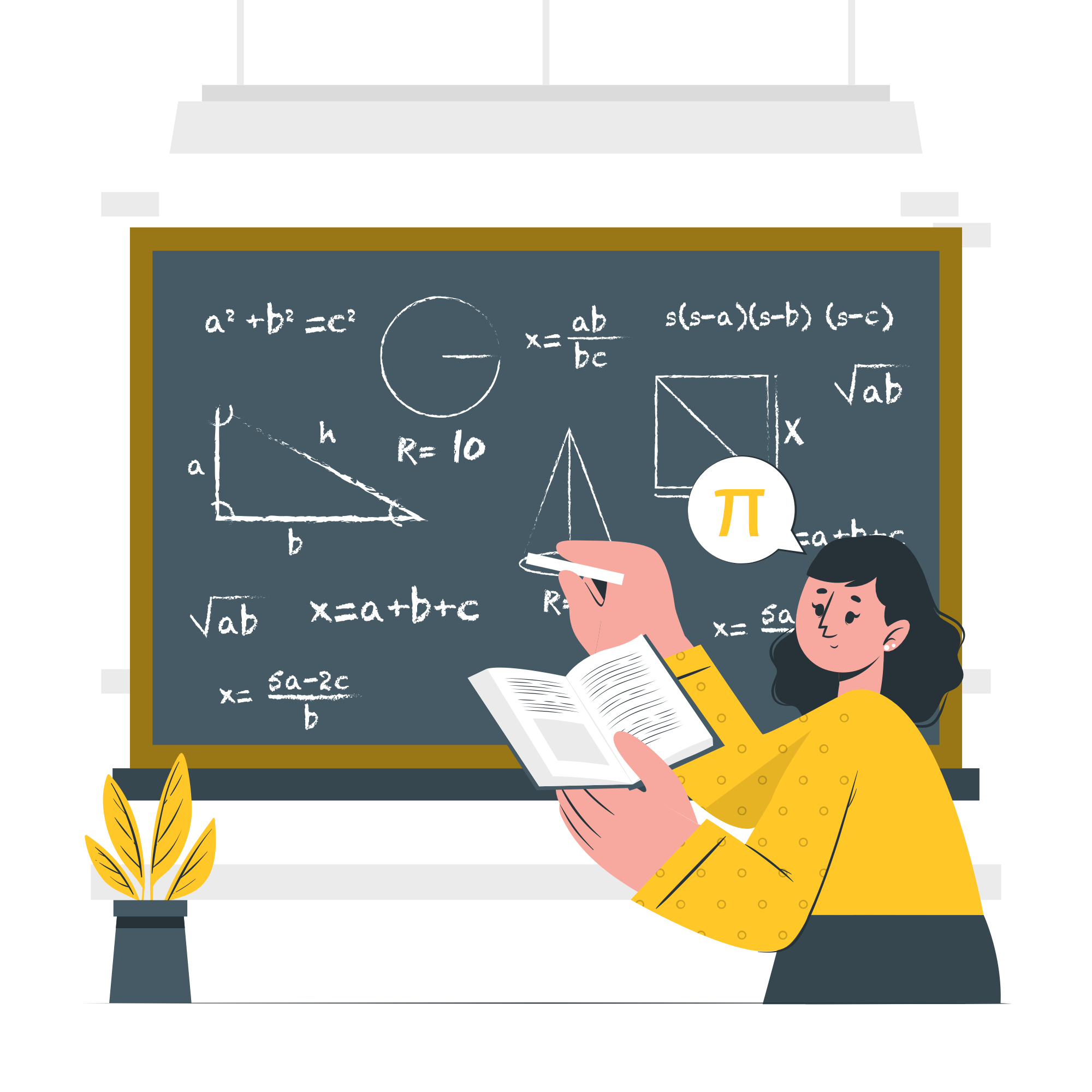 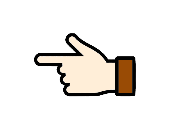 ٩
٧٥٠
٤٥
٦ × ١٢٥
٩ × ٥
٥
٠٫٧٥٠
٥٫٤٥
٥ +
٥ +
+
=
=
=
=
=
=
=
٢٠
١٠٠٠
١٠٠
٢٠ × ٥
٨ × ١٢٥
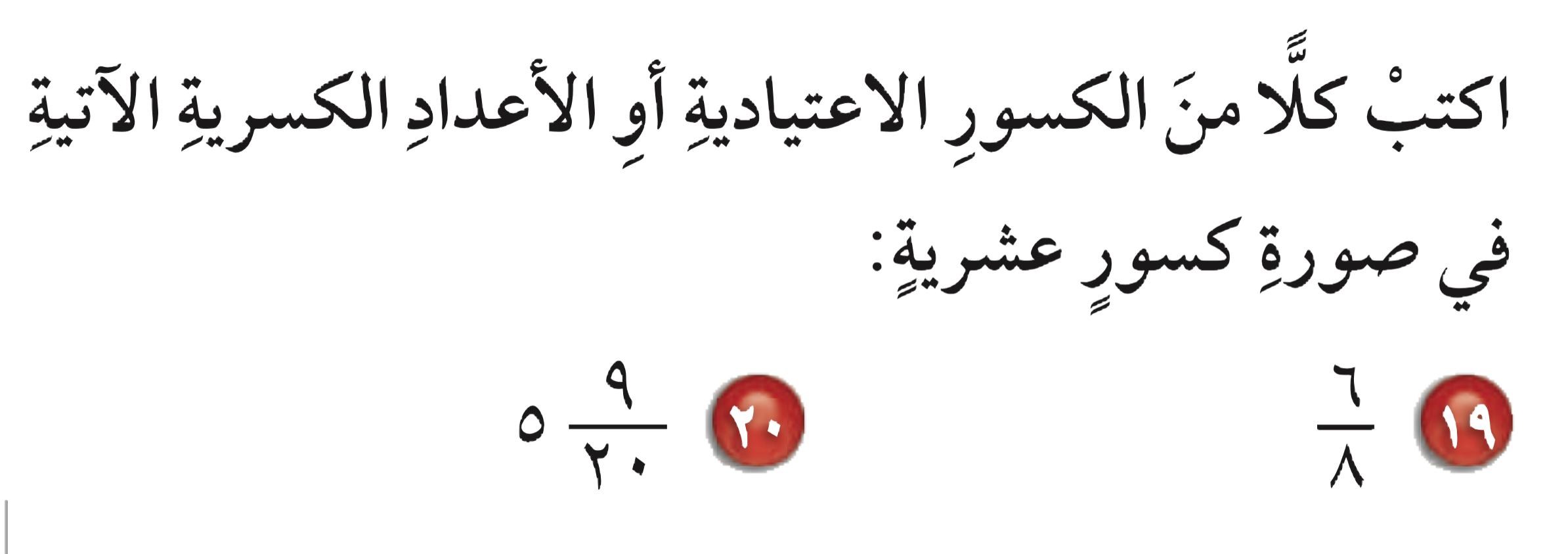 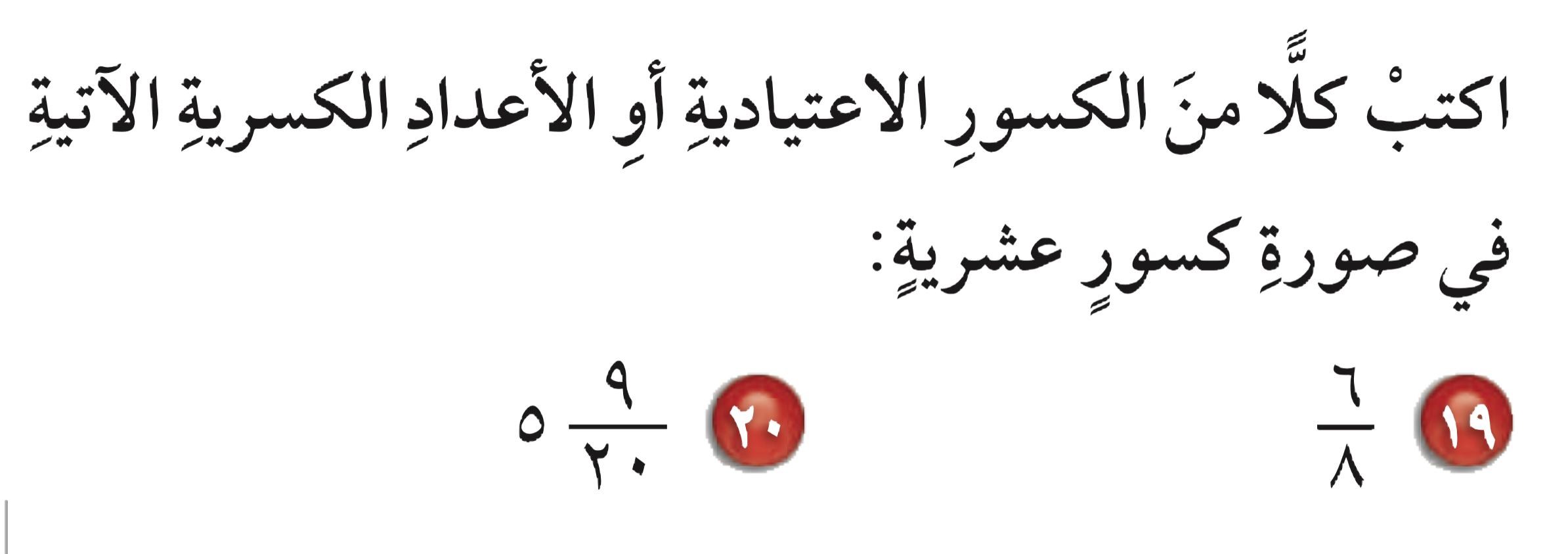 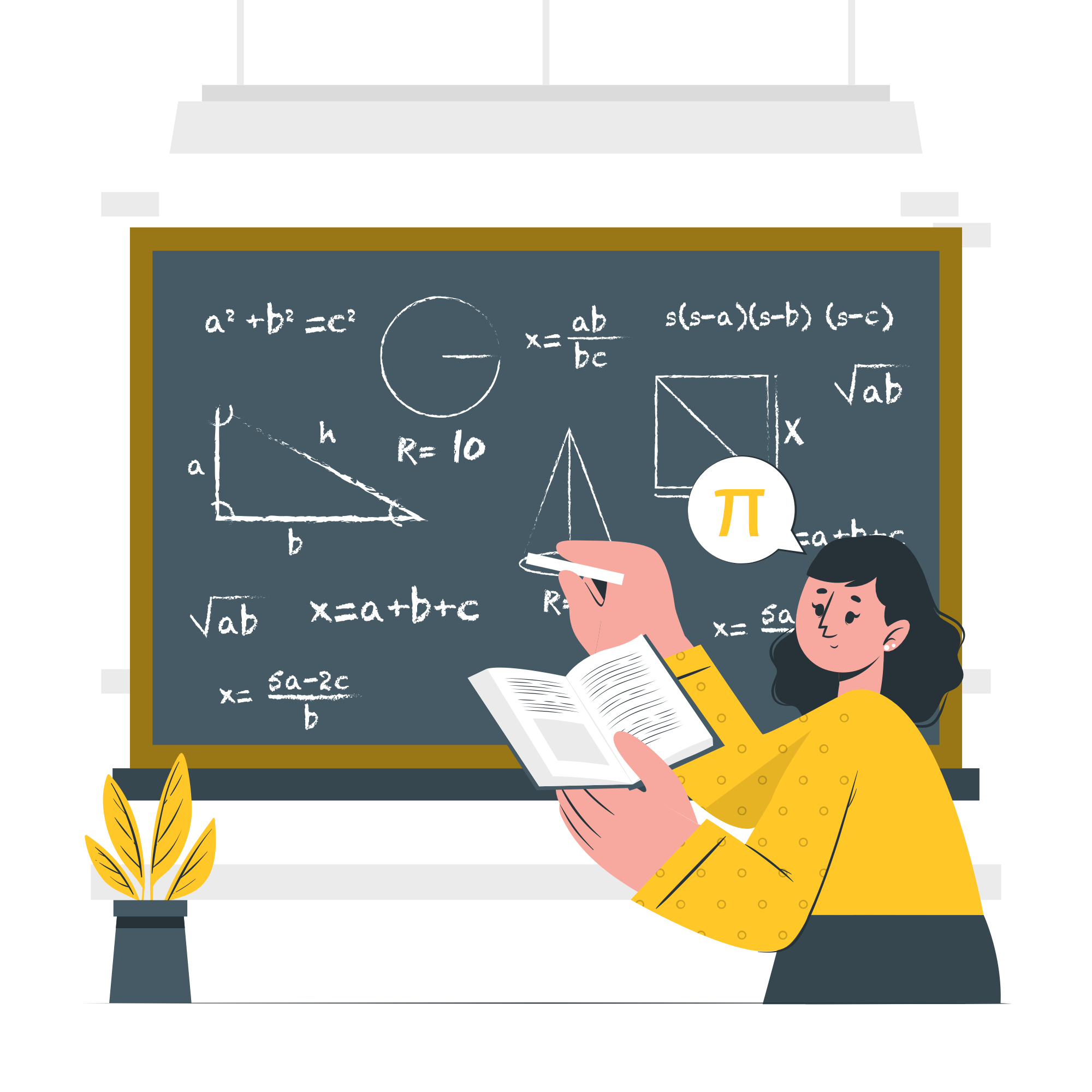